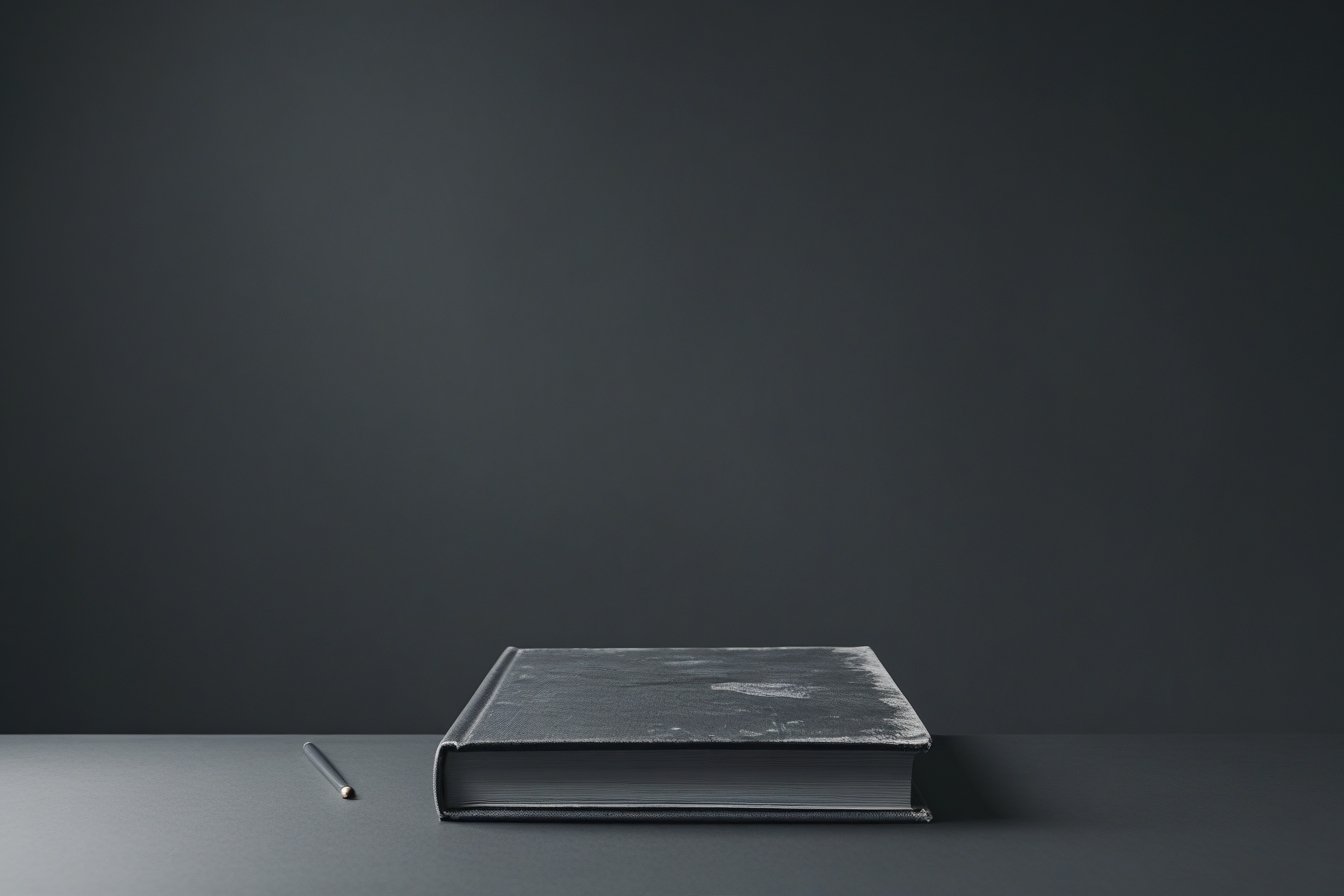 Mesterséges intelligencia használata az oktatás folyamatai során
Koblencz Máté
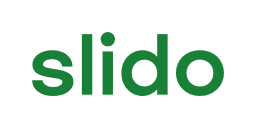 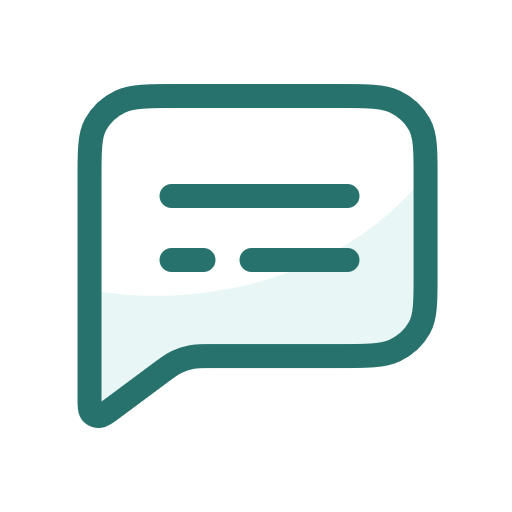 Az eddig tanultak alapján a saját szakjával kapcsolatban mire használná a mesterséges intelligenciát az oktatás során?
ⓘ Start presenting to display the poll results on this slide.
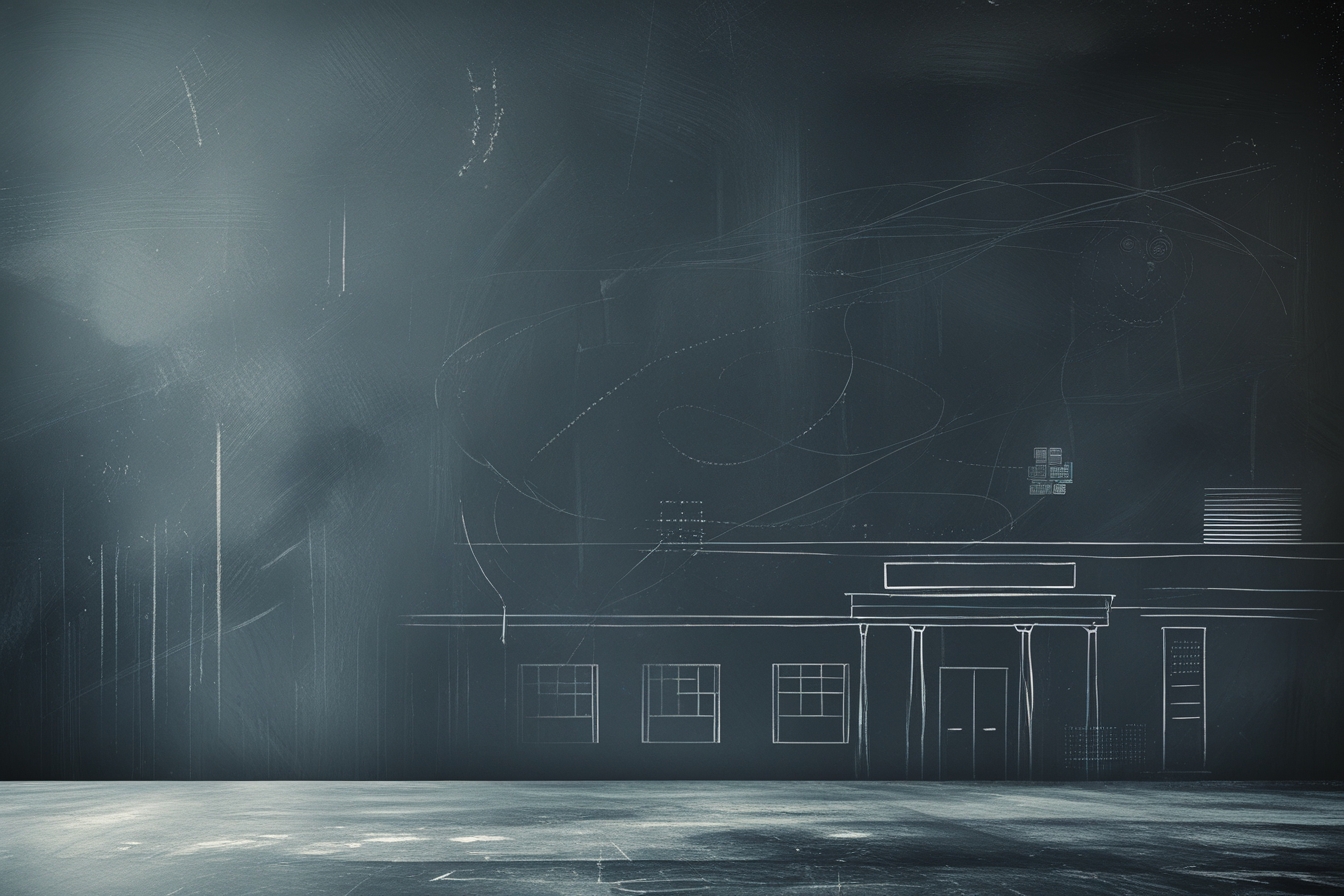 Az alapok: ChatGPT
előadásvázlat
tesztek, feladatok, órai aktivitások
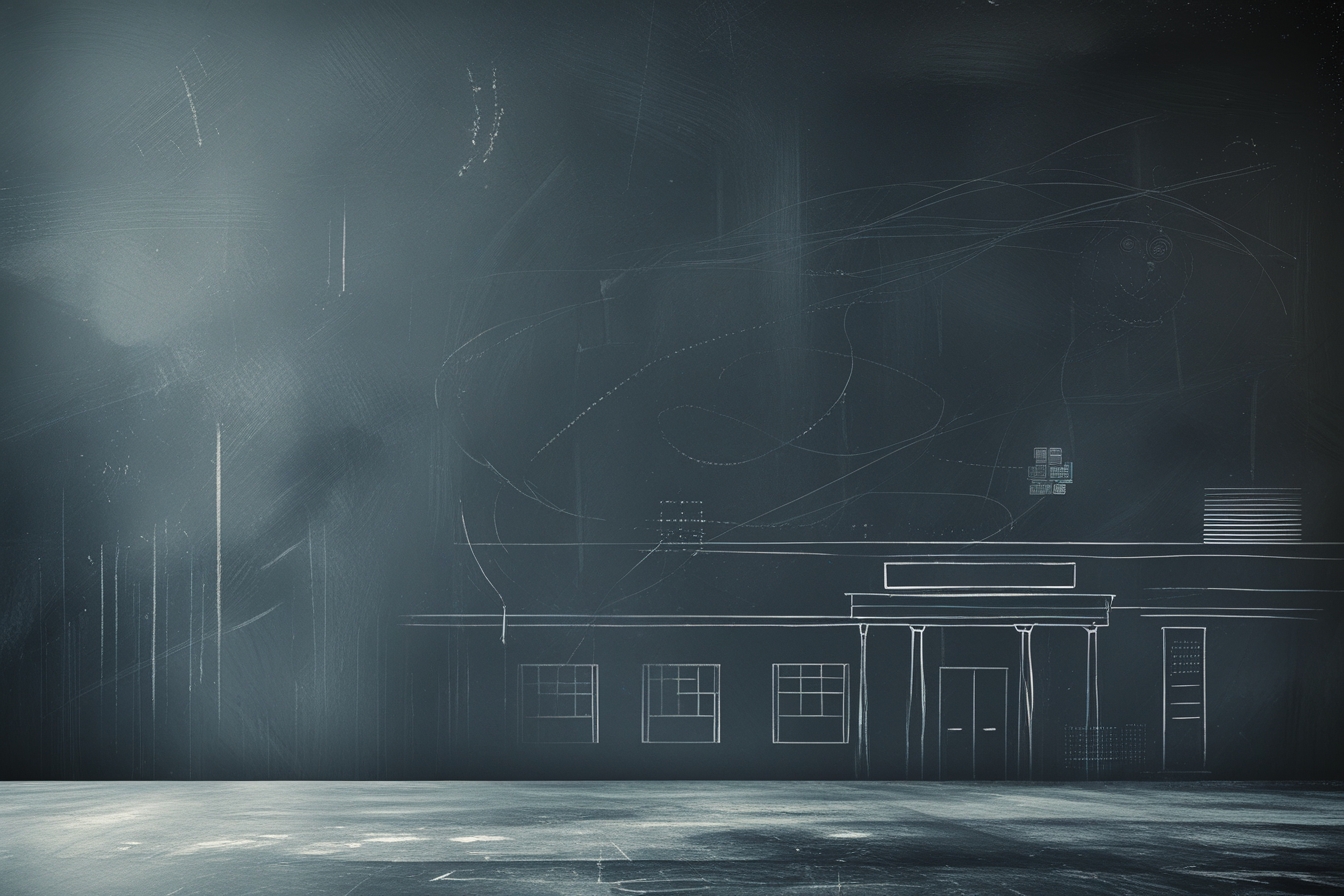 Az alapok: ChatGPT
előnyök:
gyors
rugalmas, testreszabható
változatosságra serkent 
új ötletek
differenciálási lehetőség
nyelvtan, szókincs, stilisztika javítása, visszacsatolás, összegzés, fejlődési javaslat
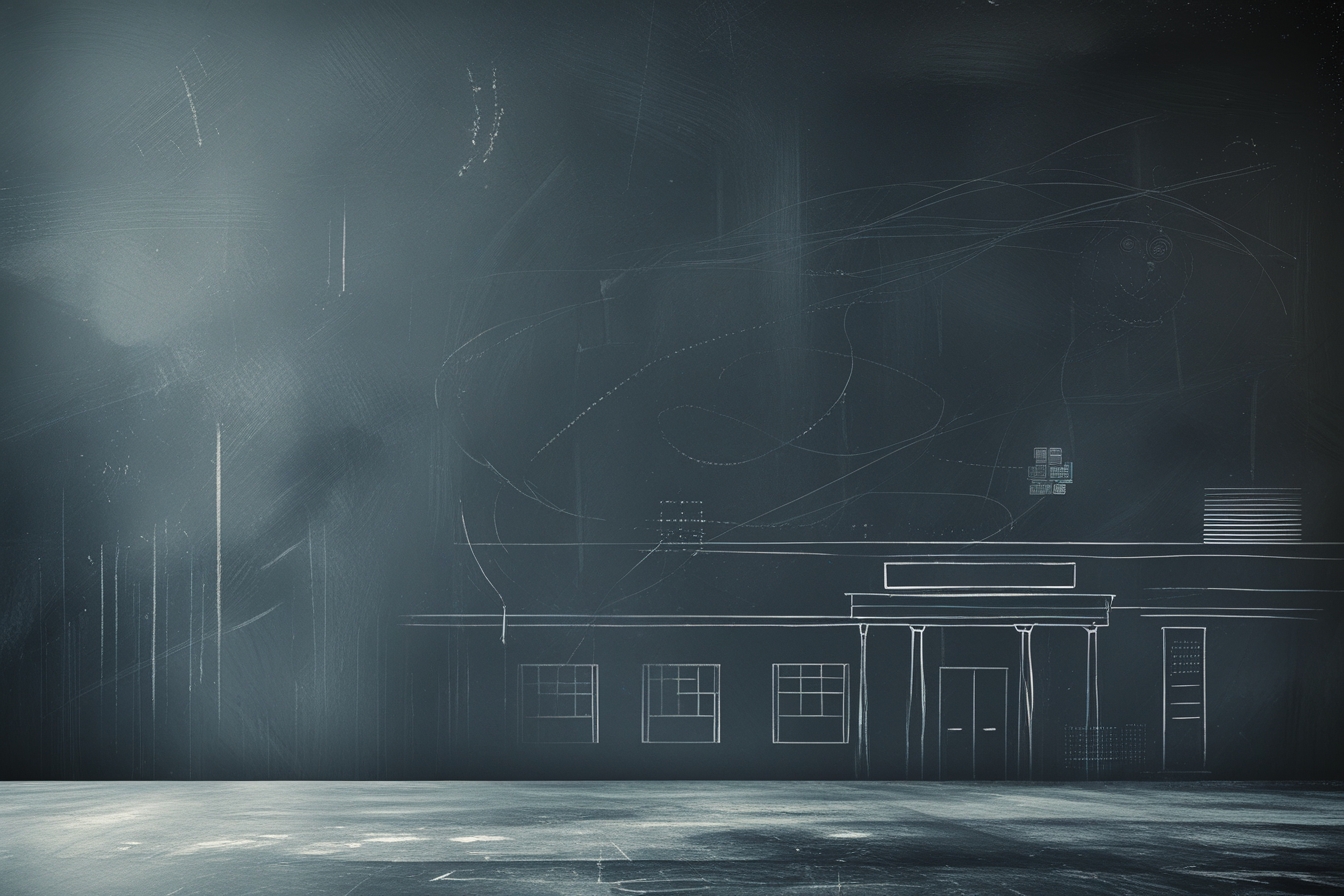 Az alapok: ChatGPT
hátrányok:
ellenőrizni kell
releváns információkat tartalmaz-e?
automatizált – egy kérdésre ugyanolyan/hasonló válaszokat ad
előzetes tudást nehezen vesz figyelembe
plágium veszélye
technológiai függőség veszélye
etikai és jogi kérdések
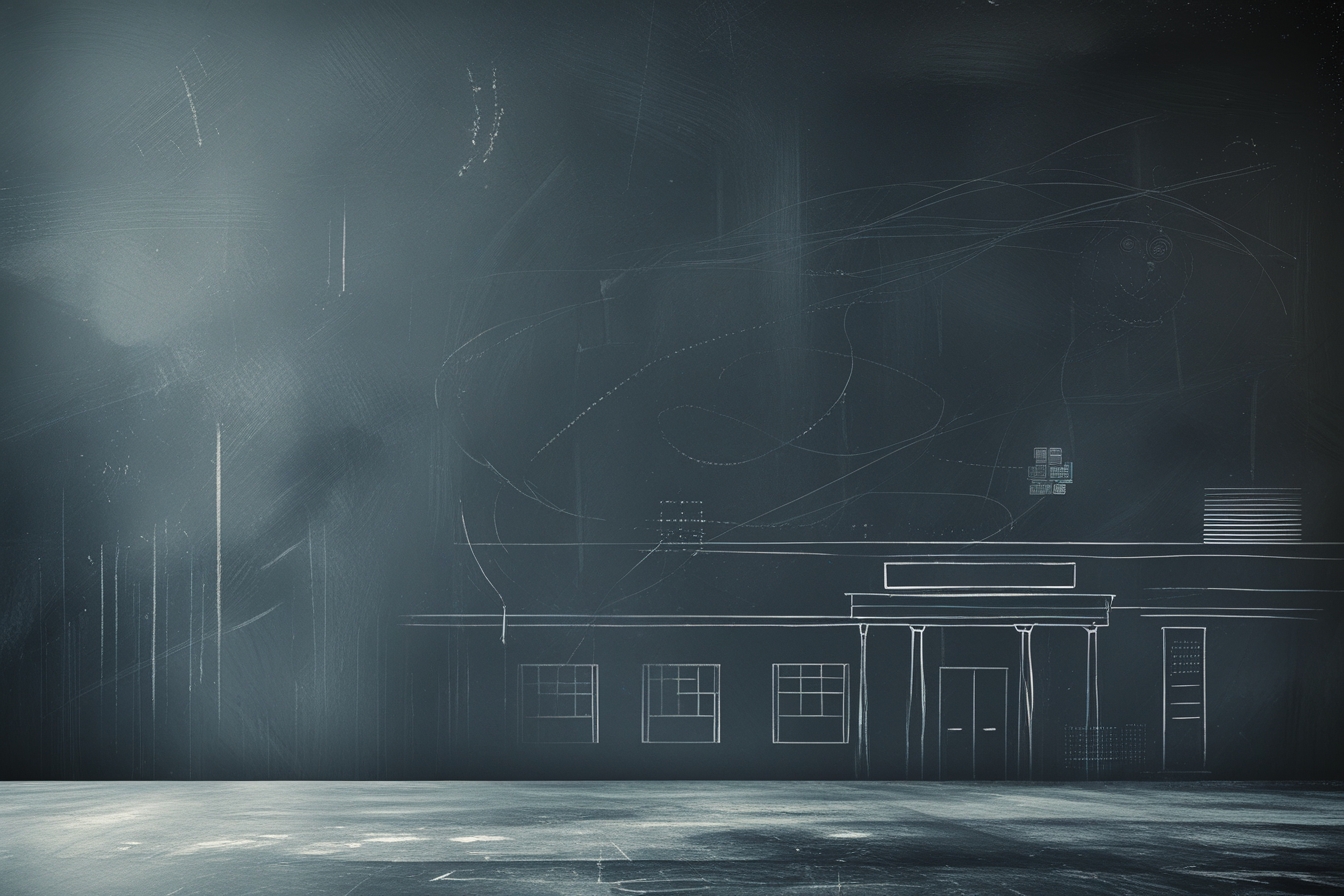 Az alapok: ChatGPT
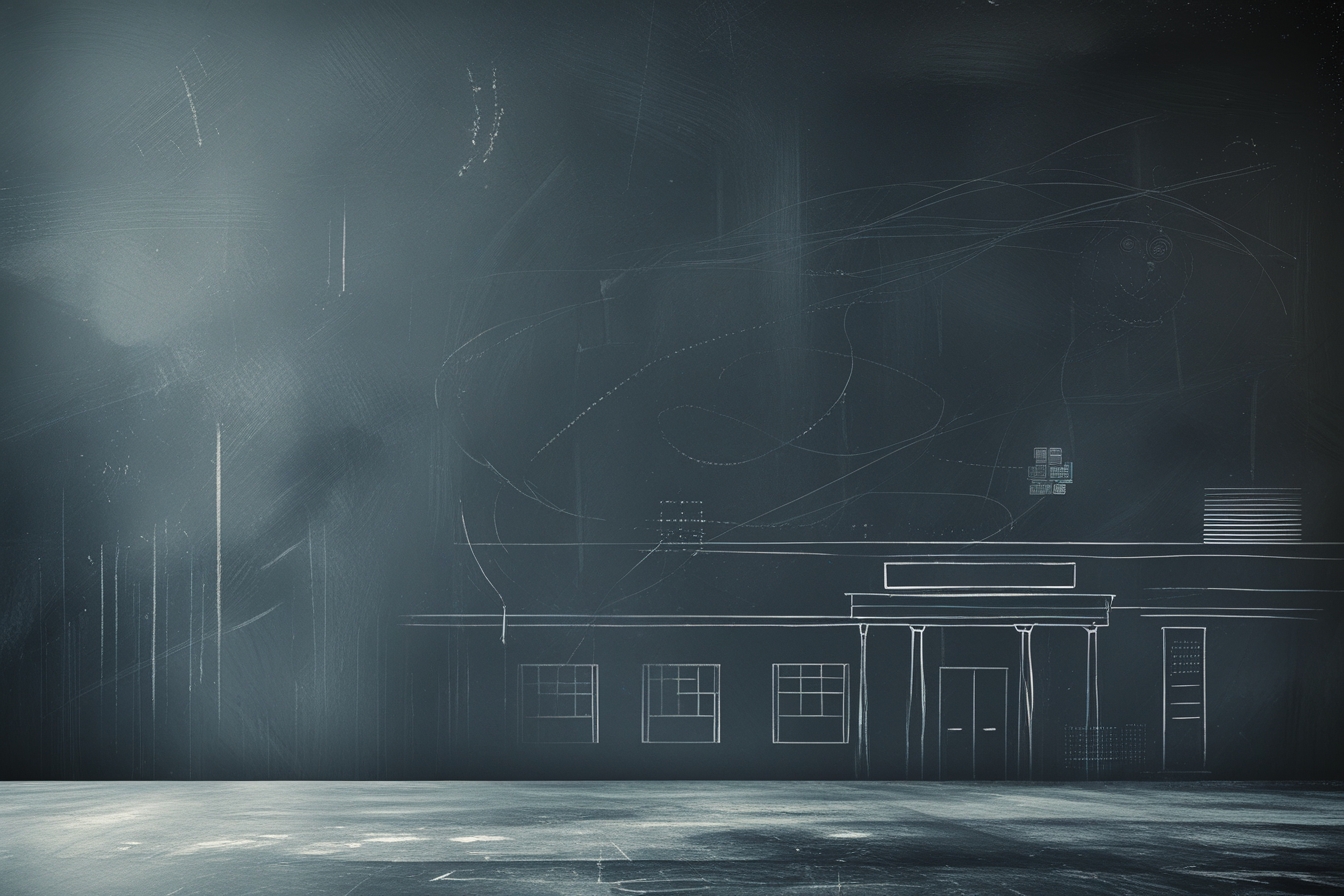 Az alapok: ChatGPT
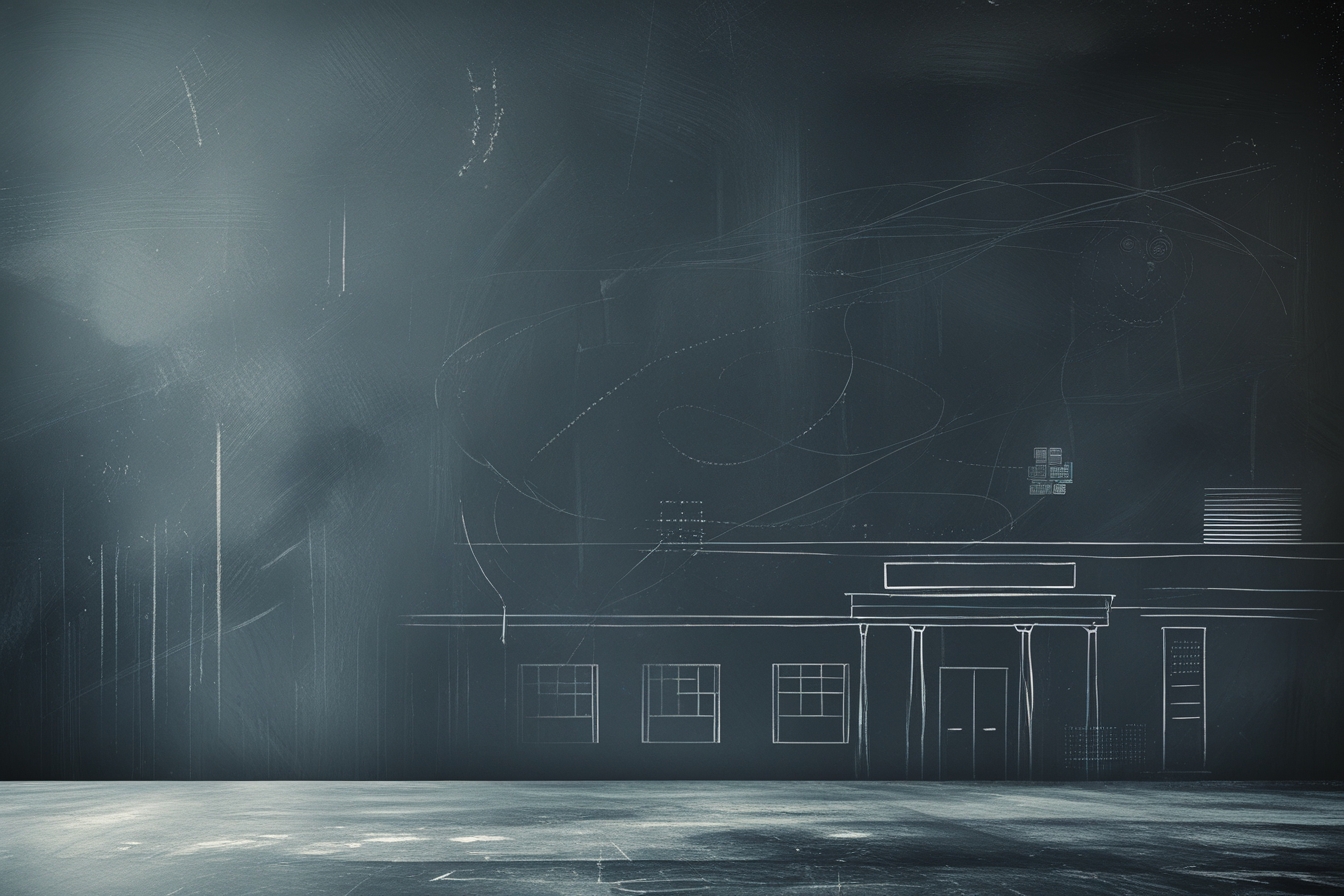 Az alapok: ChatGPT
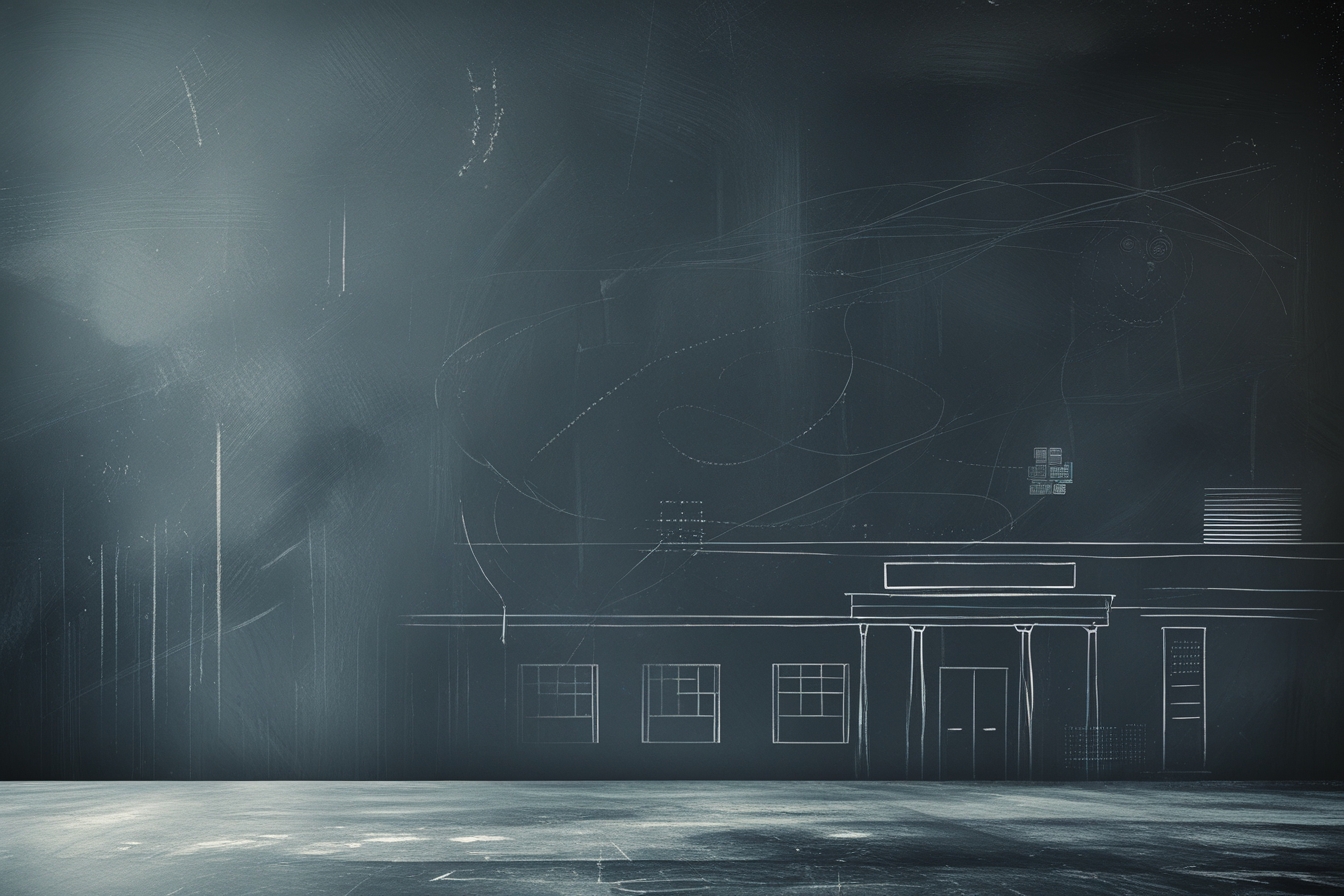 Az alapok: ChatGPT
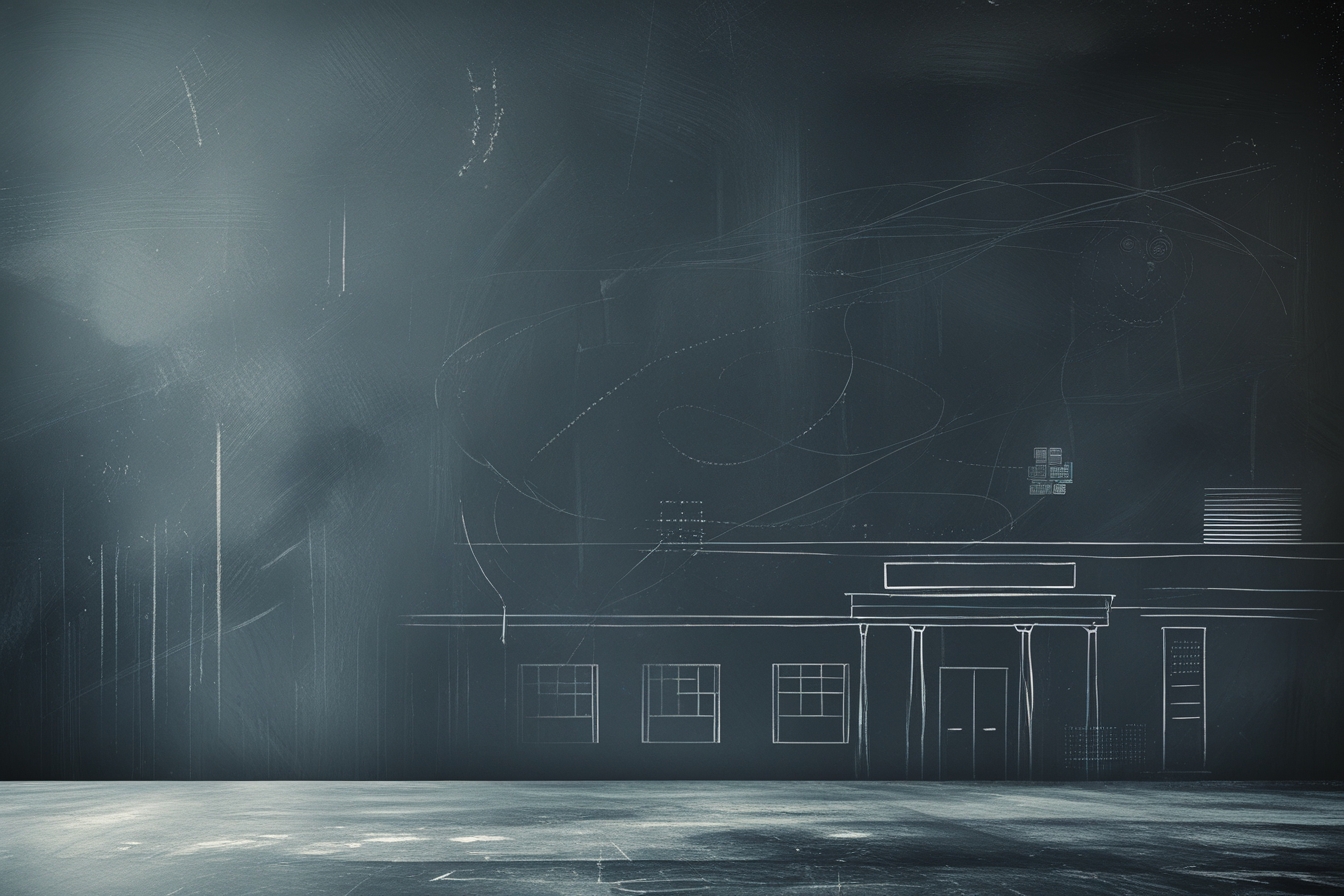 Az alapok: ChatGPT
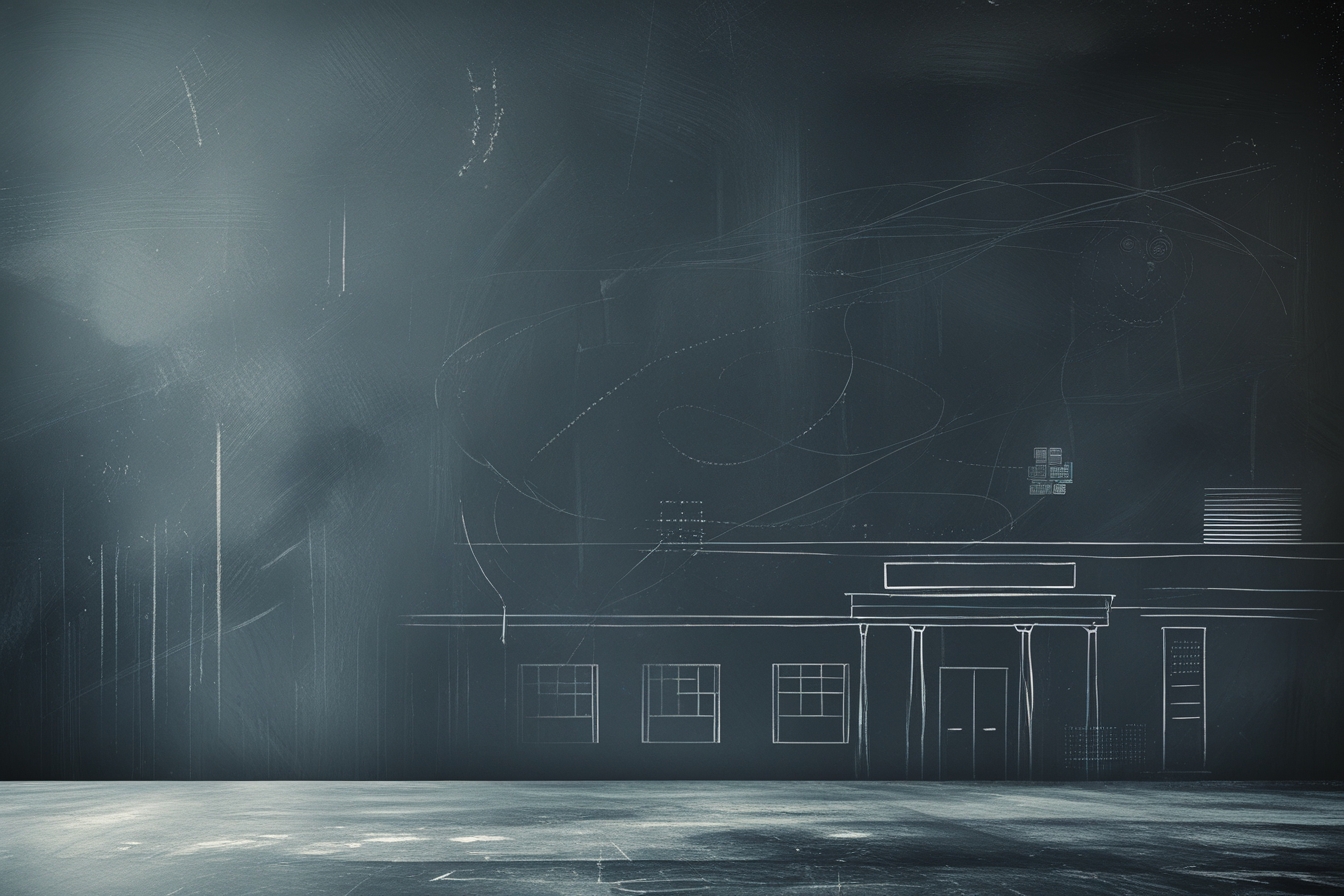 Az alapok: ChatGPT
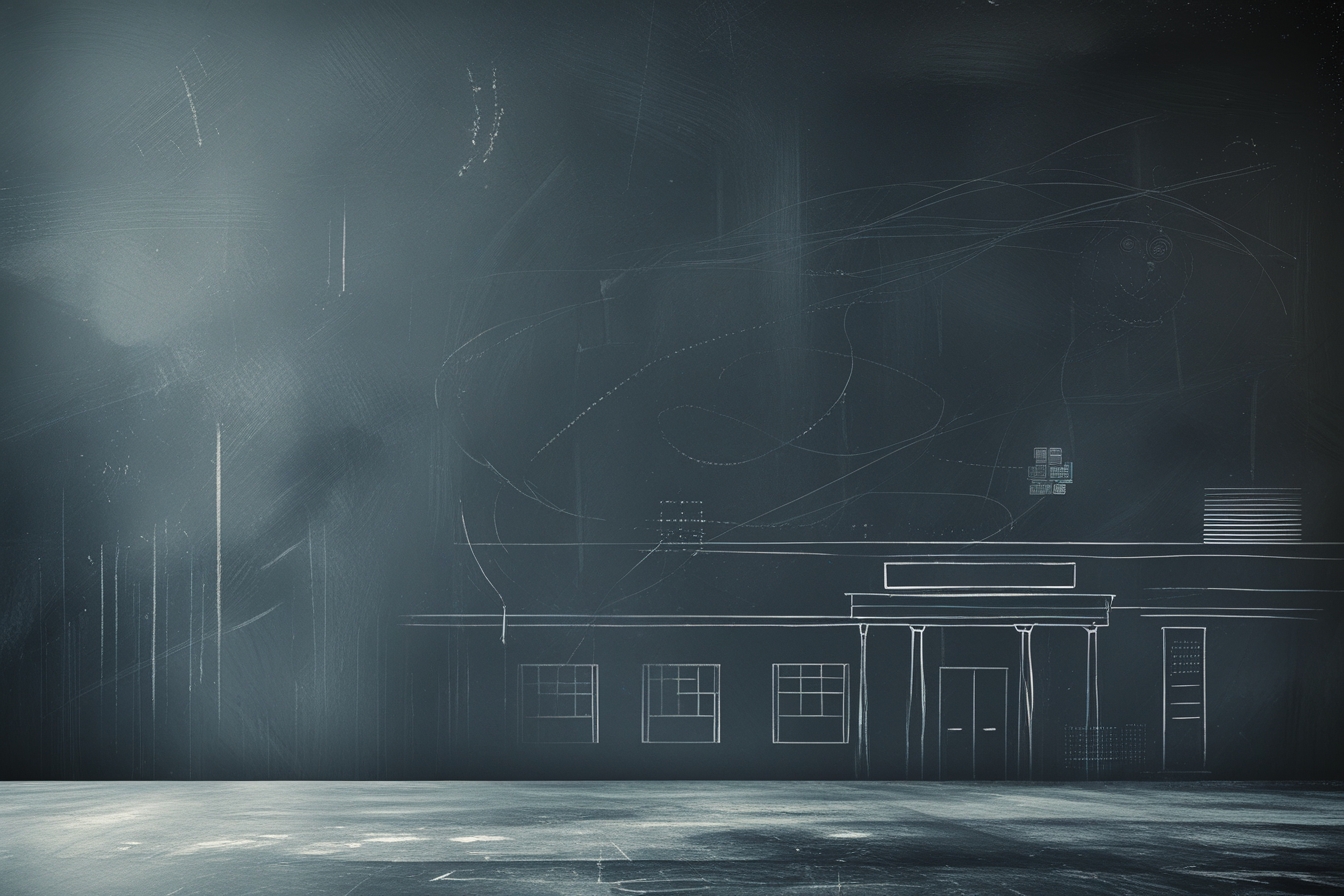 Az alapok: ChatGPT
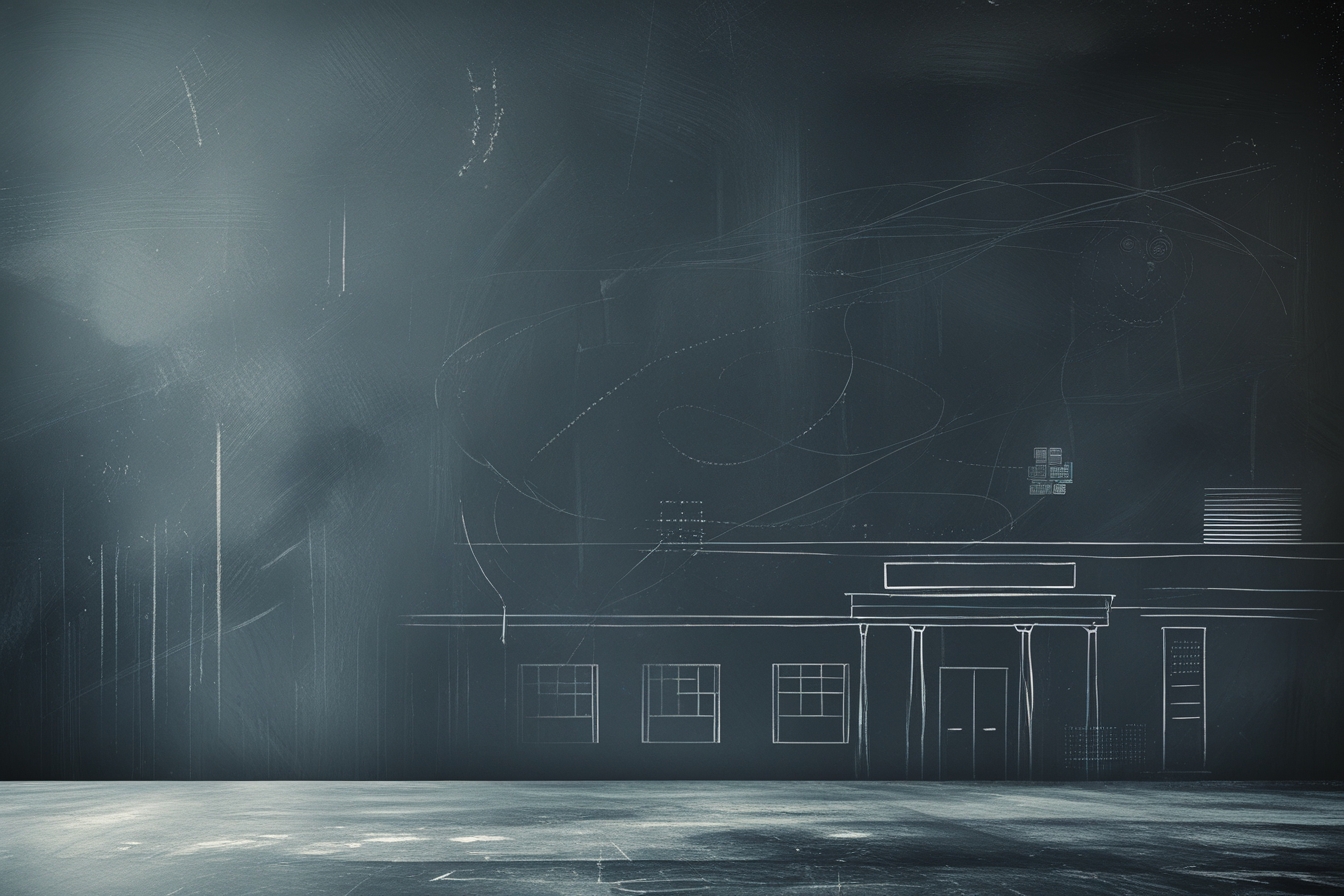 Az alapok: ChatGPT
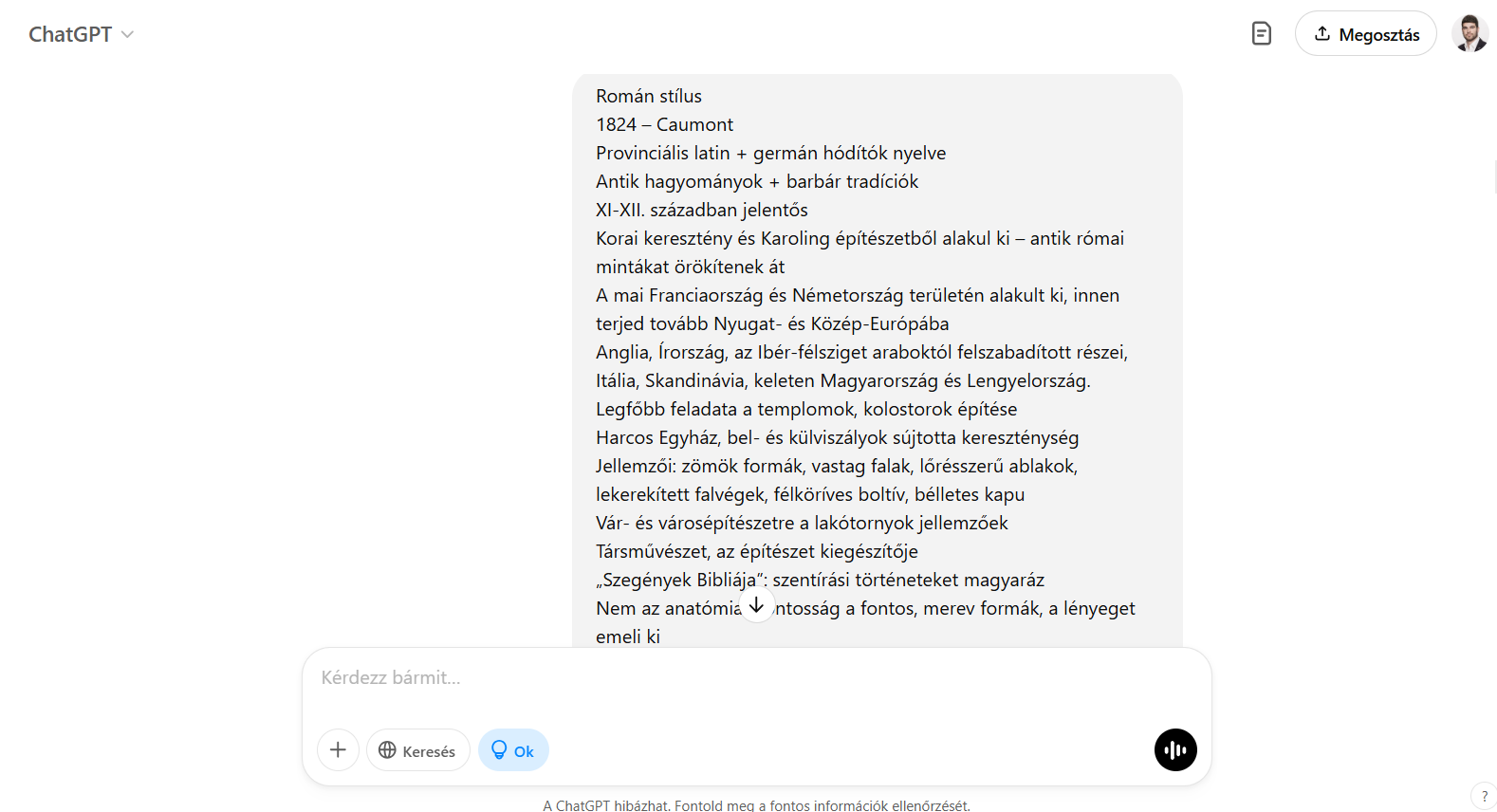 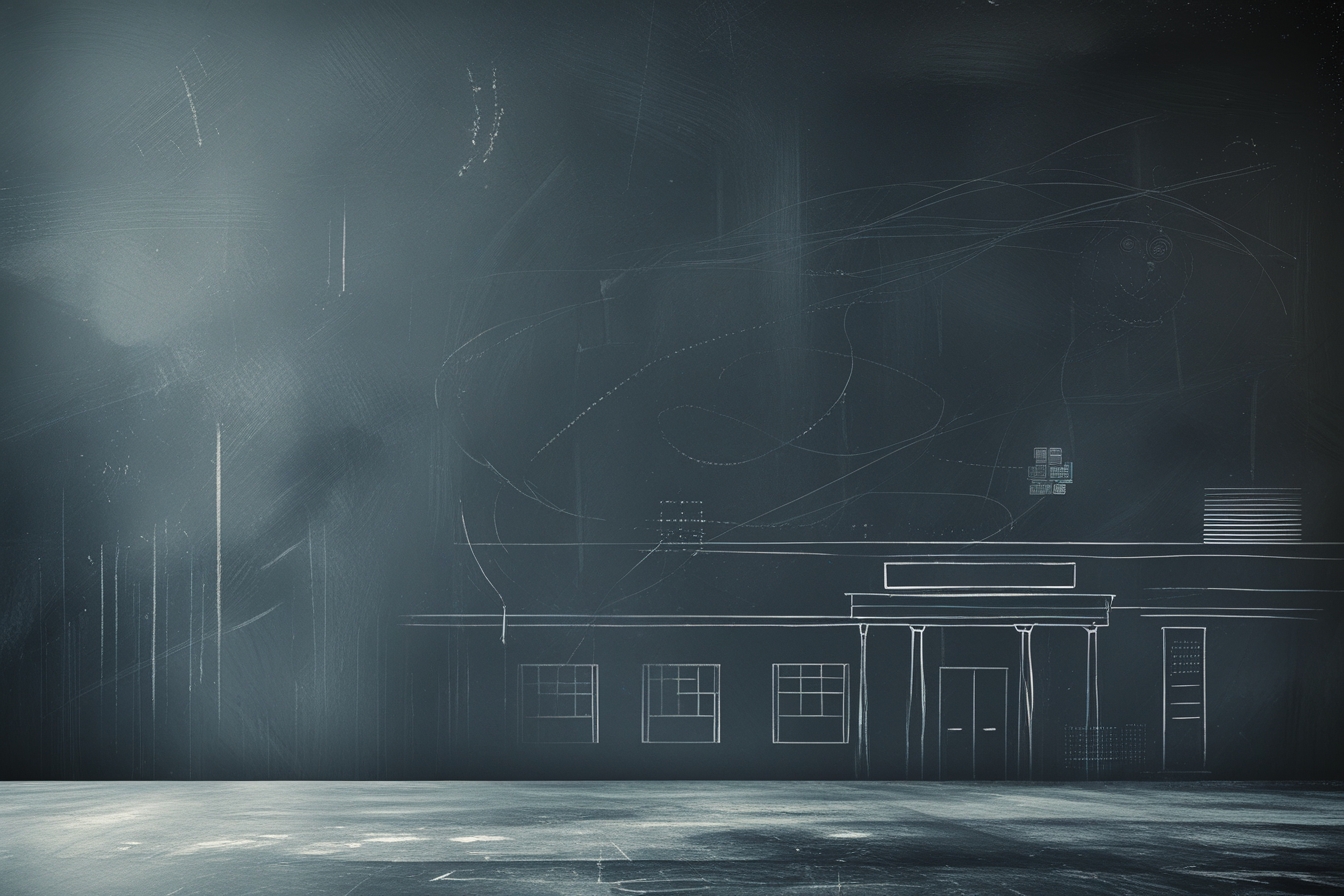 Az alapok: ChatGPT
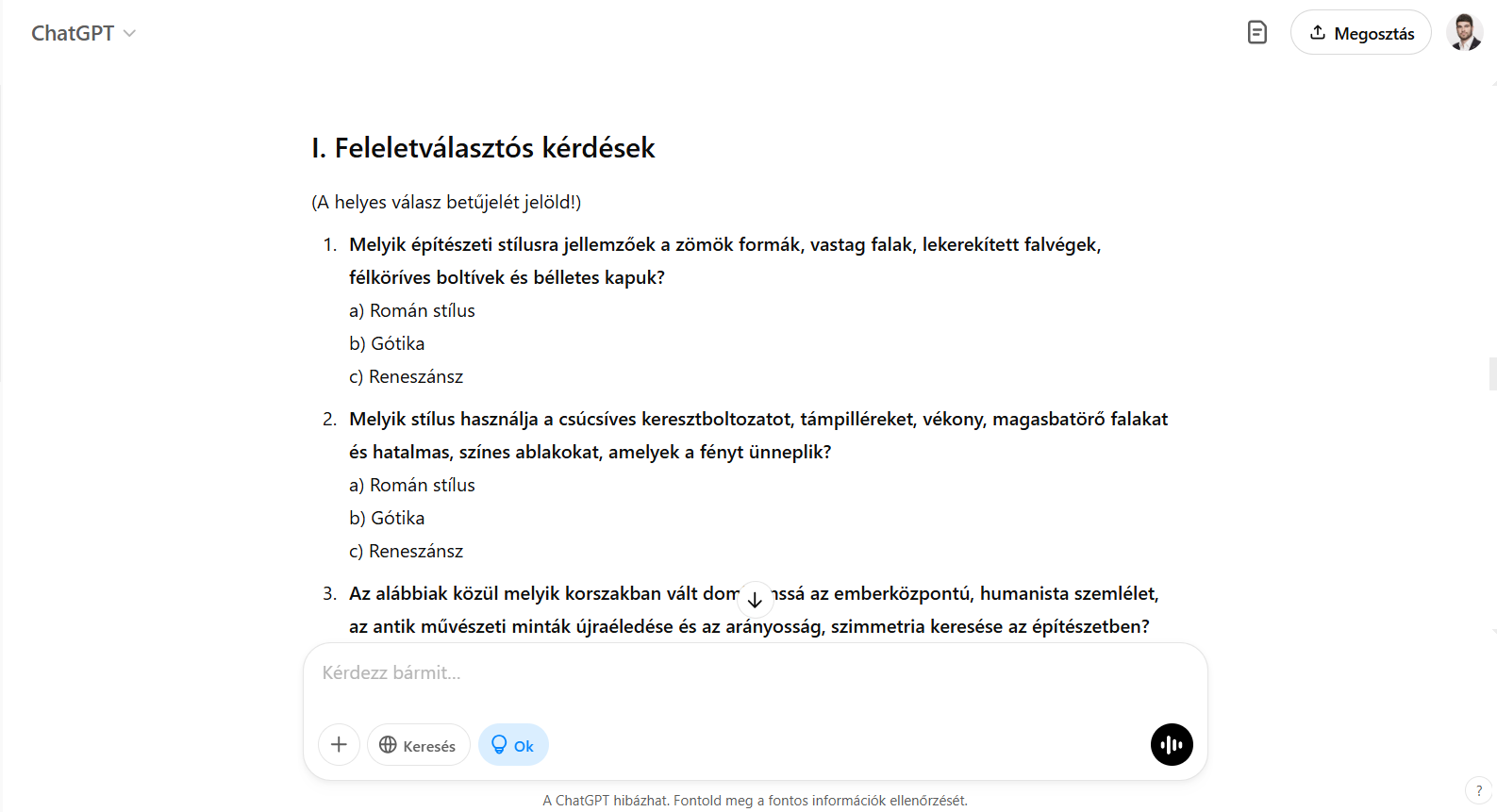 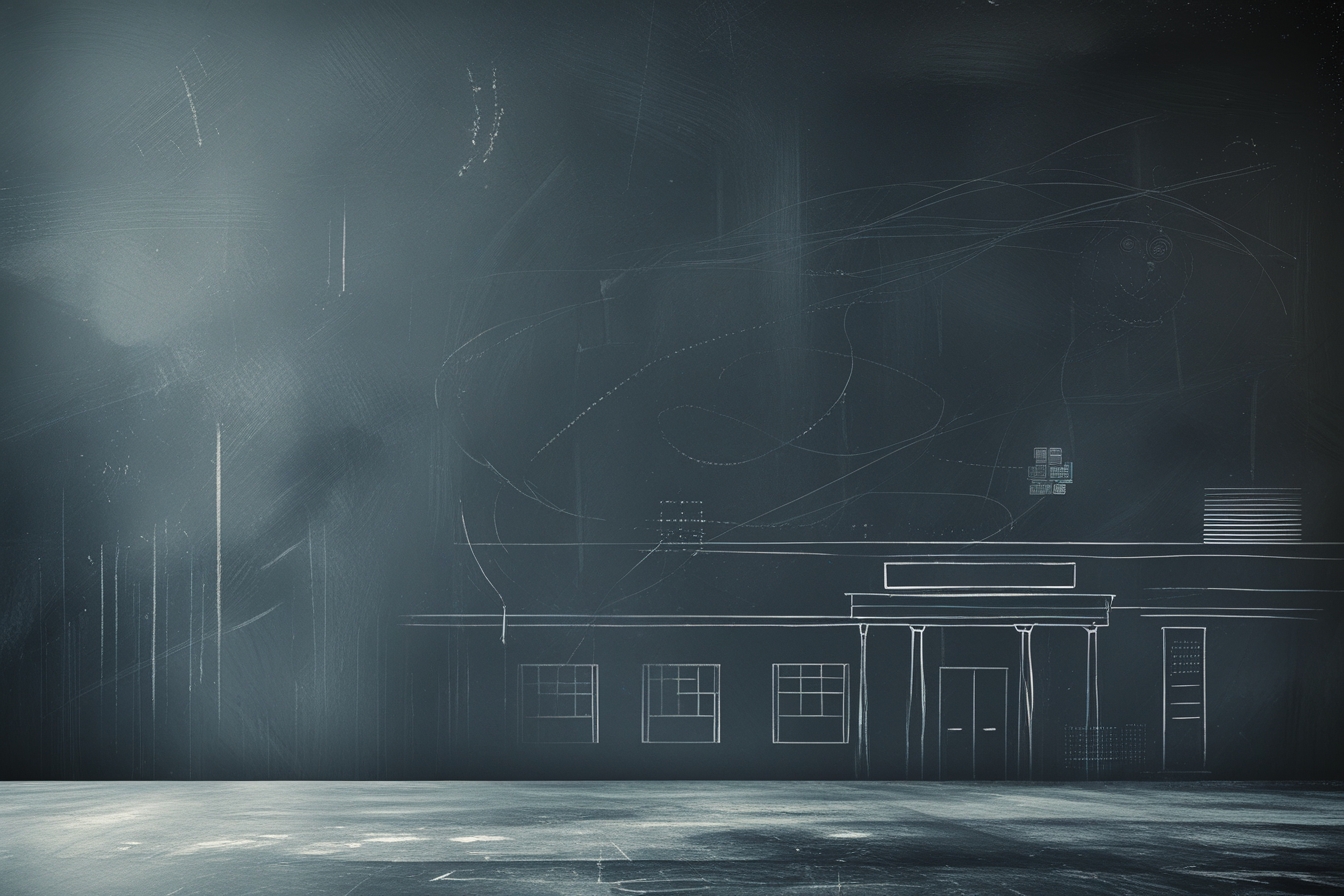 Az alapok: ChatGPT
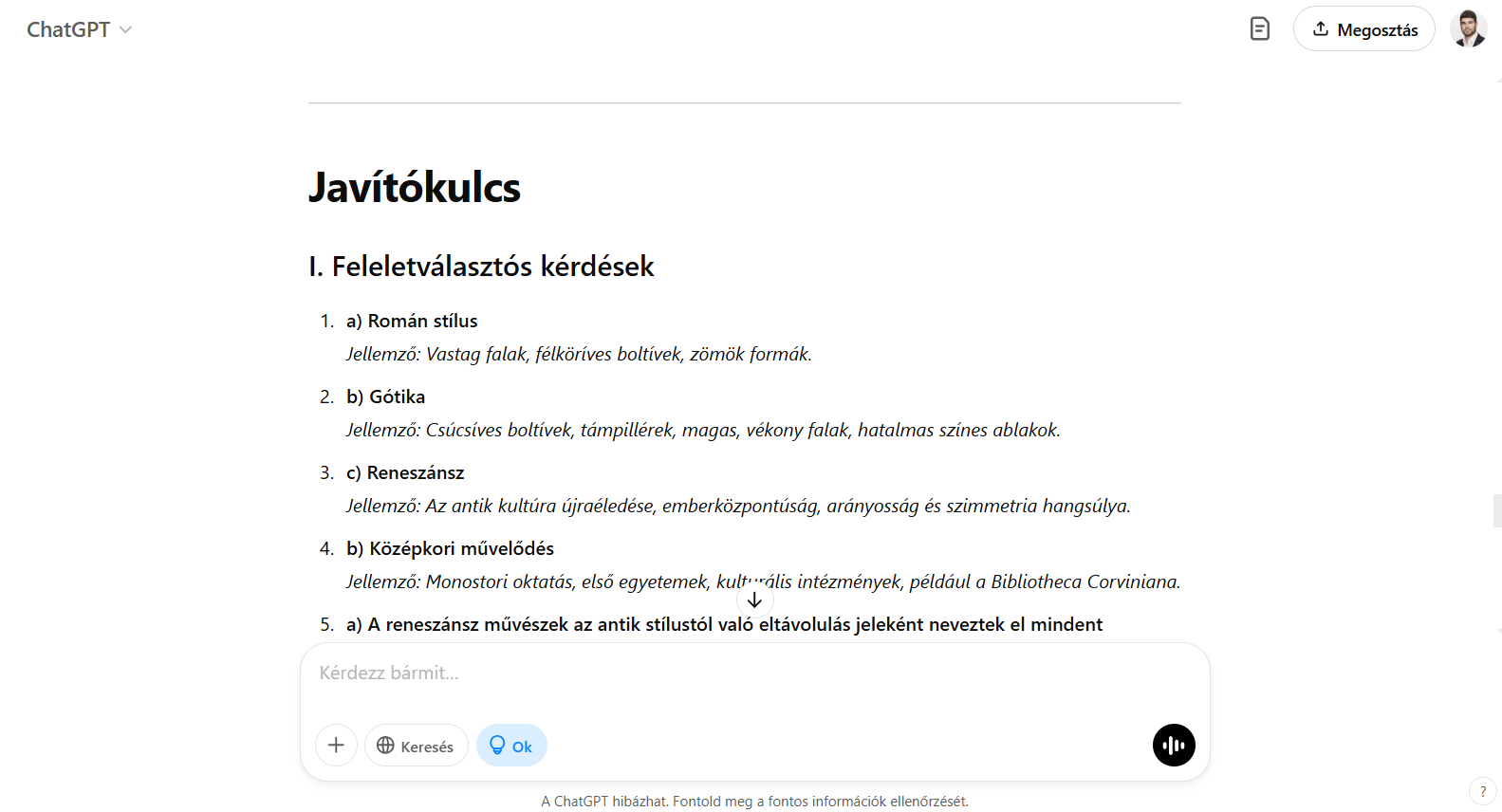 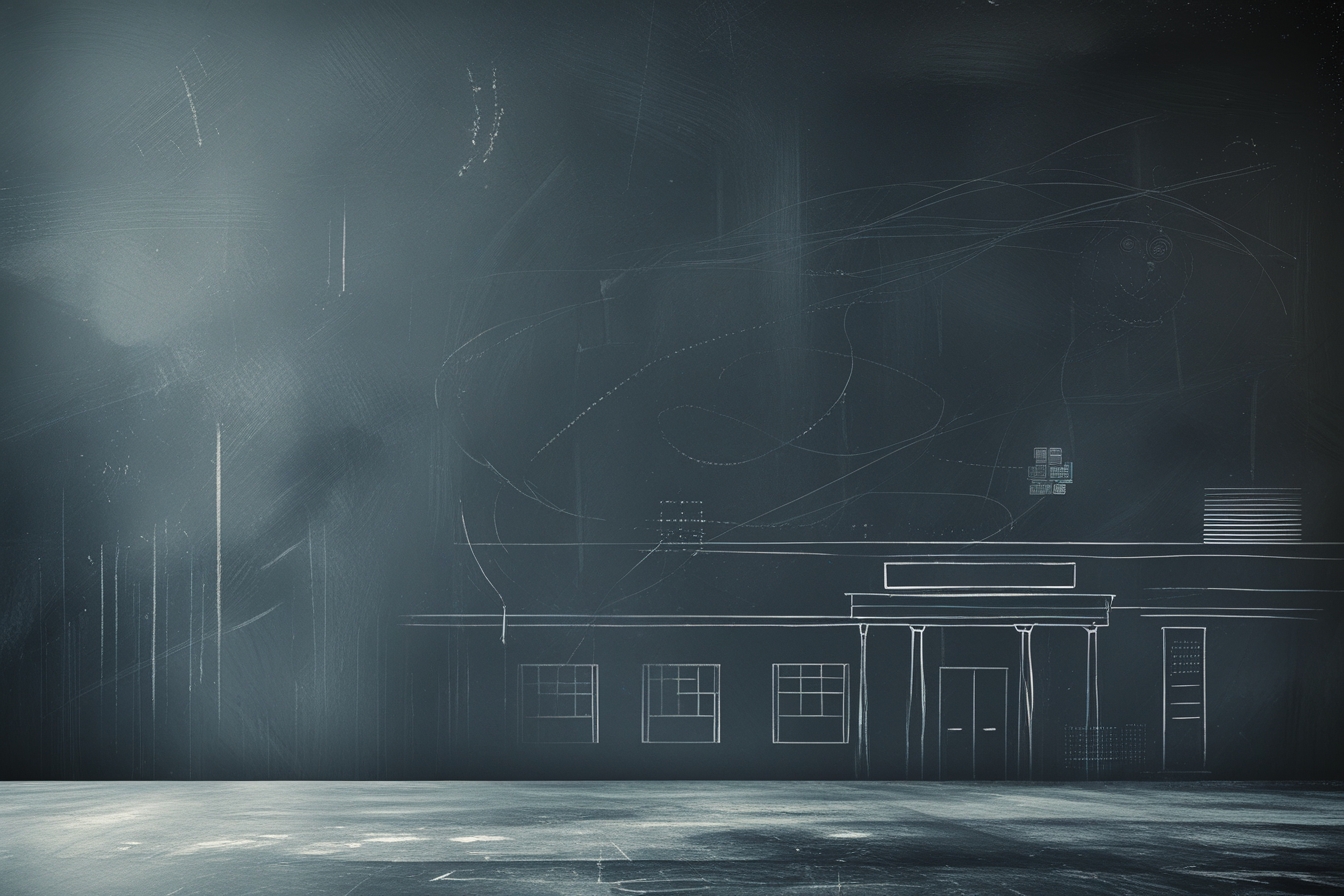 Az alapok: ChatGPT
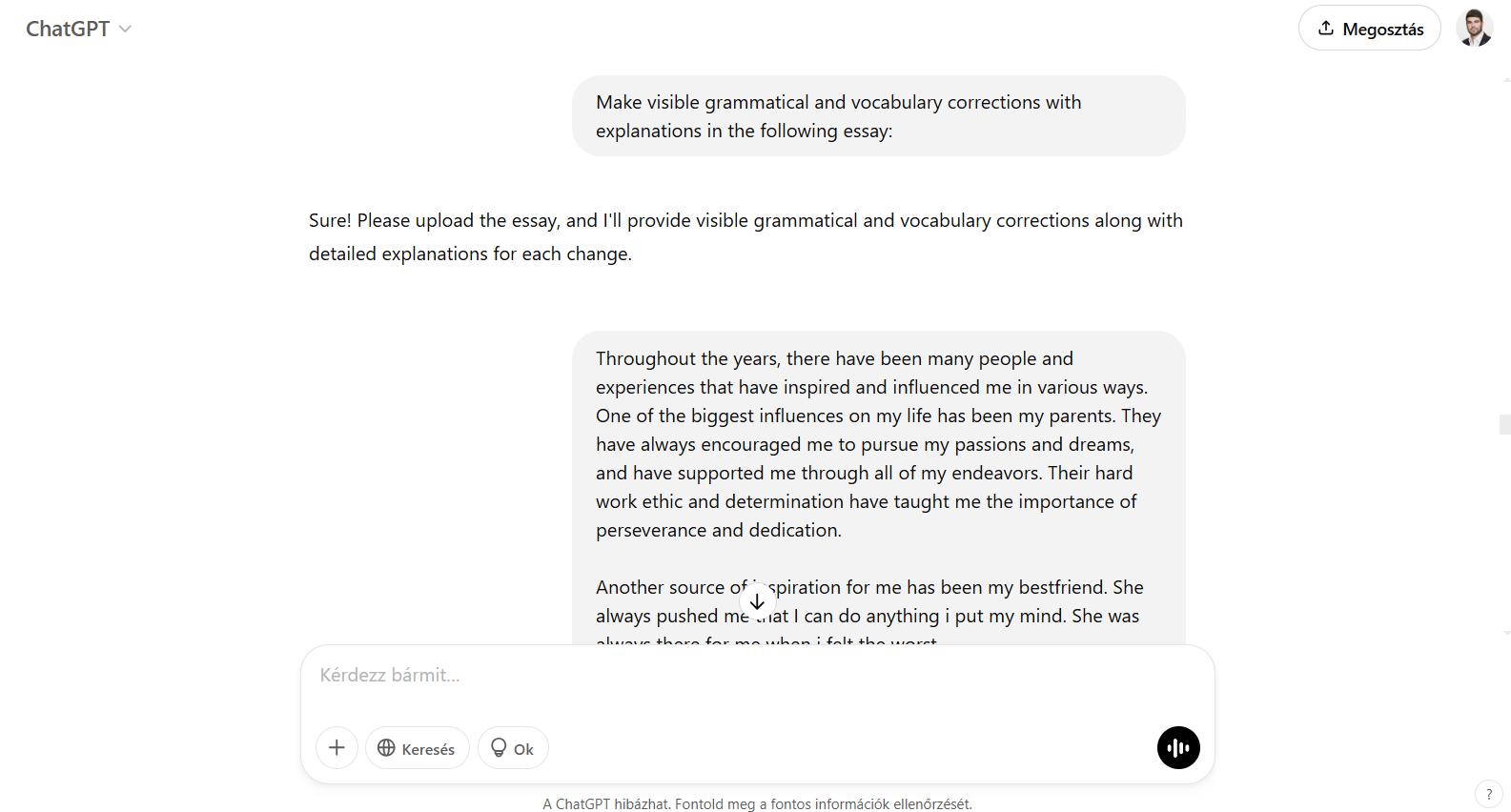 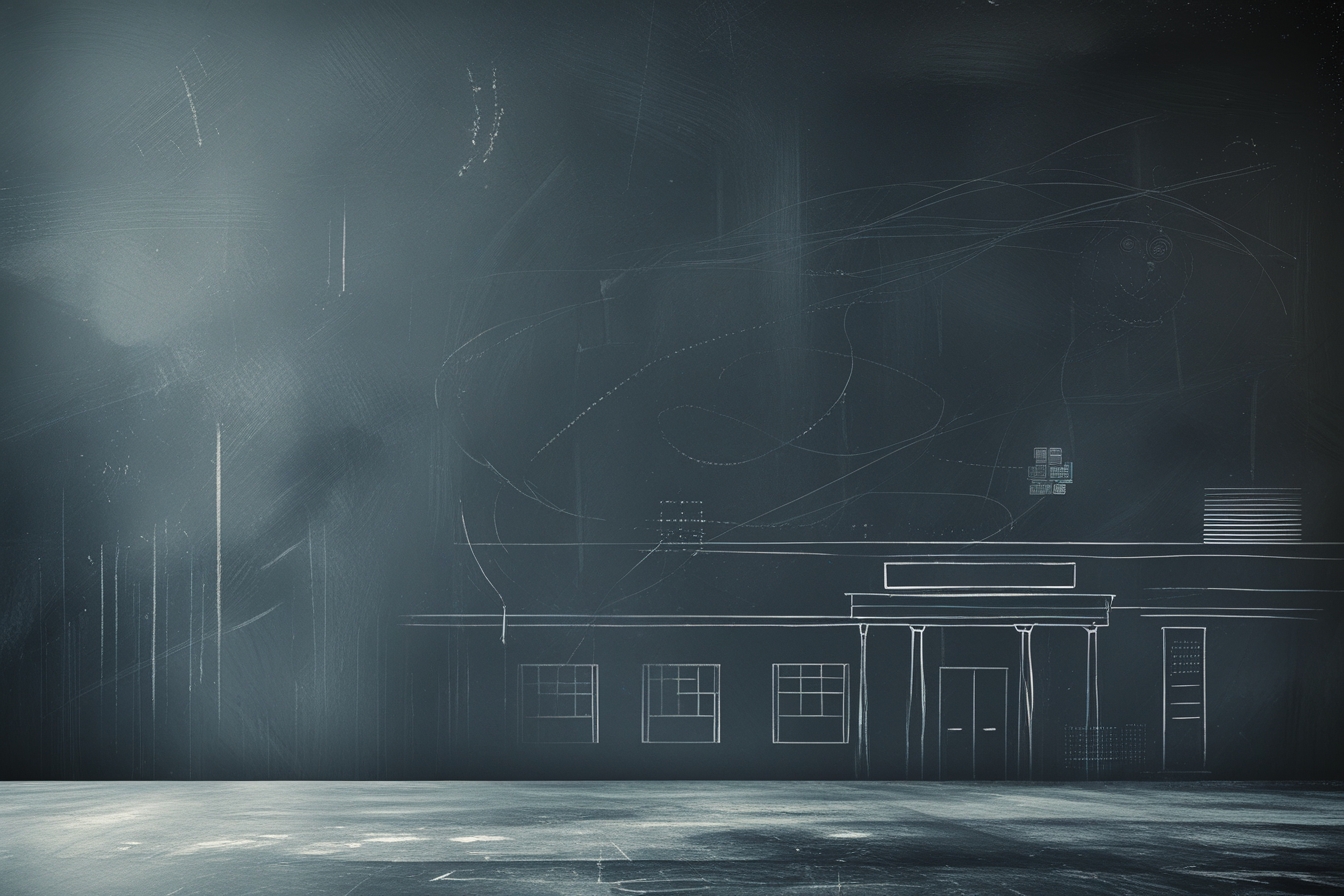 Az alapok: ChatGPT
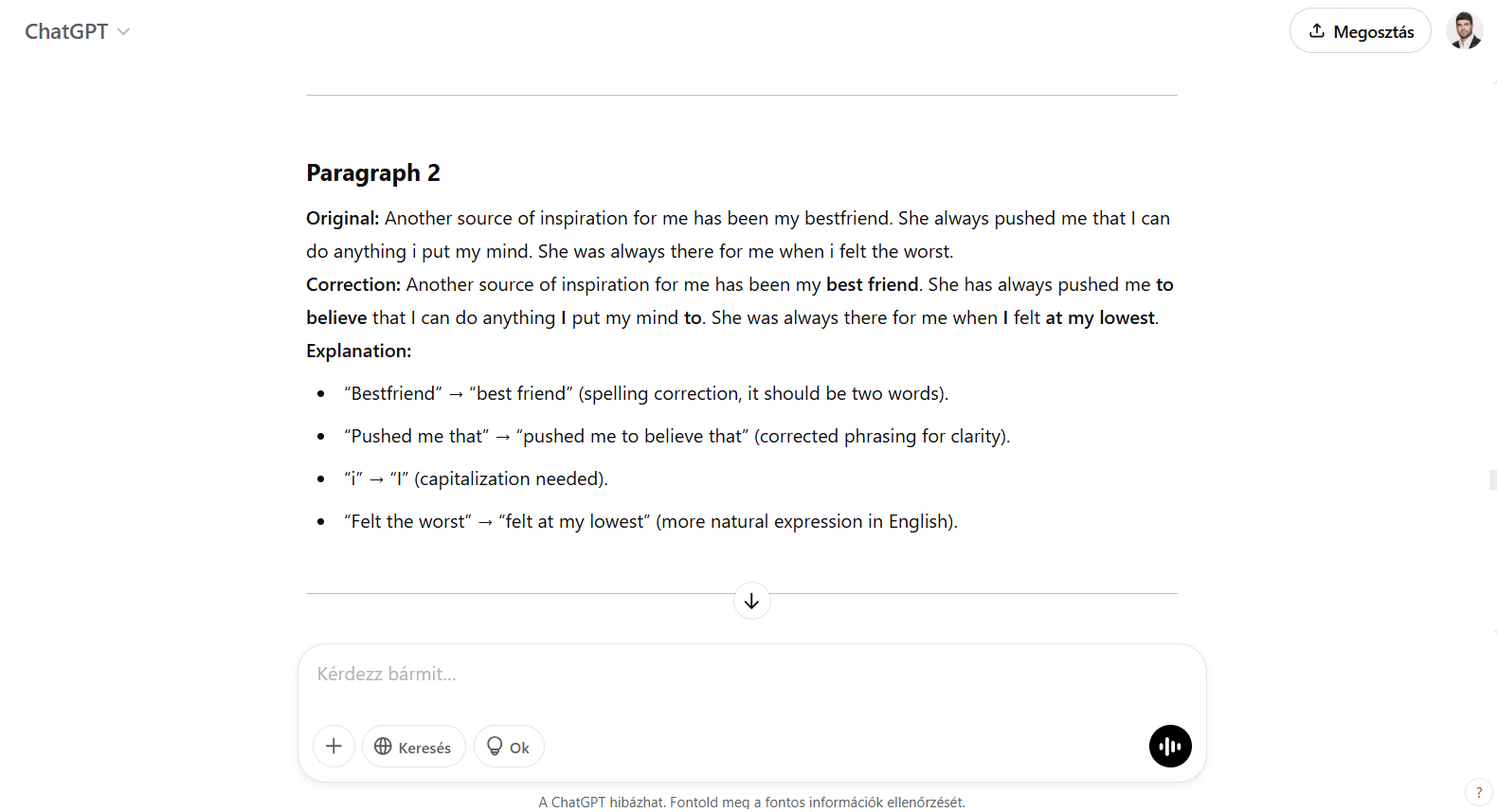 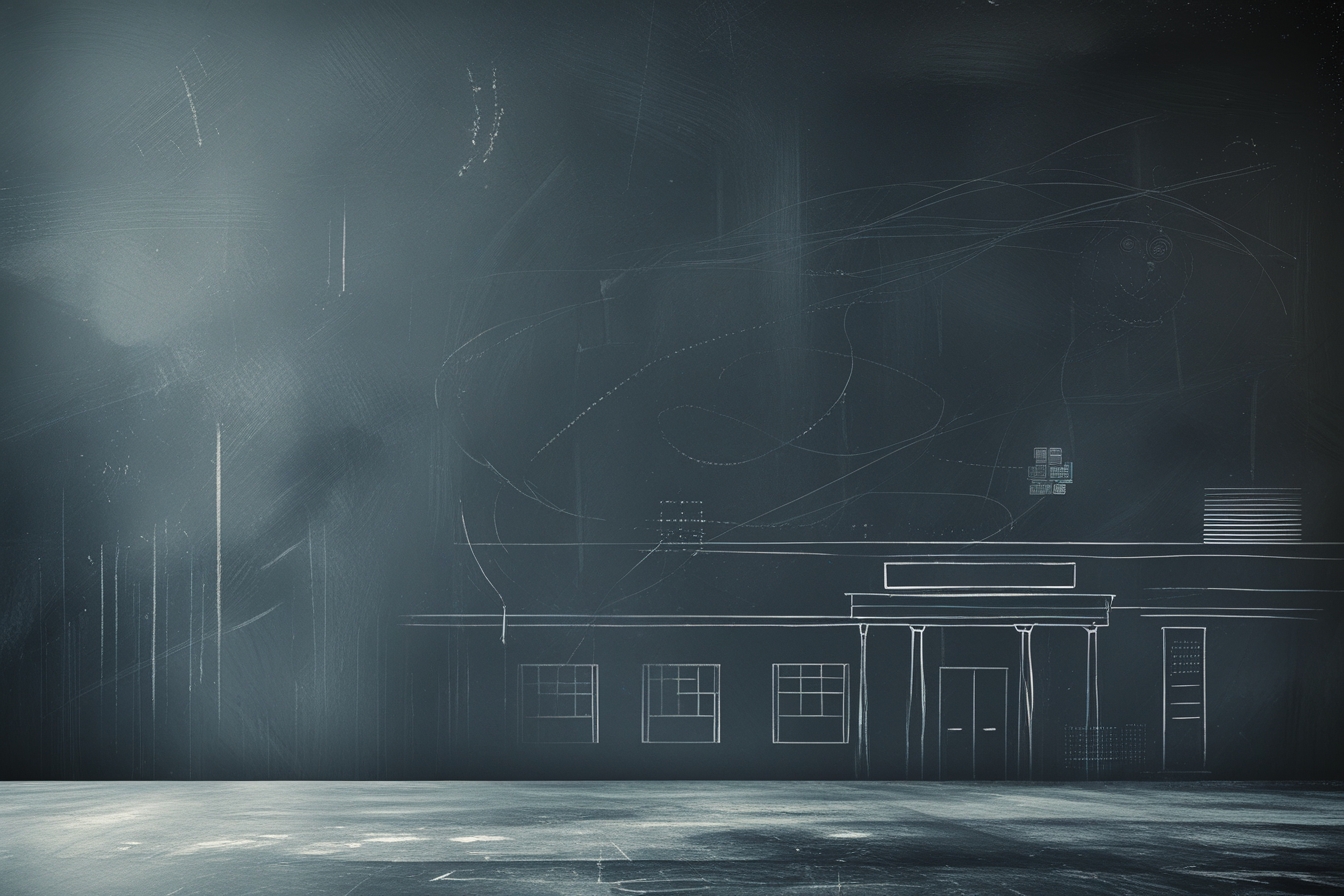 Az alapok: ChatGPT
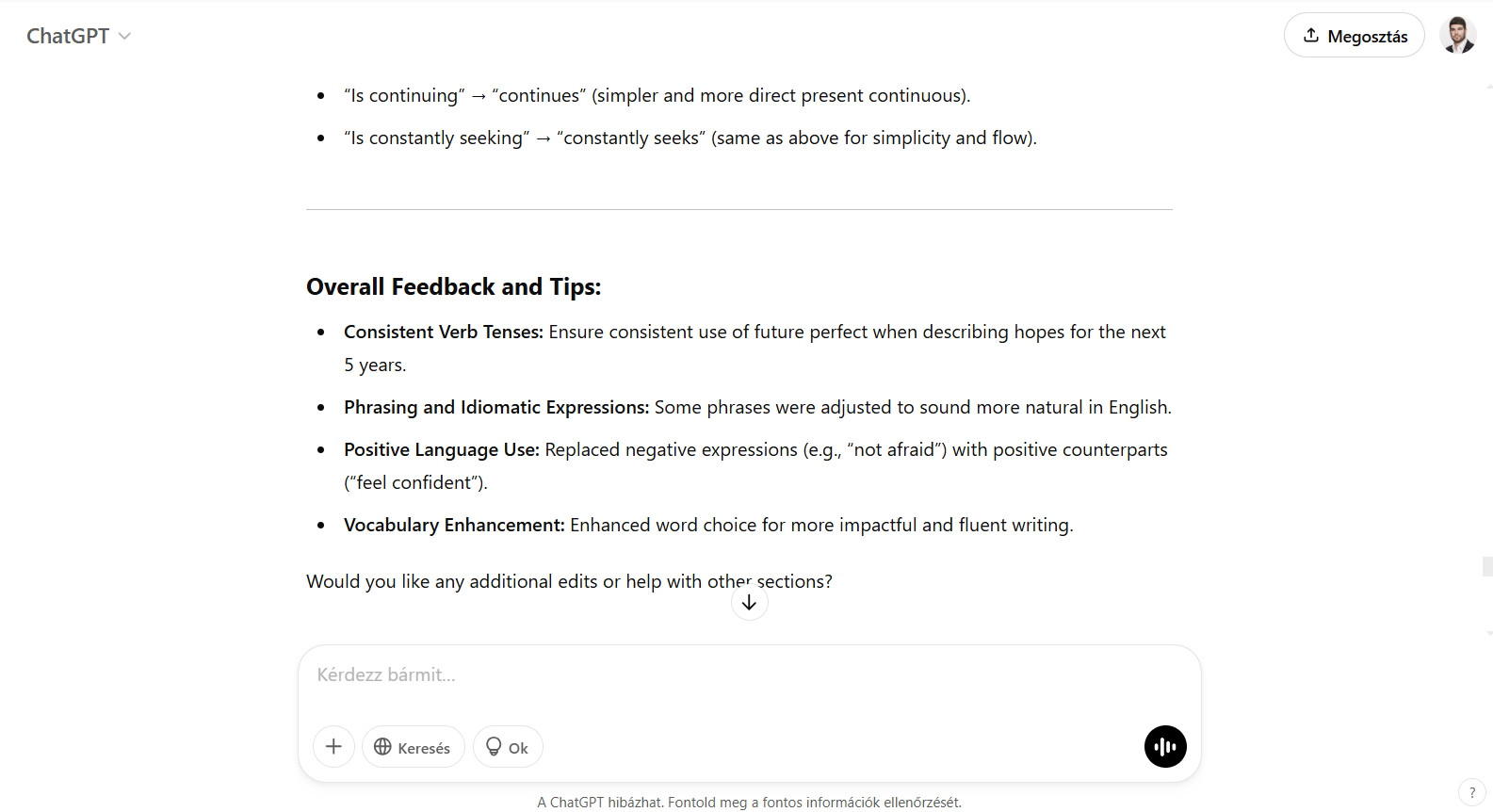 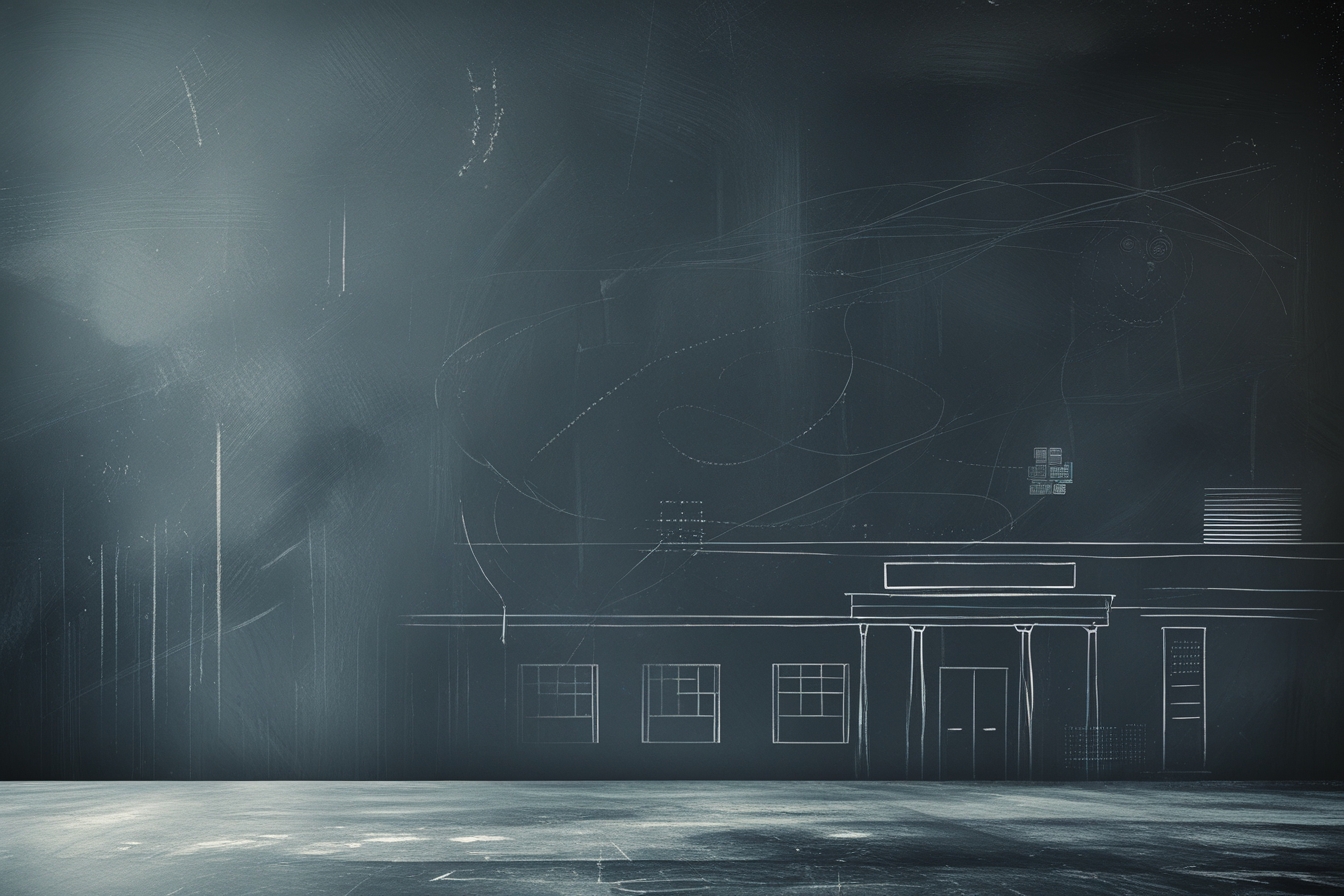 Az alapok: ChatGPT
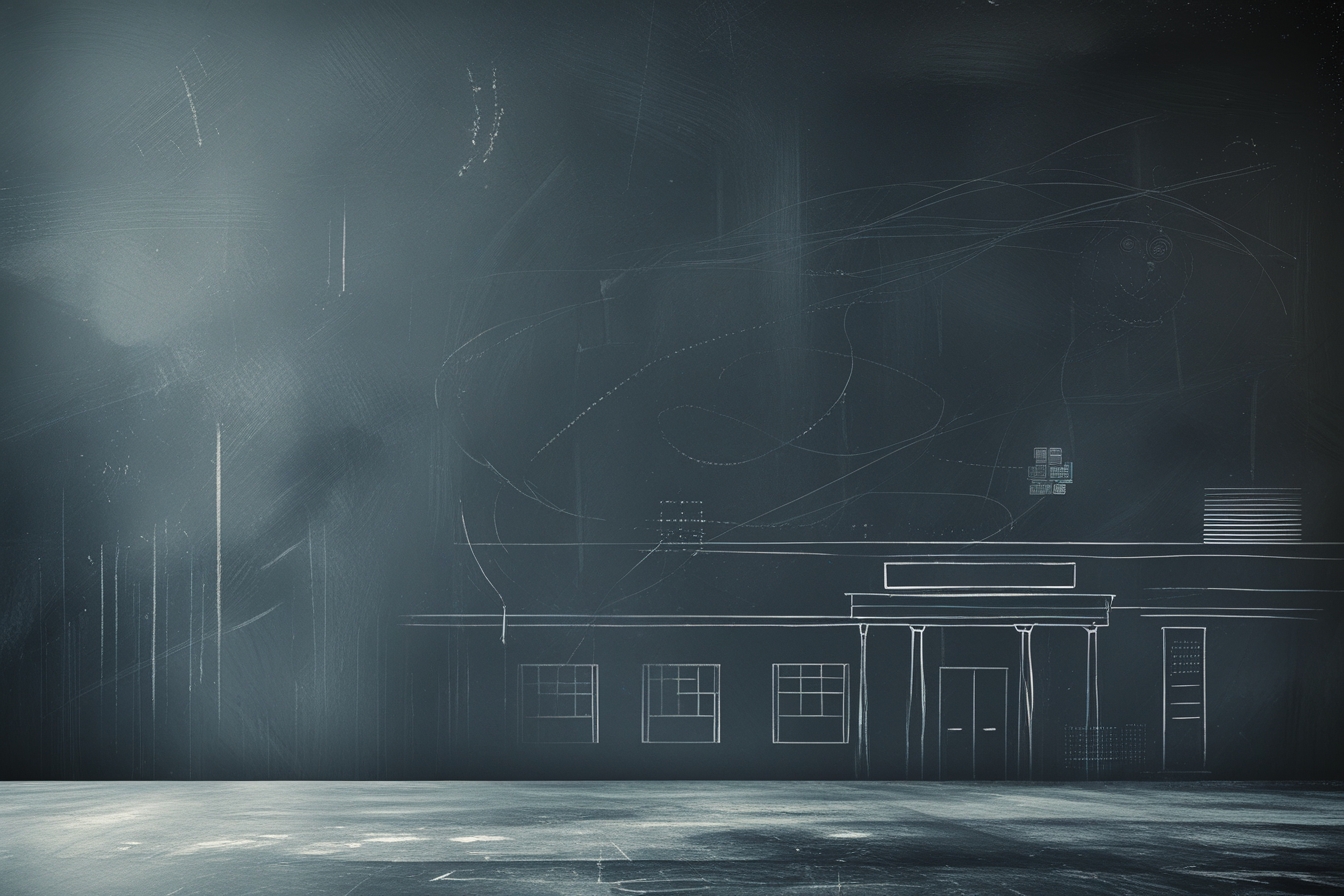 Az alapok: ChatGPT
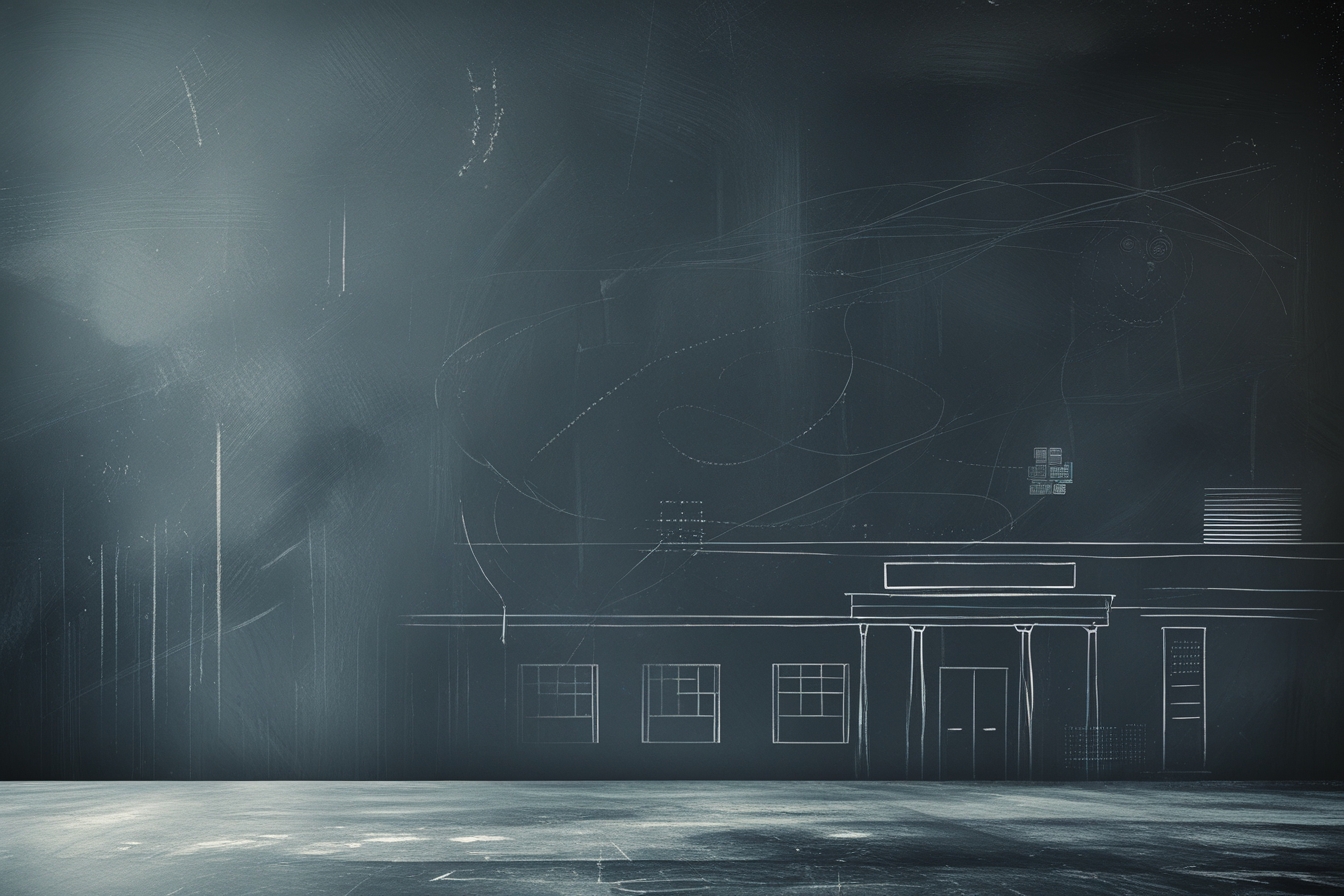 Az alapok: ChatGPT
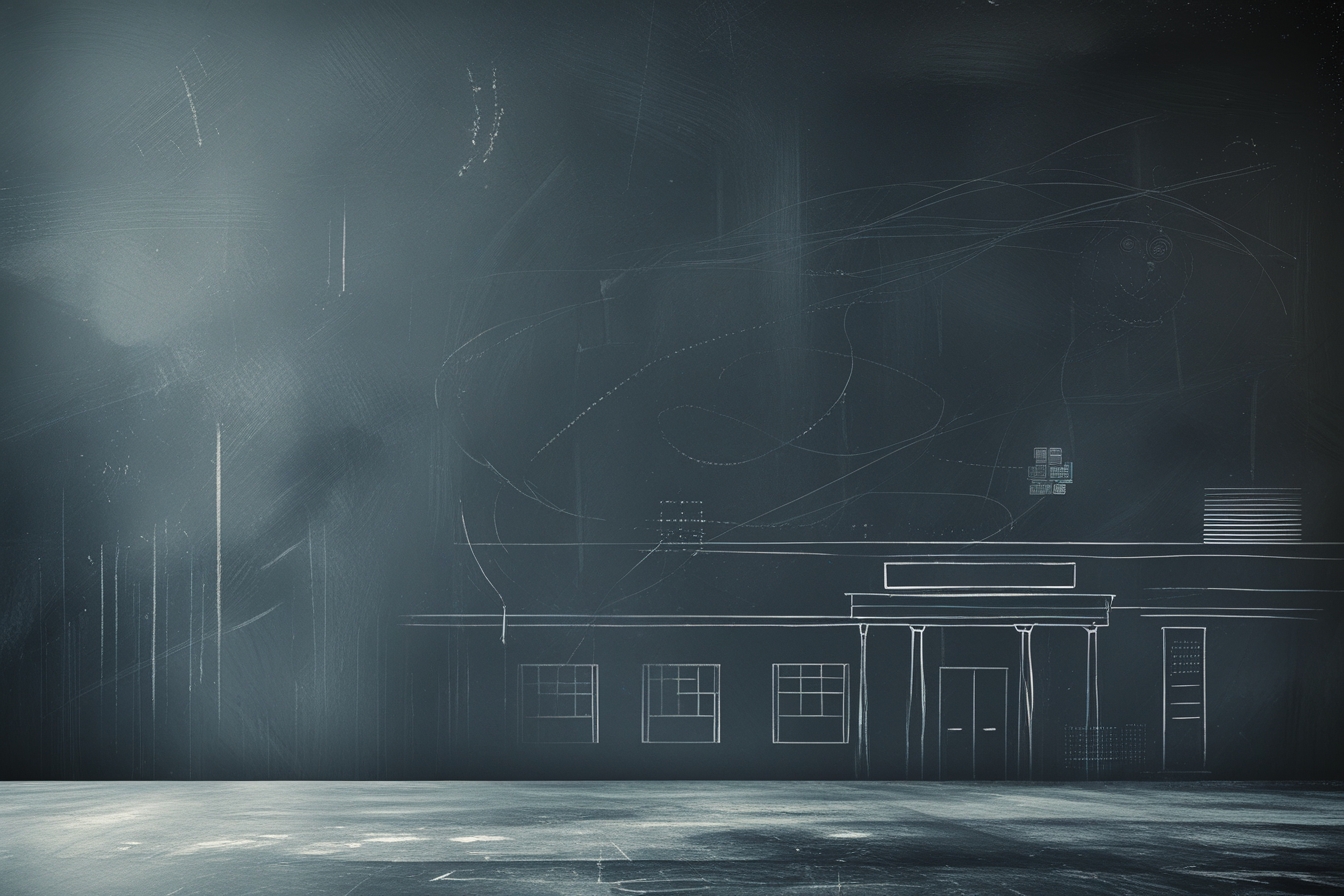 Az alapok: ChatGPT
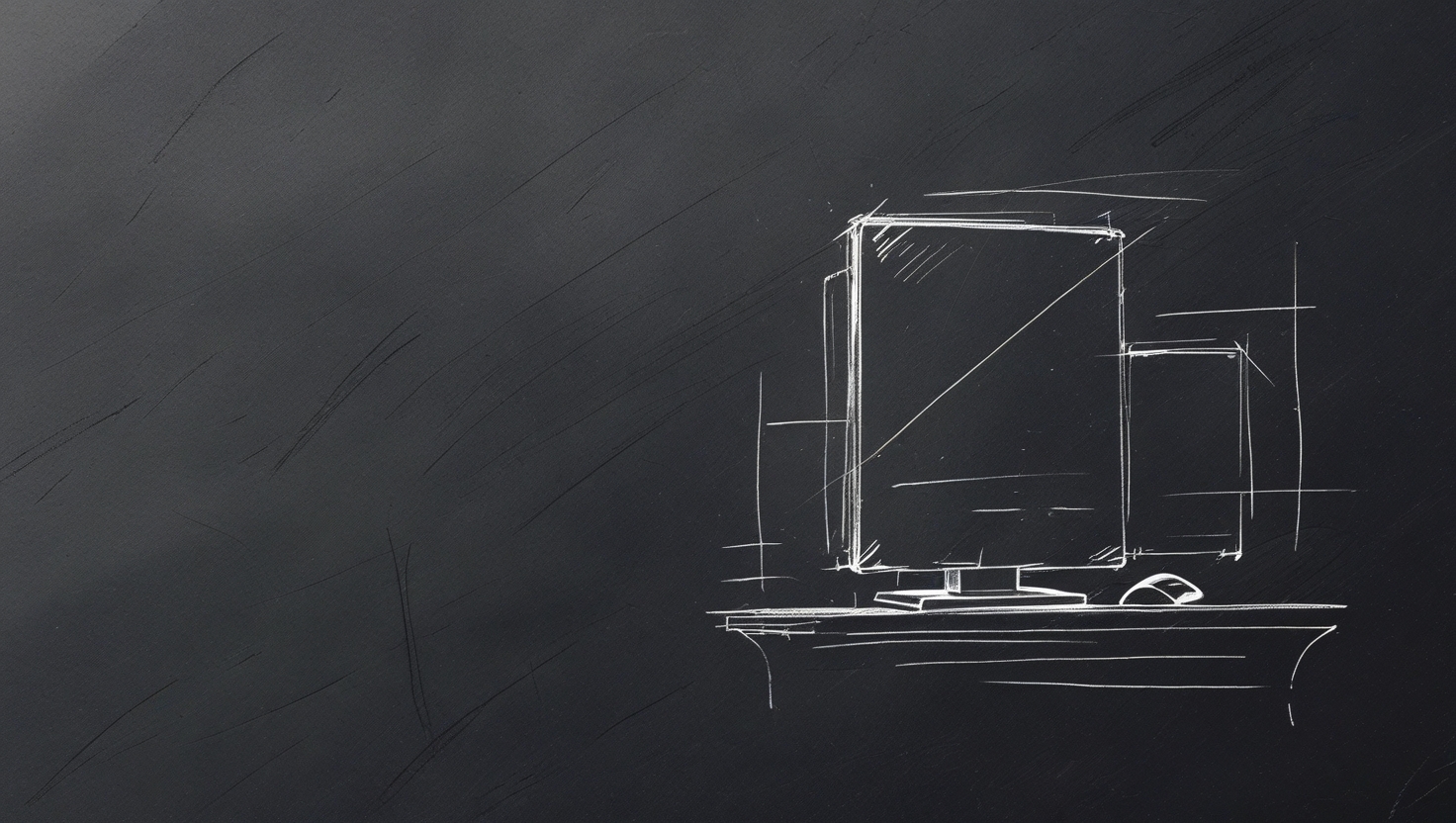 Prezentációkészítés – Gamma AI
prezentáció
előnyök 
le lehet tölteni ppt formában
gyors és látványos prezentációk 
felhasználóbarát és egyszerű használat 
automatikus szövegformázás és összegzés 
interaktív és vizuálisan vonzó anyagok
sablonok és előre elkészített struktúrák 
online elérhetőség és megosztás
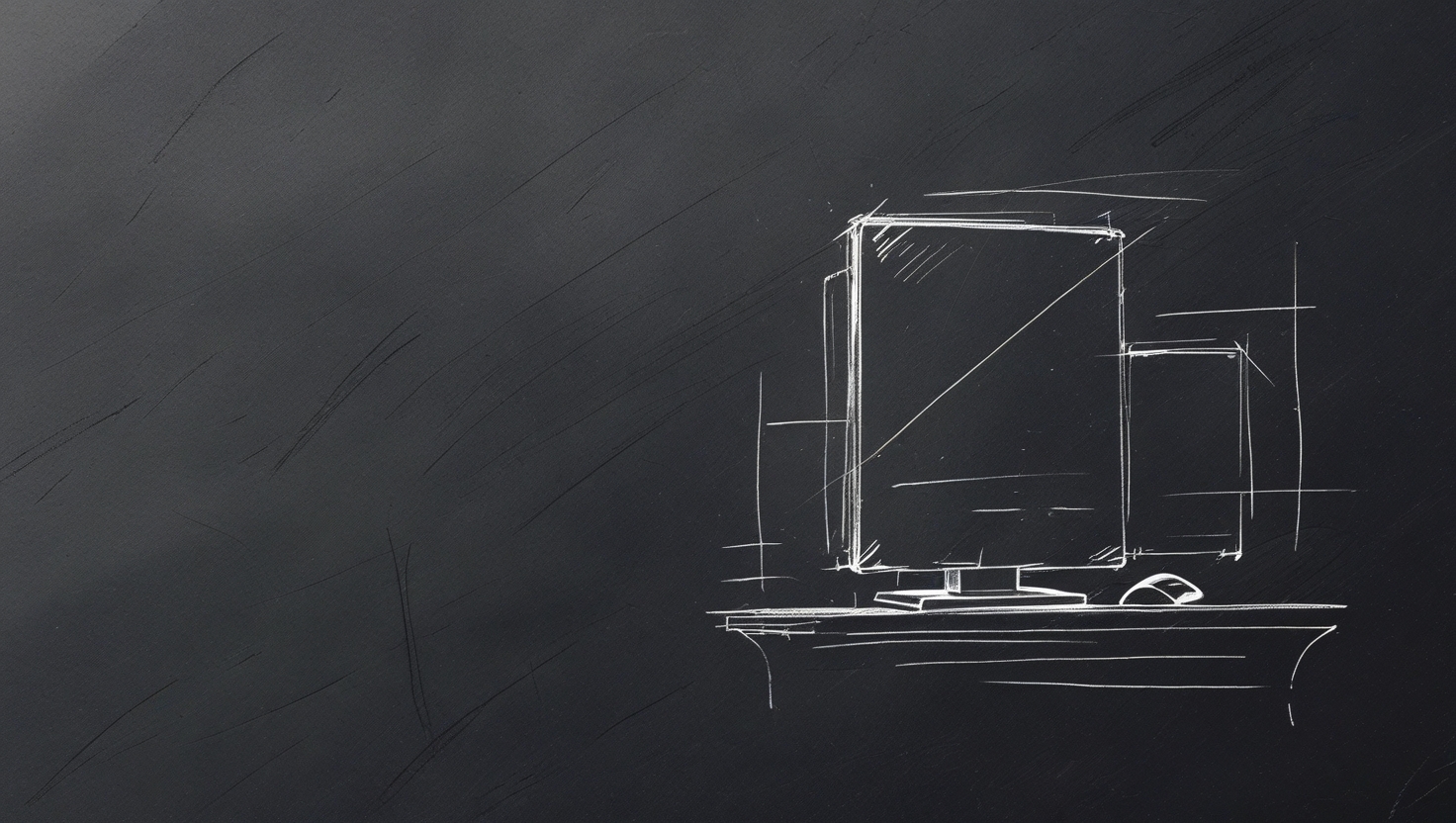 Prezentációkészítés – Gamma AI
prezentáció
hátrányok
kevés ingyenes kredit
nyelvi és tartalmi pontosság ellenőrzése szükséges
kreatív és egyedi tartalmak korlátozottsága
túlzott automatizálás, technológiai függőség
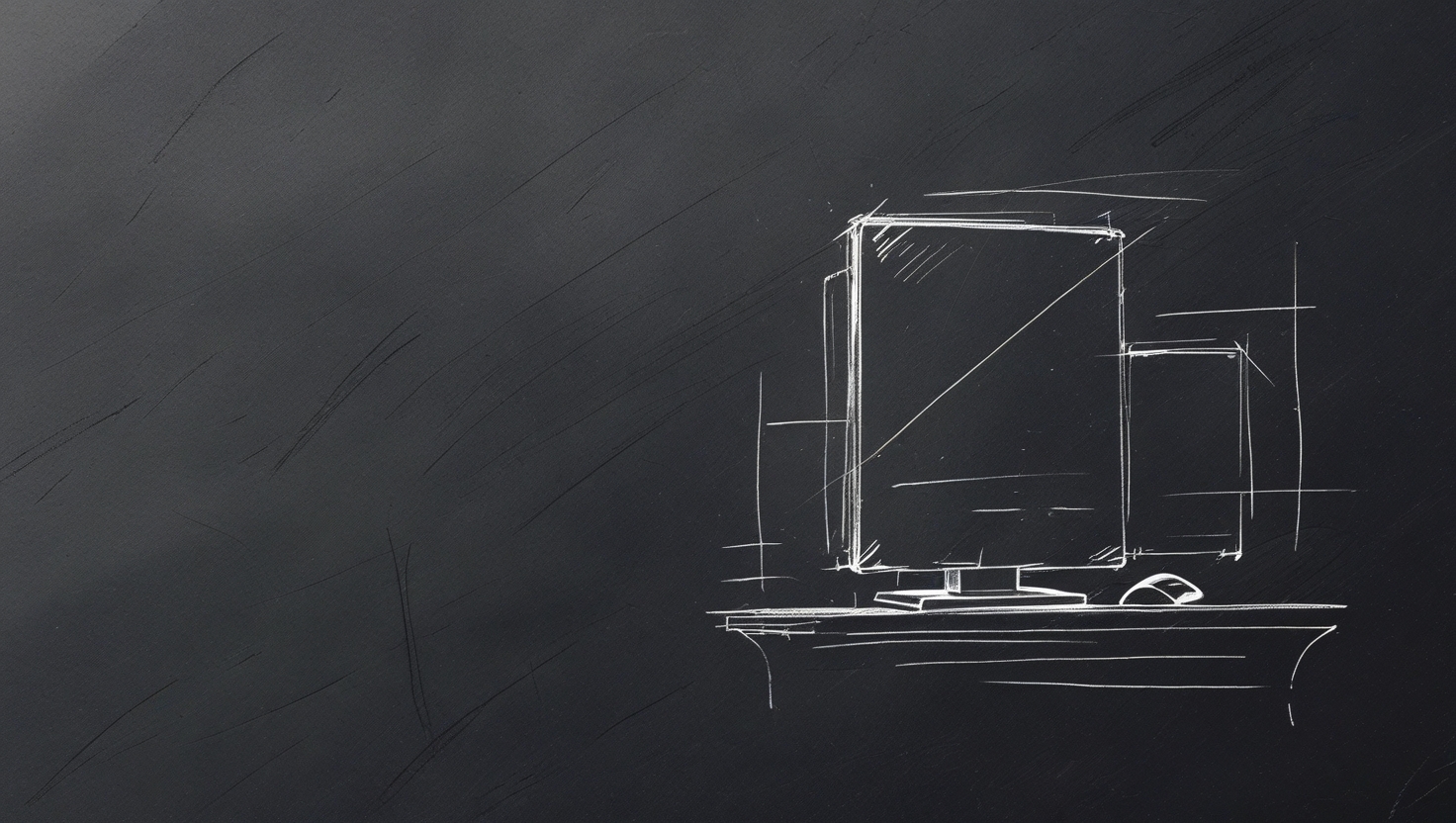 Prezentációkészítés – Gamma AI
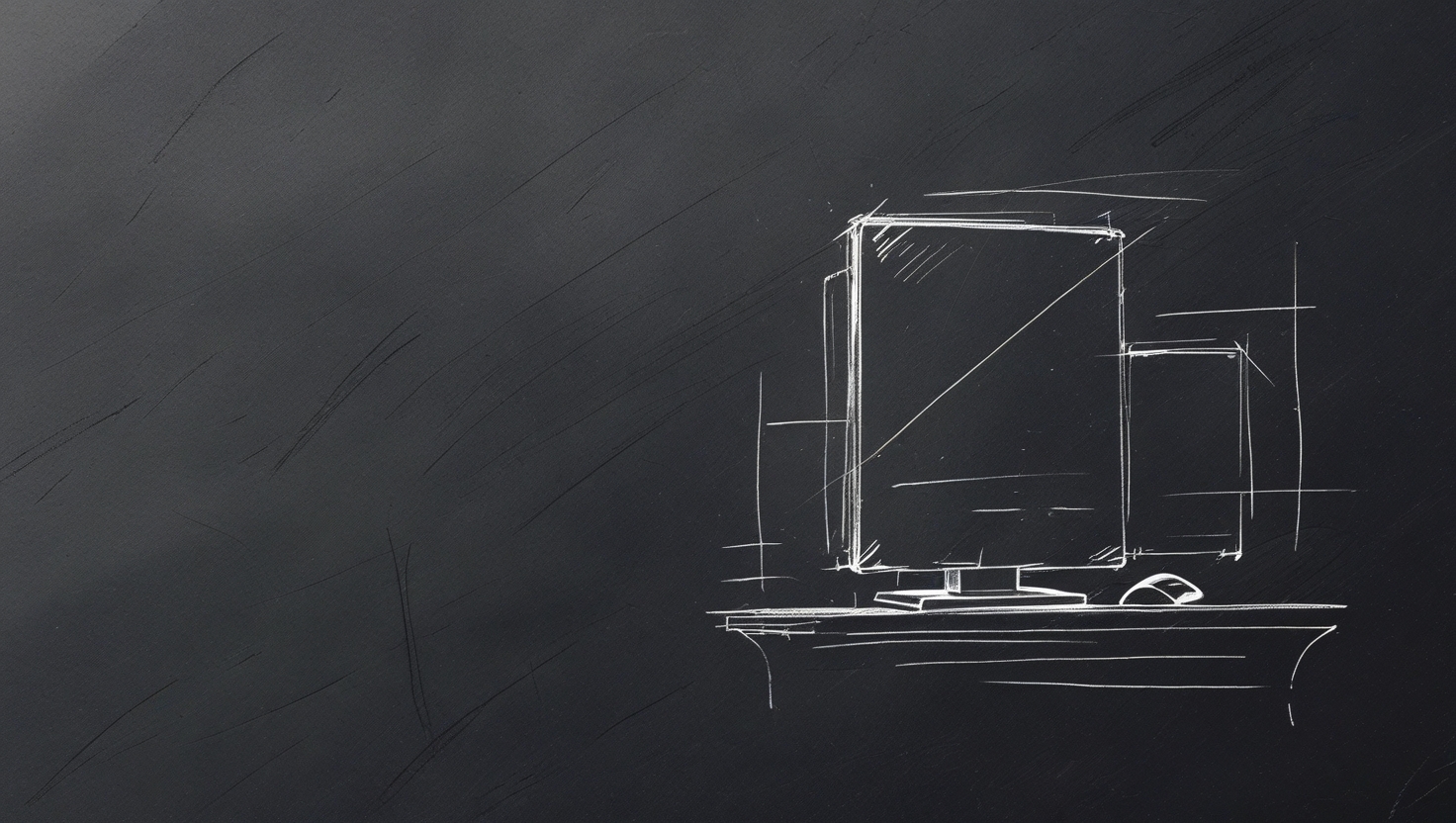 Prezentációkészítés – Gamma AI
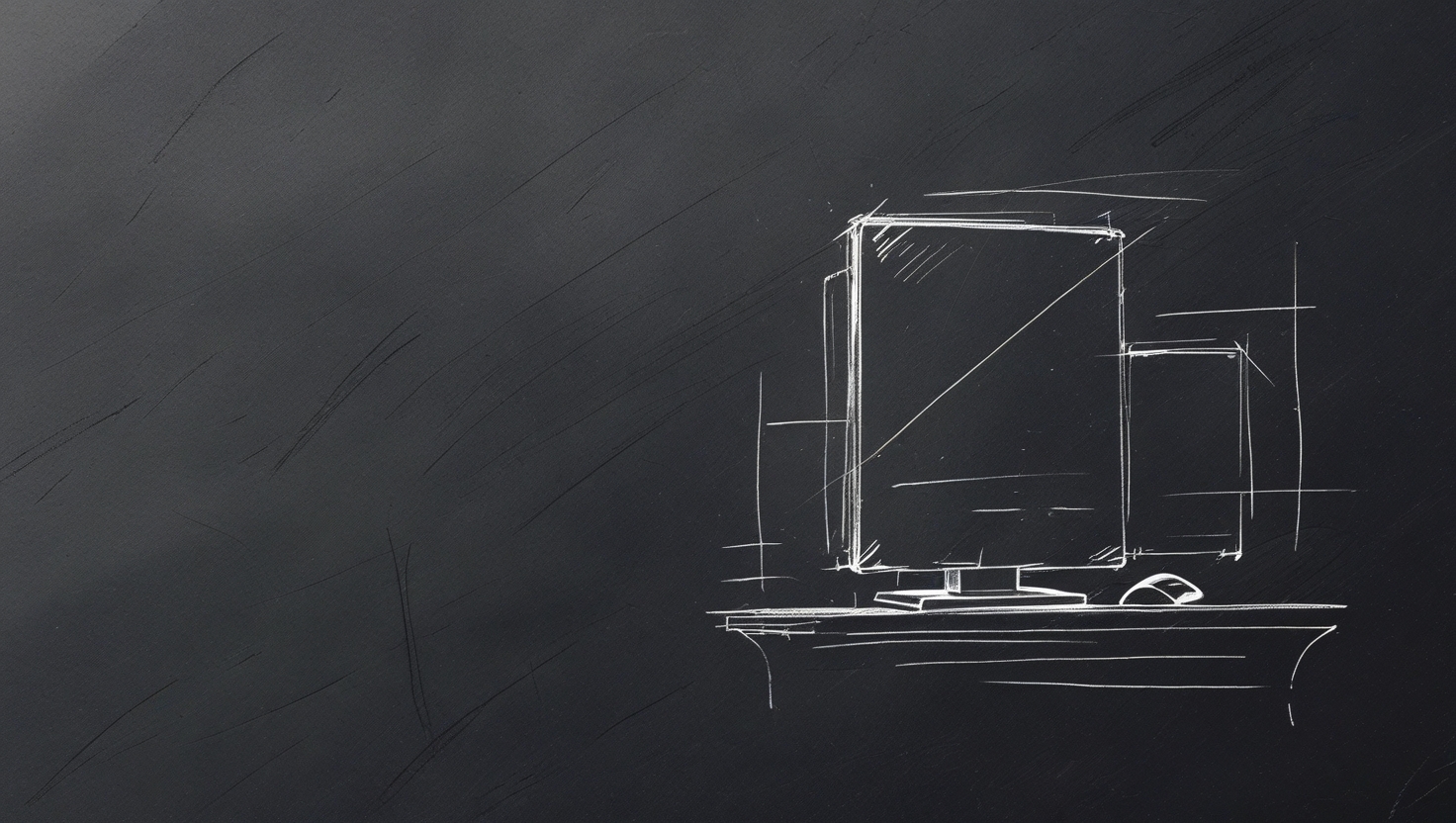 Prezentációkészítés – Gamma AI
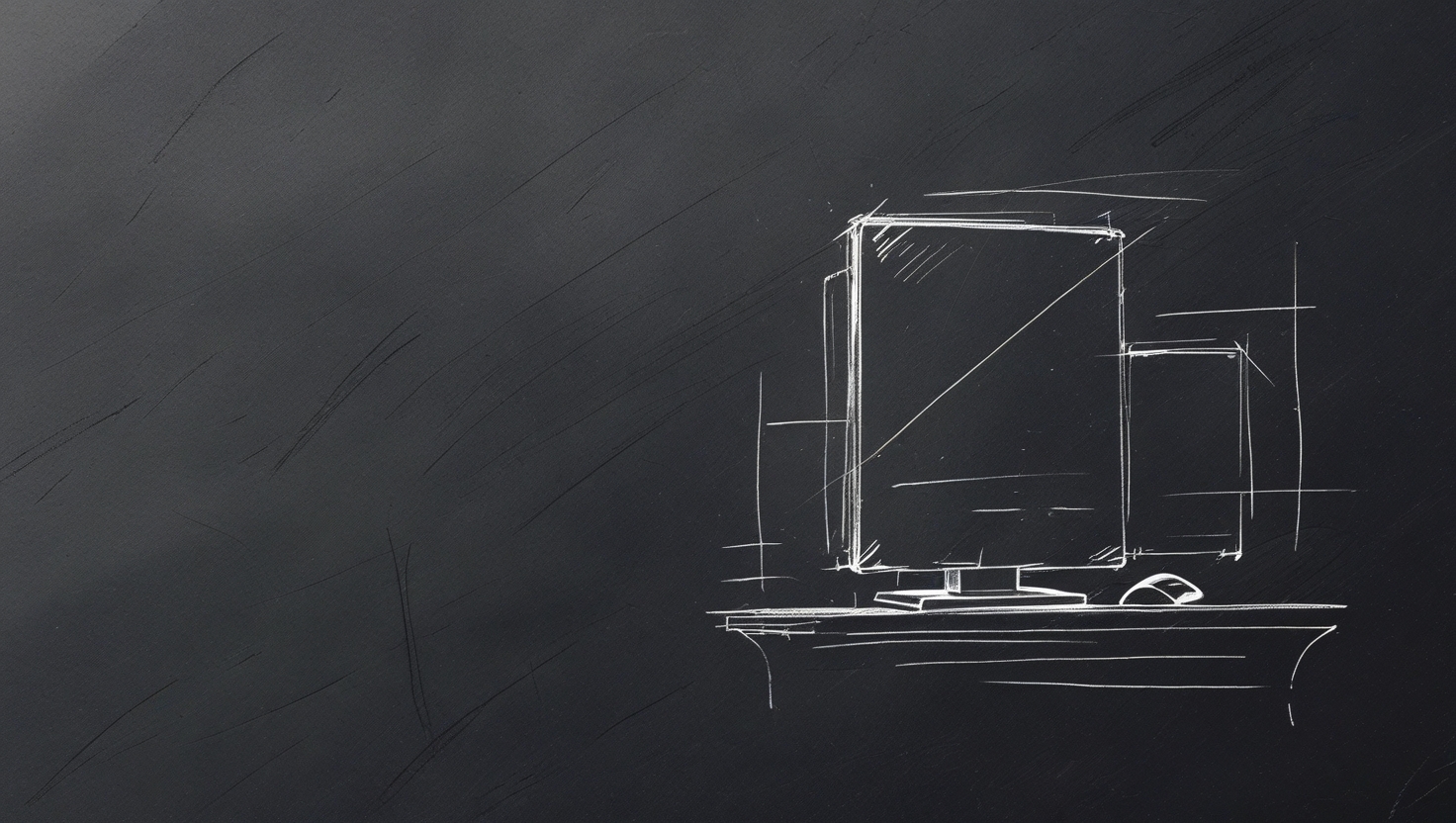 Prezentációkészítés – Gamma AI
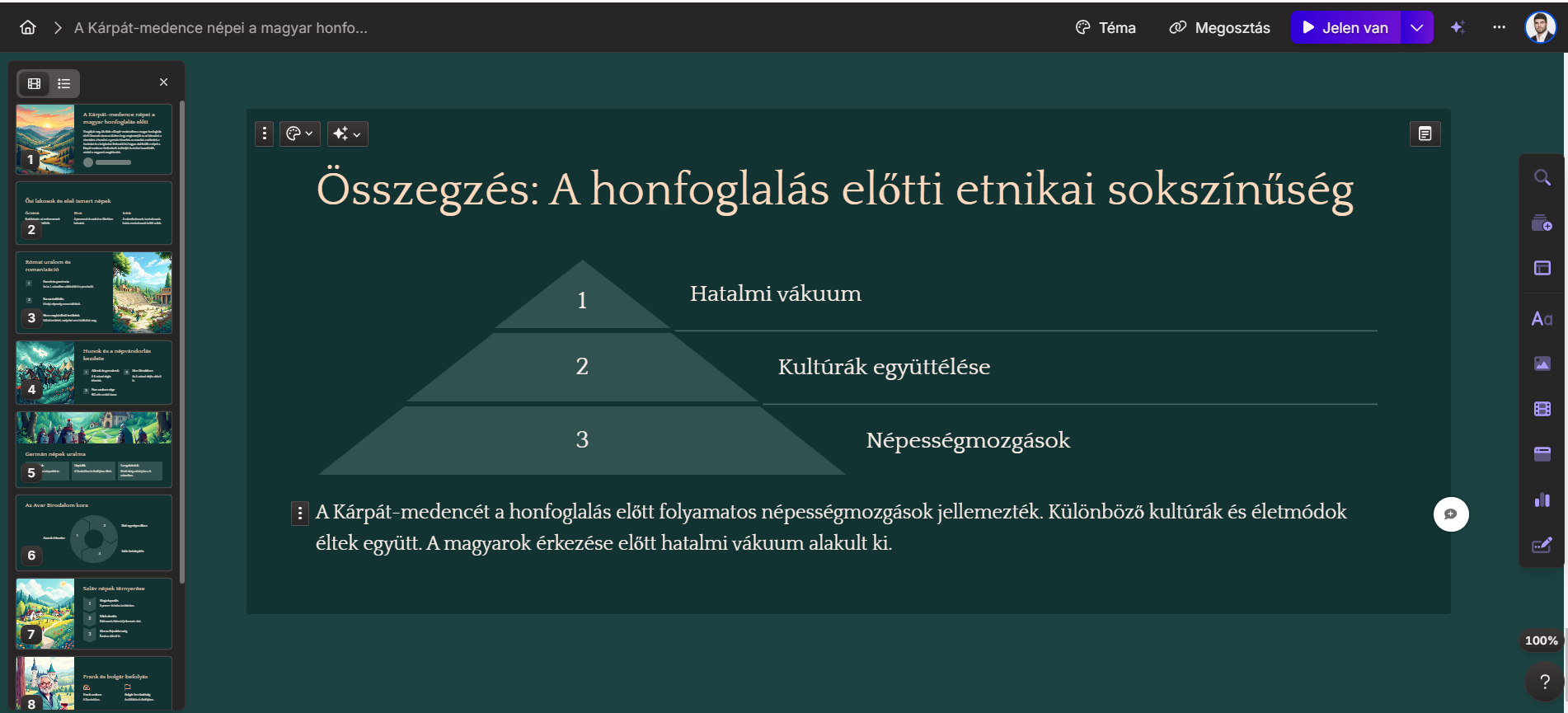 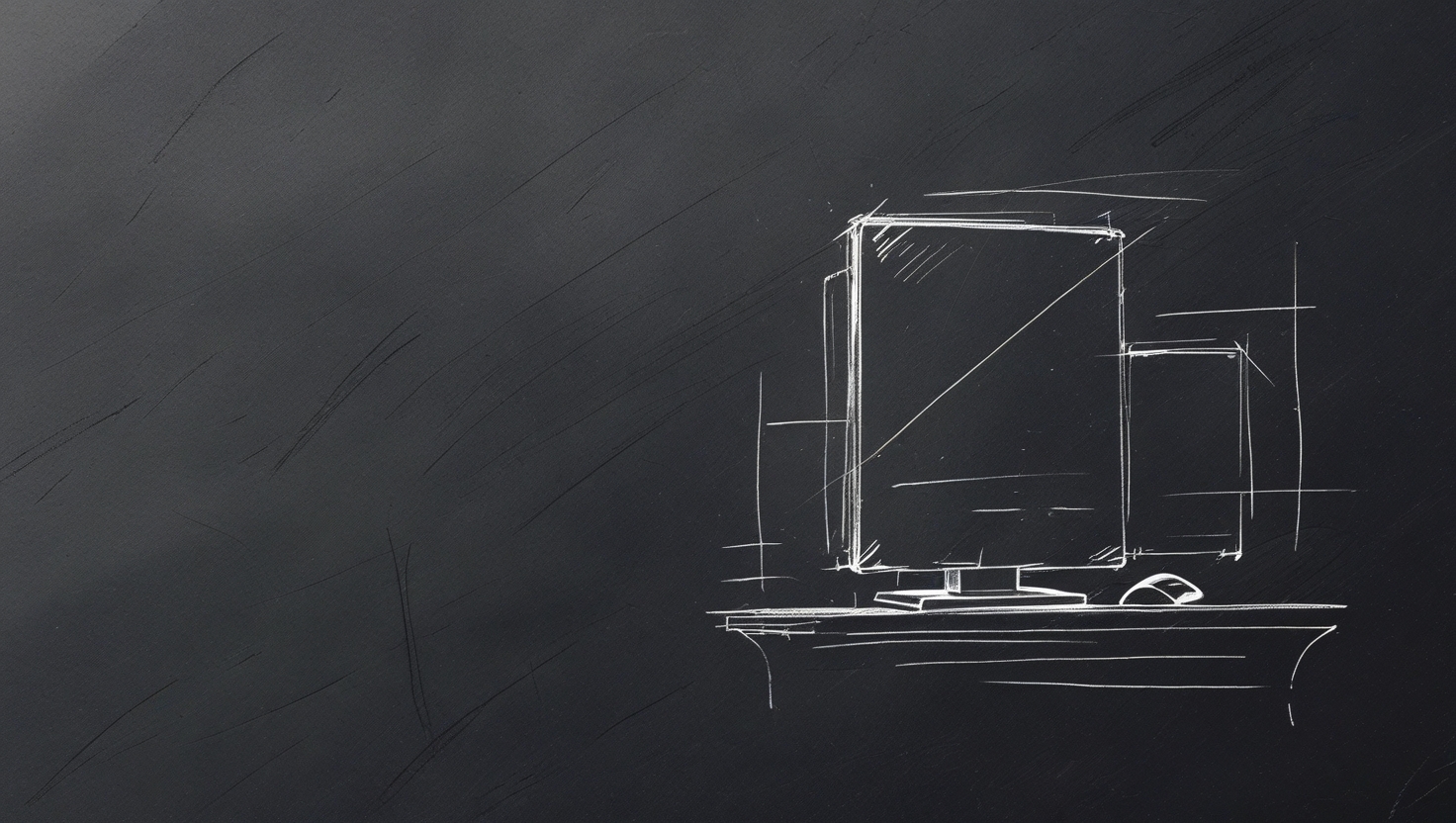 Prezentációkészítés – Gamma AI
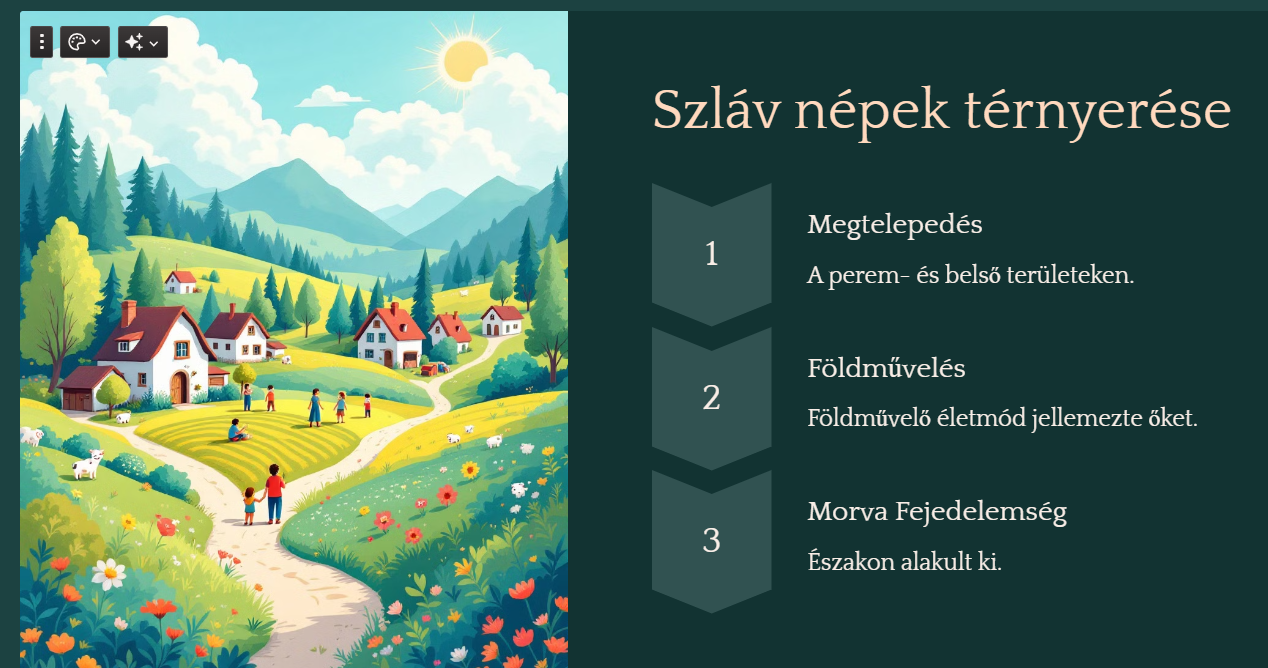 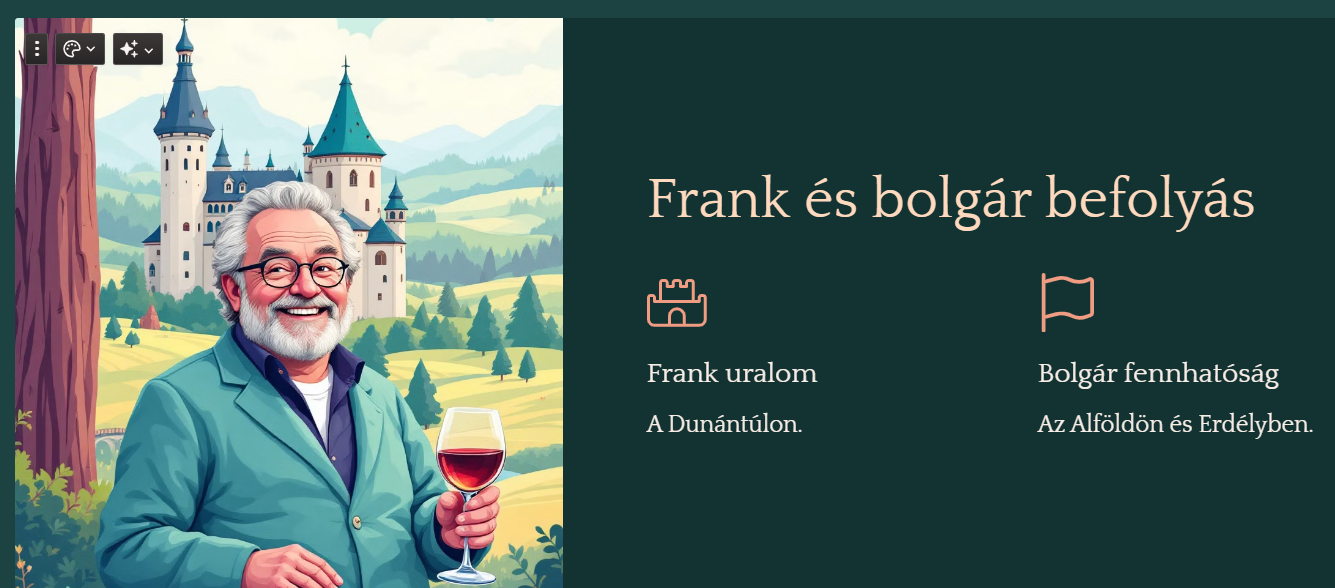 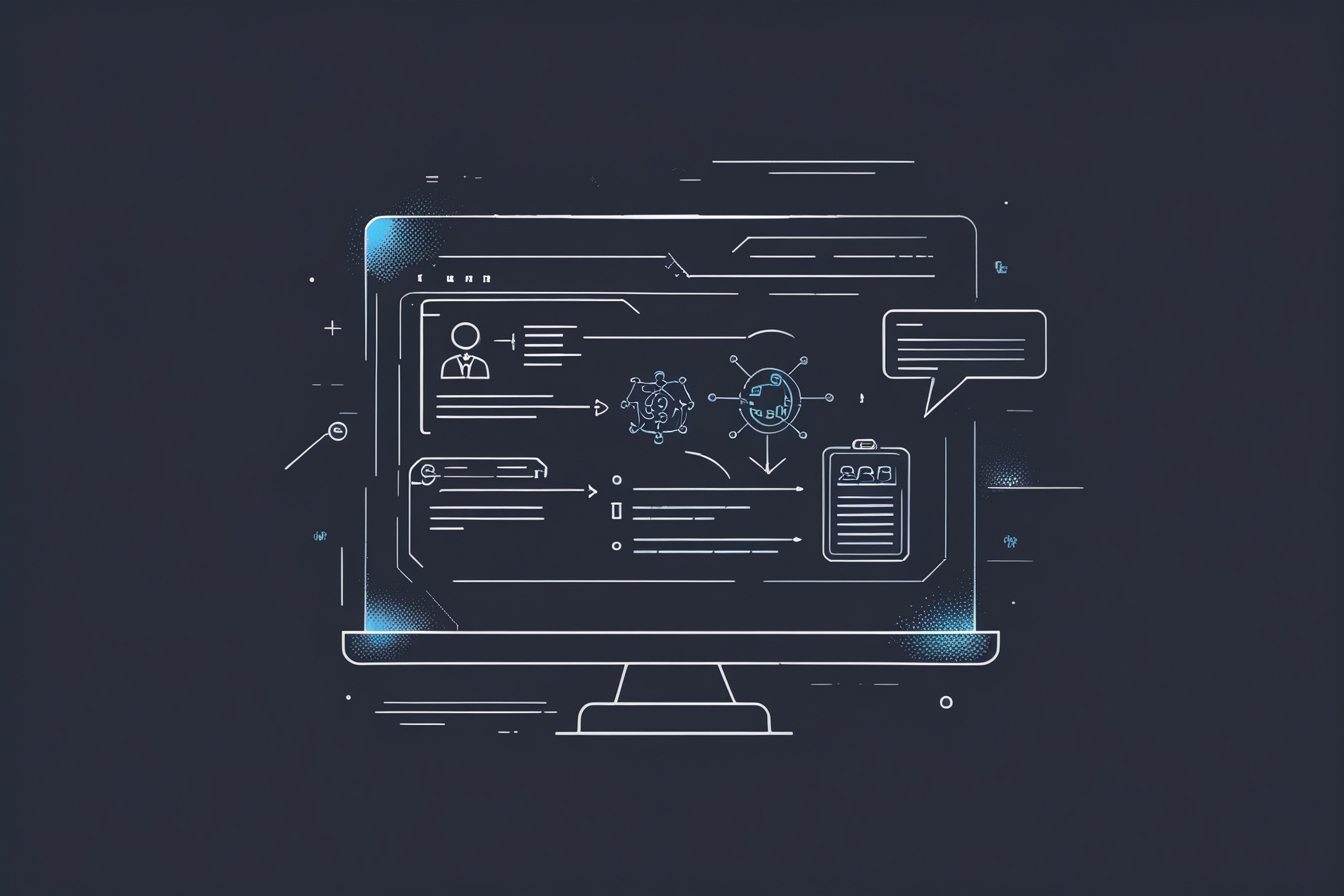 Tartalomgyártás
Leonardo AI
Adobe Photoshop
Canva
Photoleap
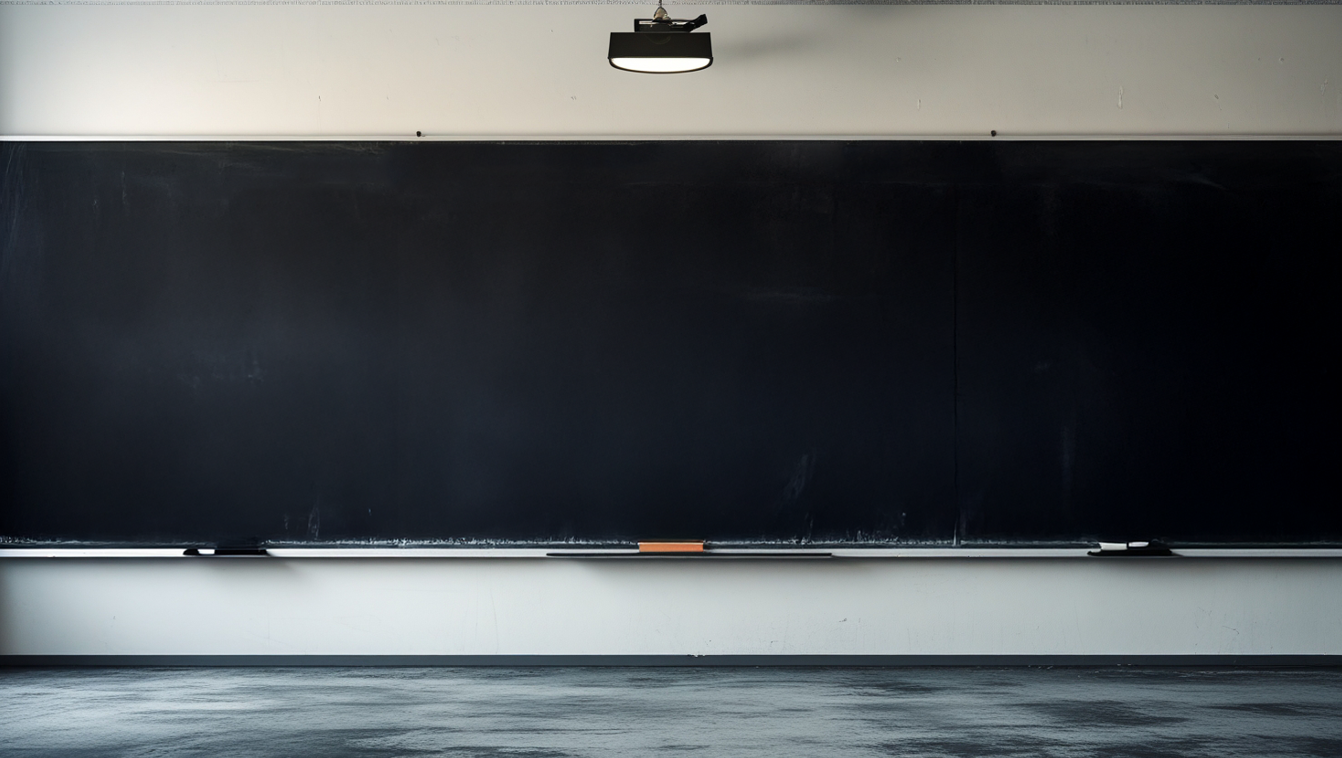 Tartalomgyártás
Leonardo AI
előnyök
gyors, látványos
a legvalósághűbb képgeneráló alkalmazás
motiváló
rengeteg különböző stílusban alkothatunk
fel tudja javítani a promptokat
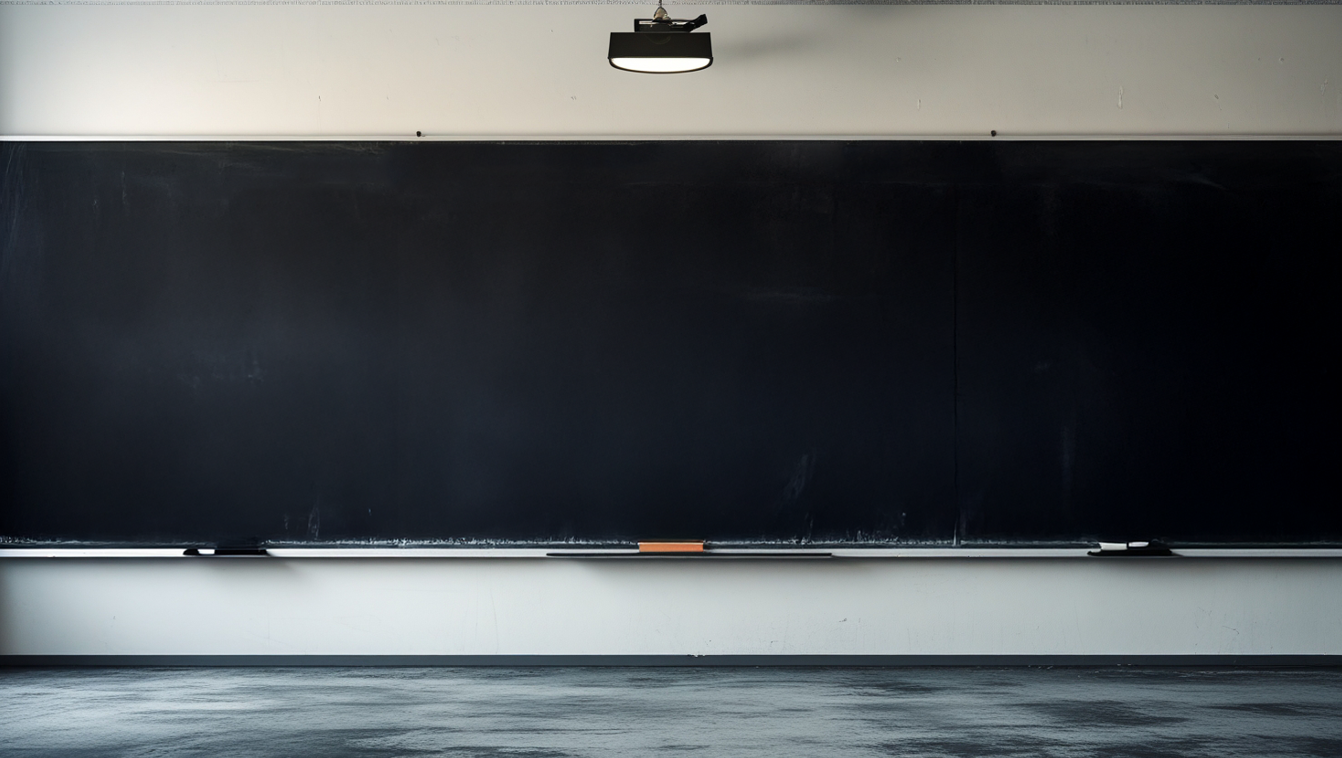 Tartalomgyártás
Leonardo AI
hátrányok
az ingyenes verzió korlátozott (de naponta újratöltődik)
nem mindig pontos
nem minden tantárgyhoz alkalmazható
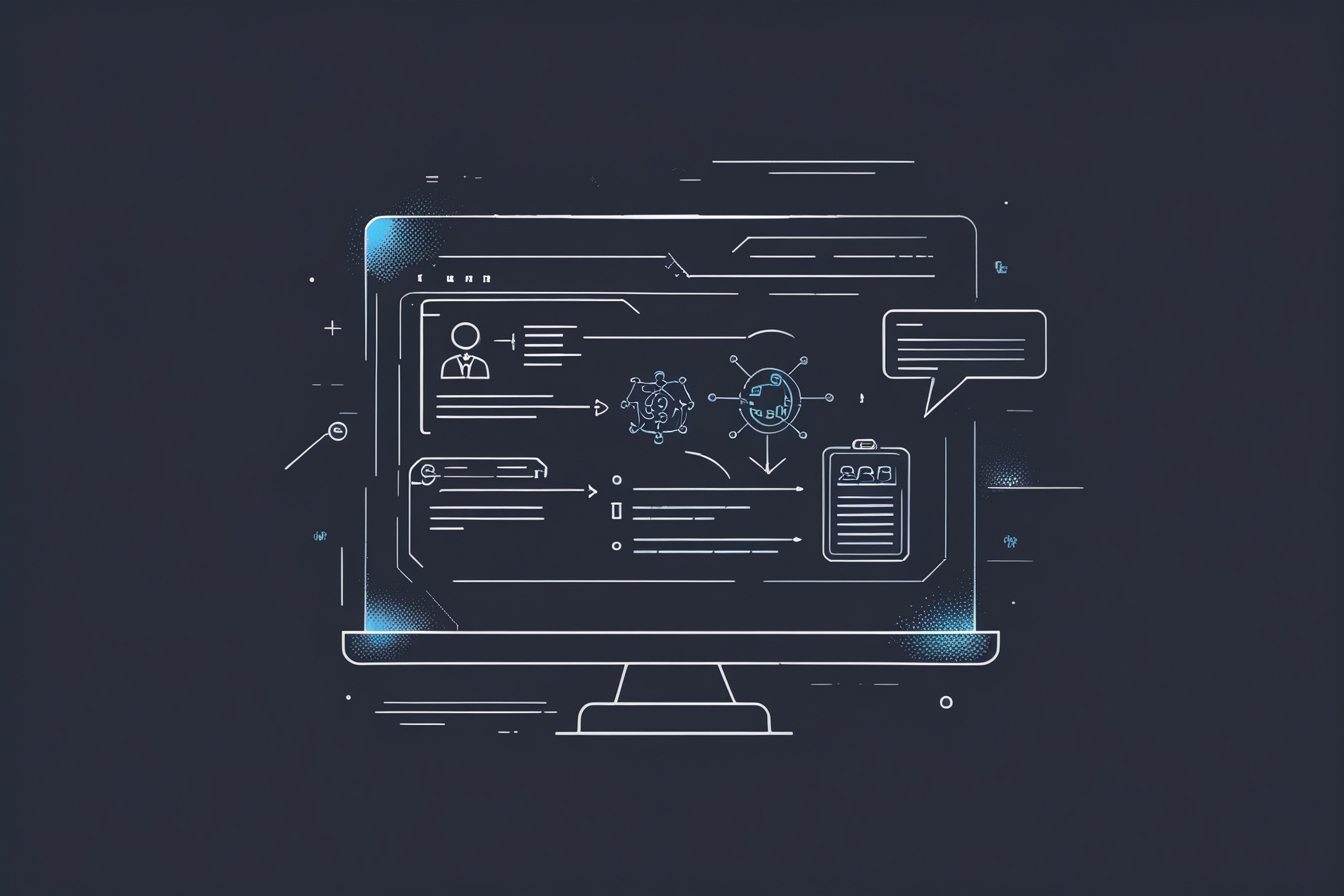 Tartalomgyártás
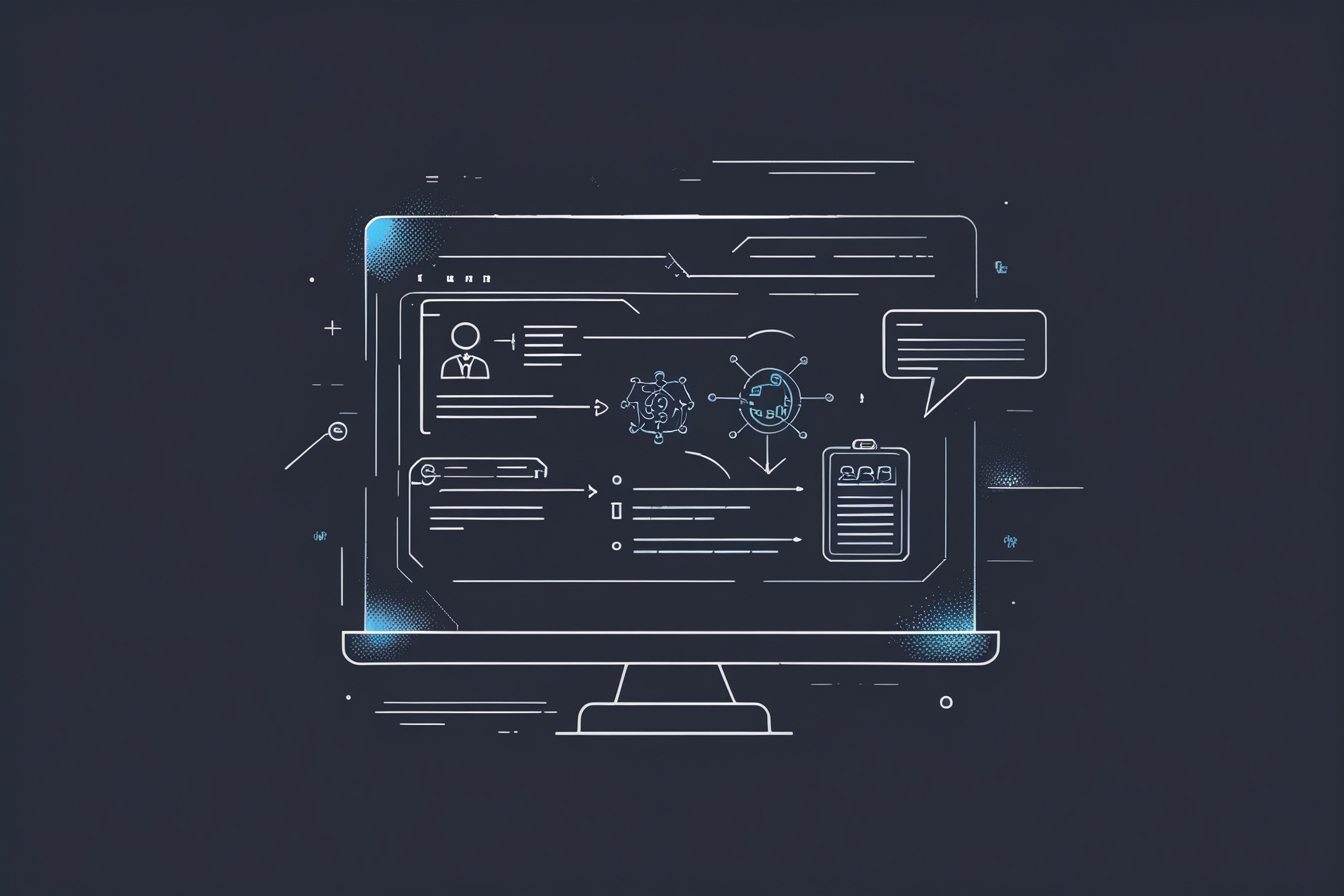 Tartalomgyártás
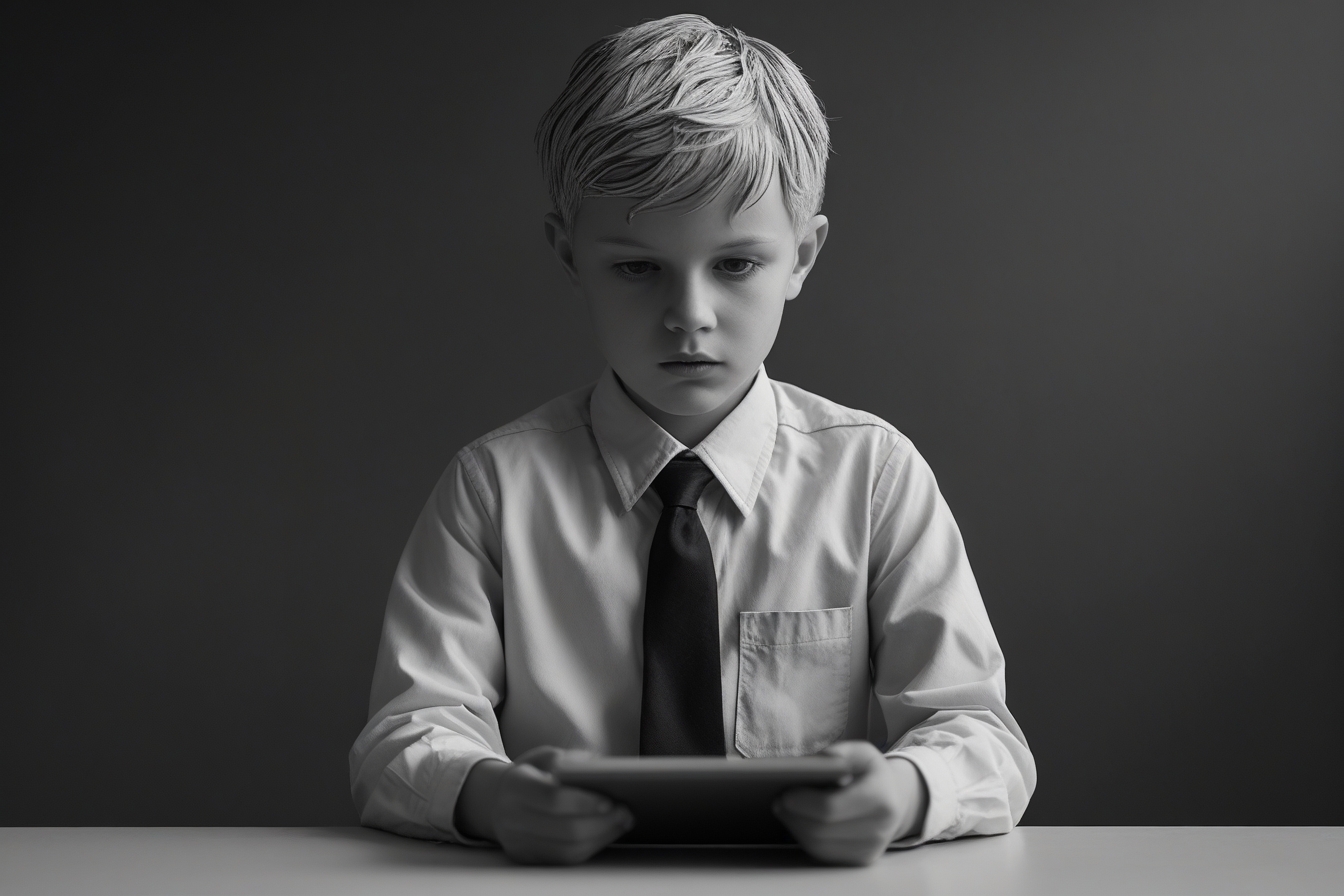 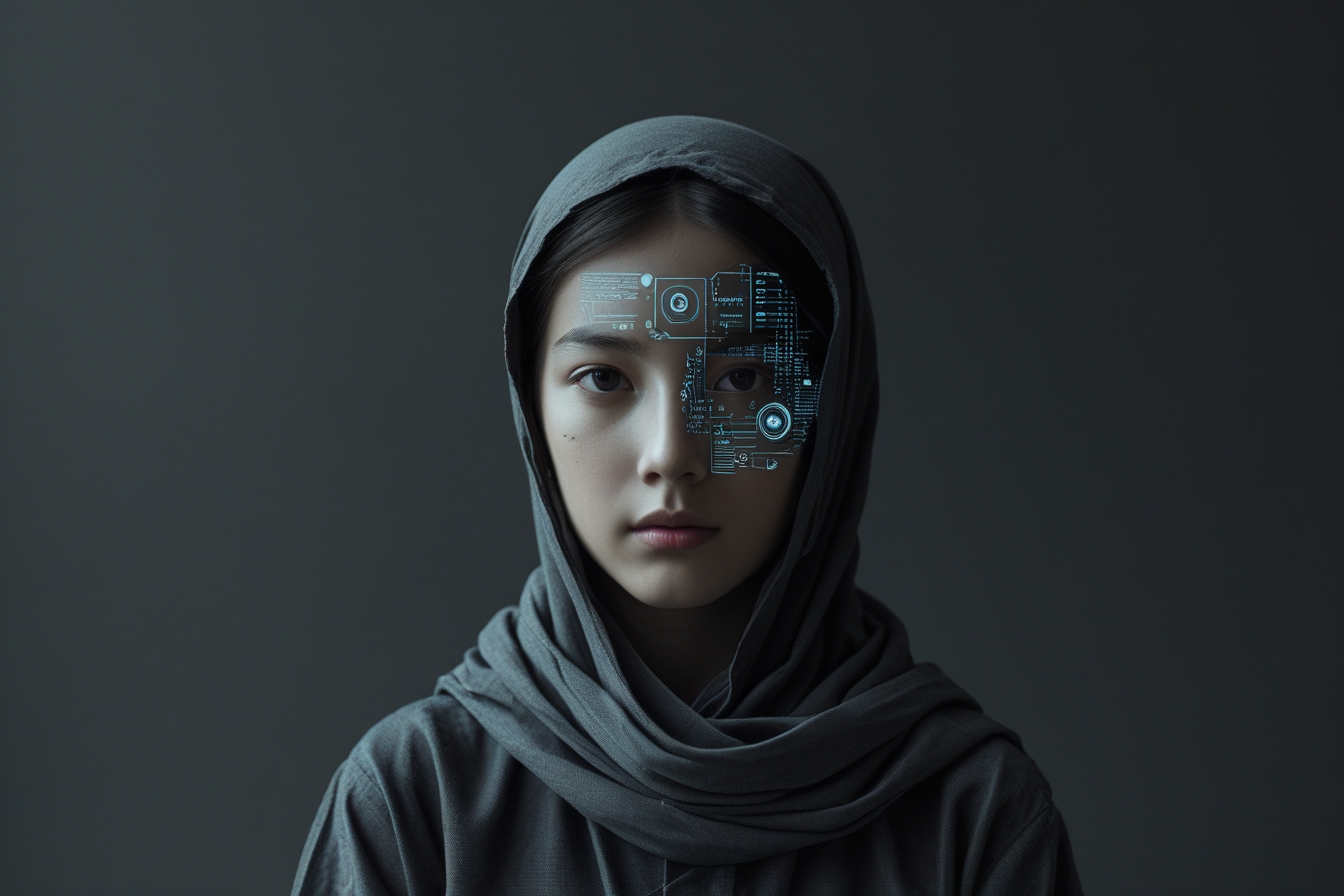 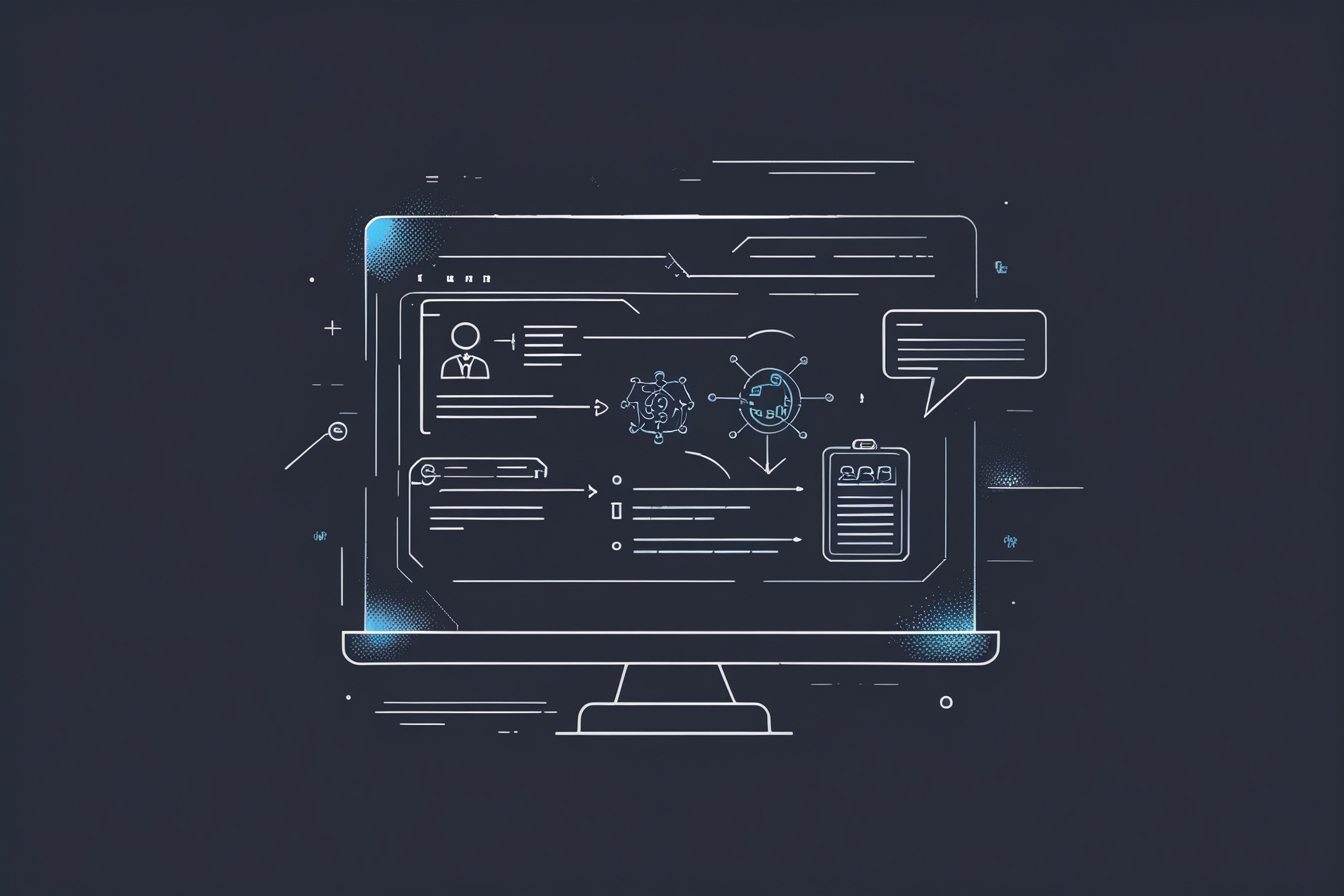 Tartalomgyártás
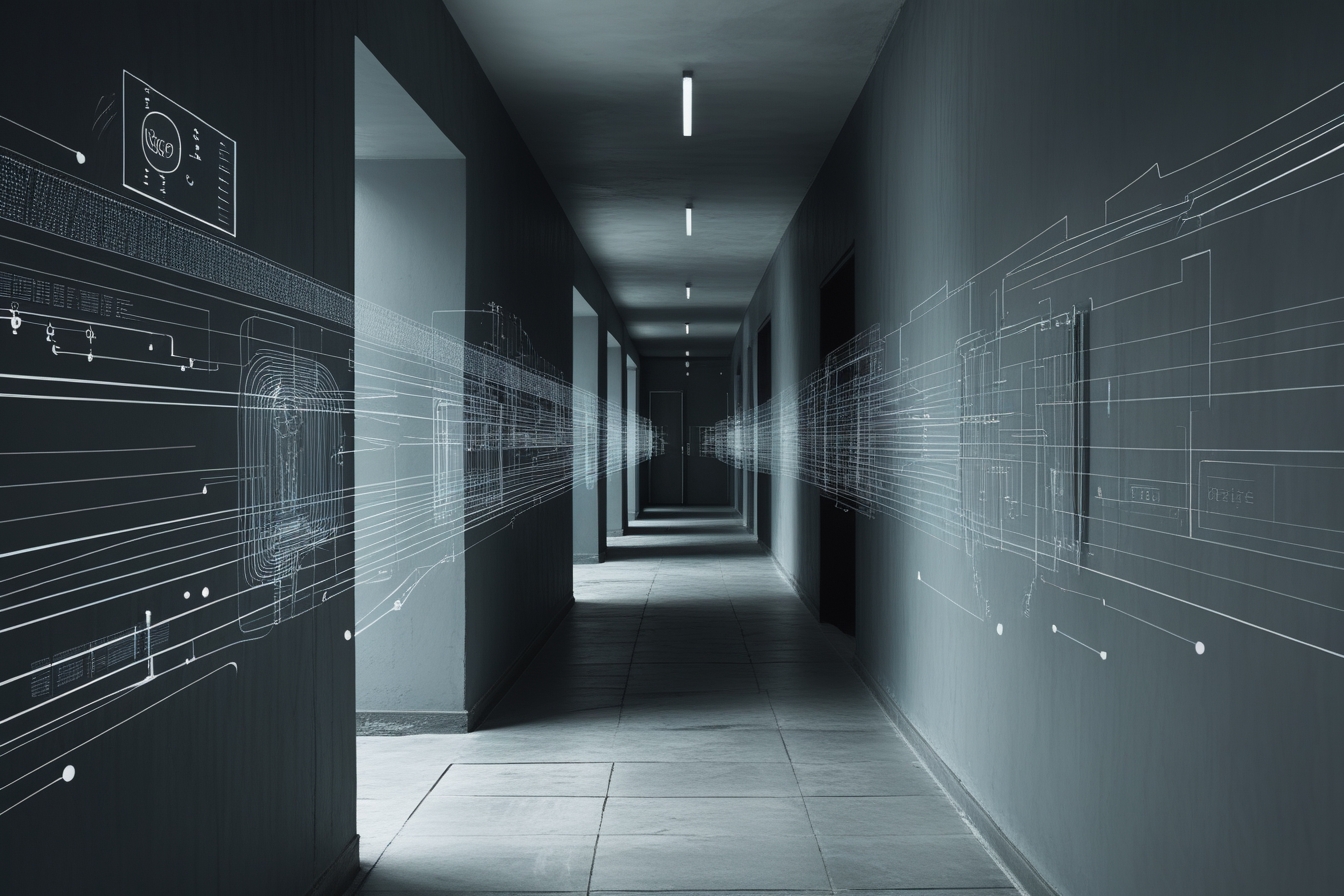 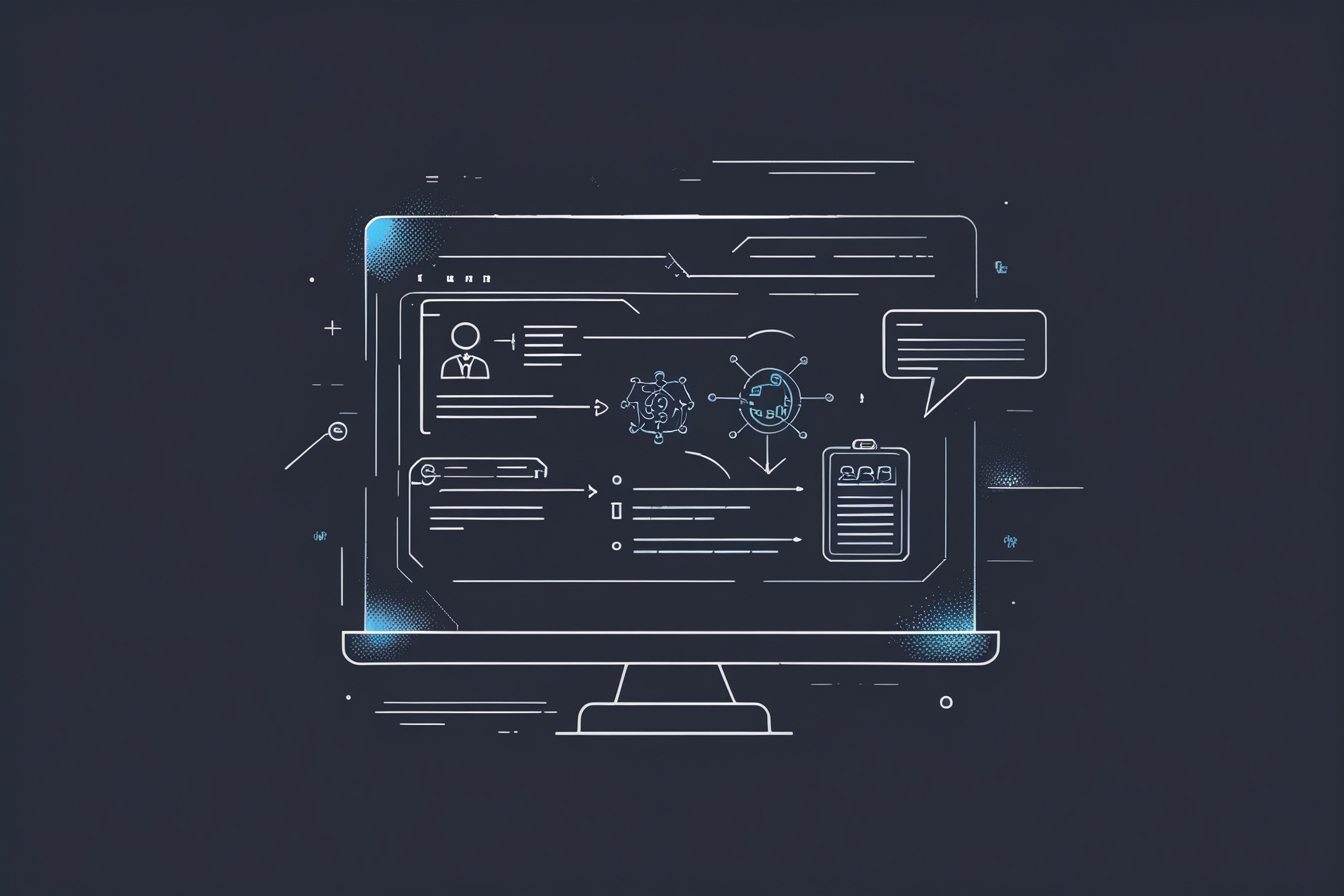 Tartalomgyártás
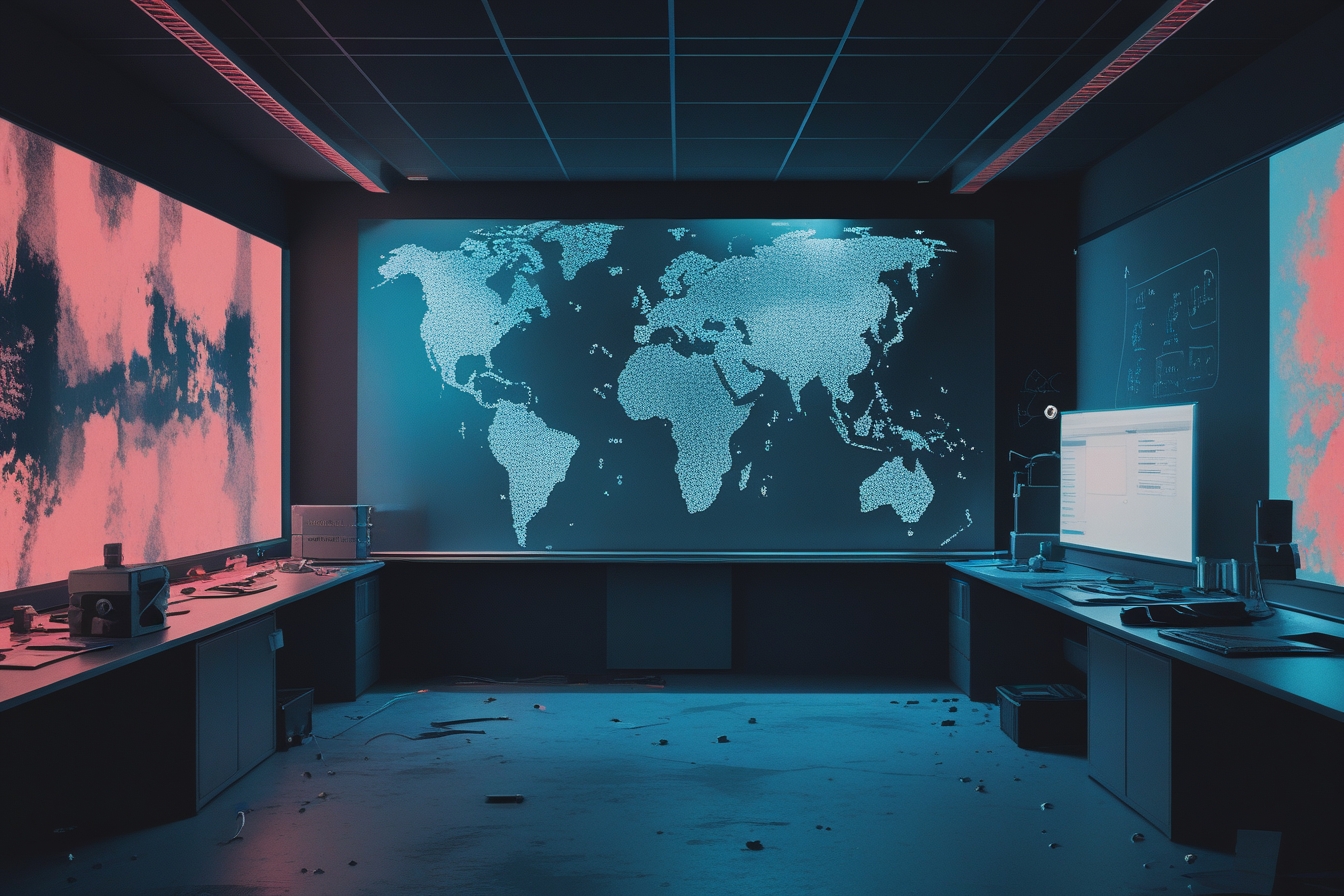 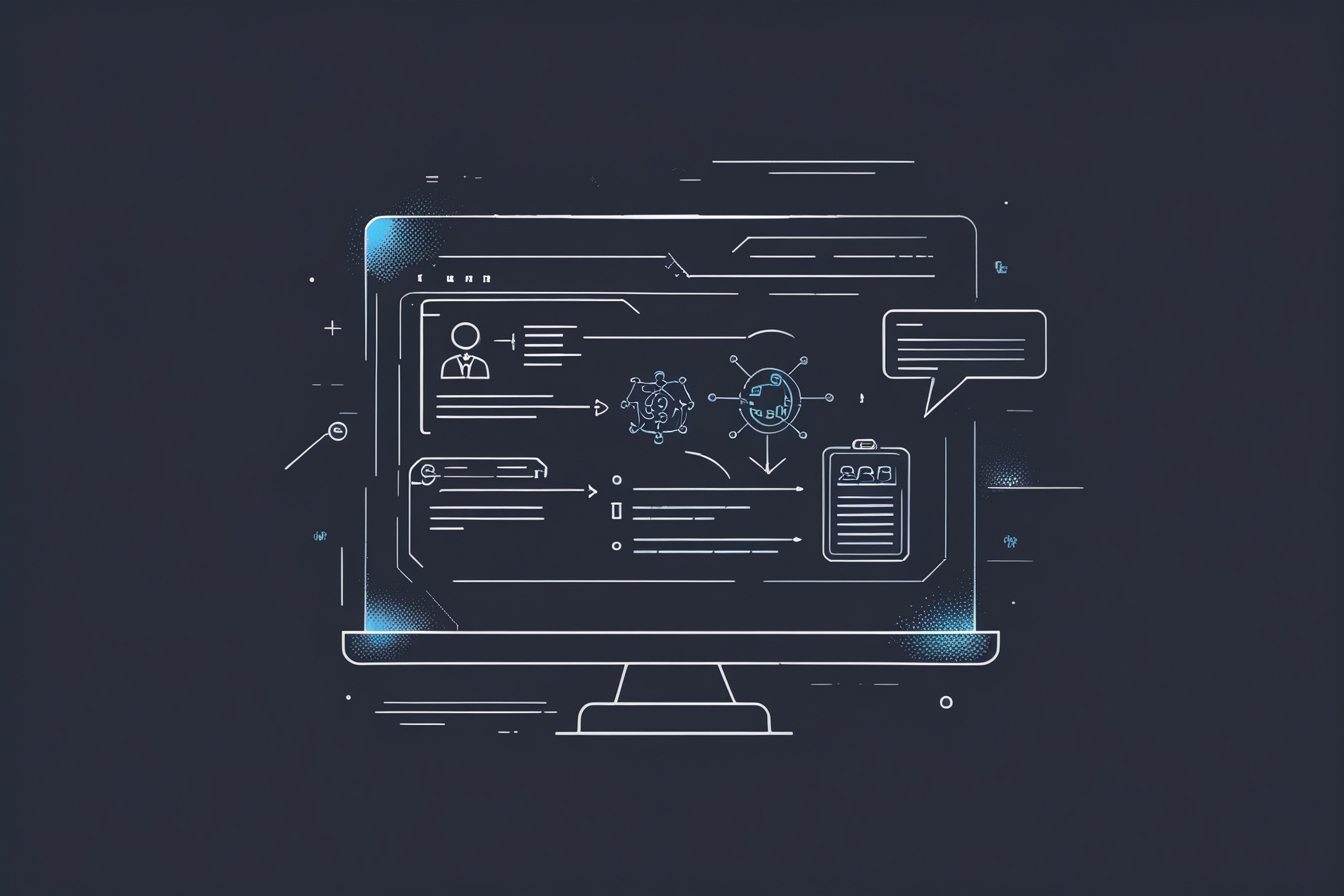 Tartalomgyártás
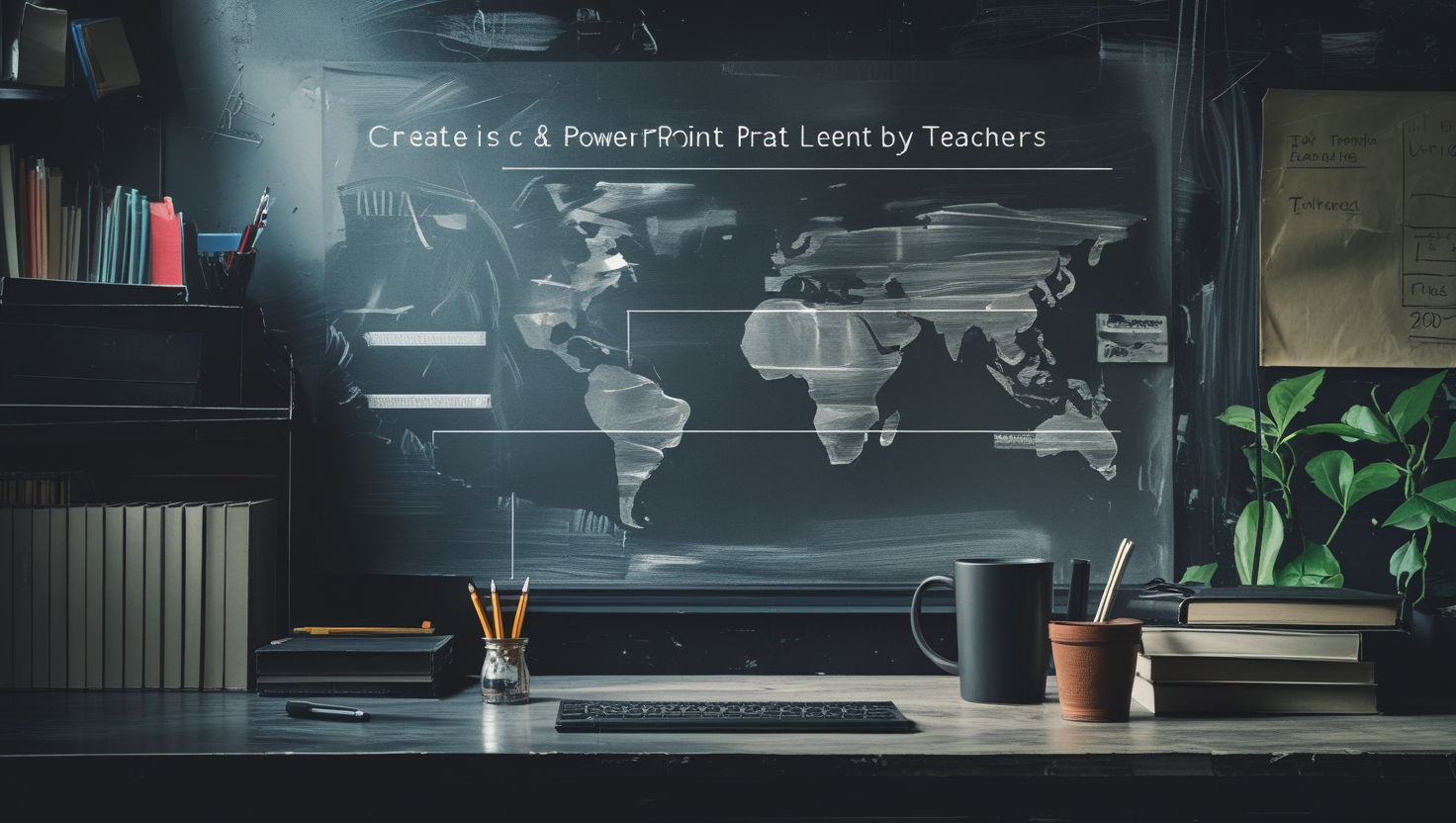 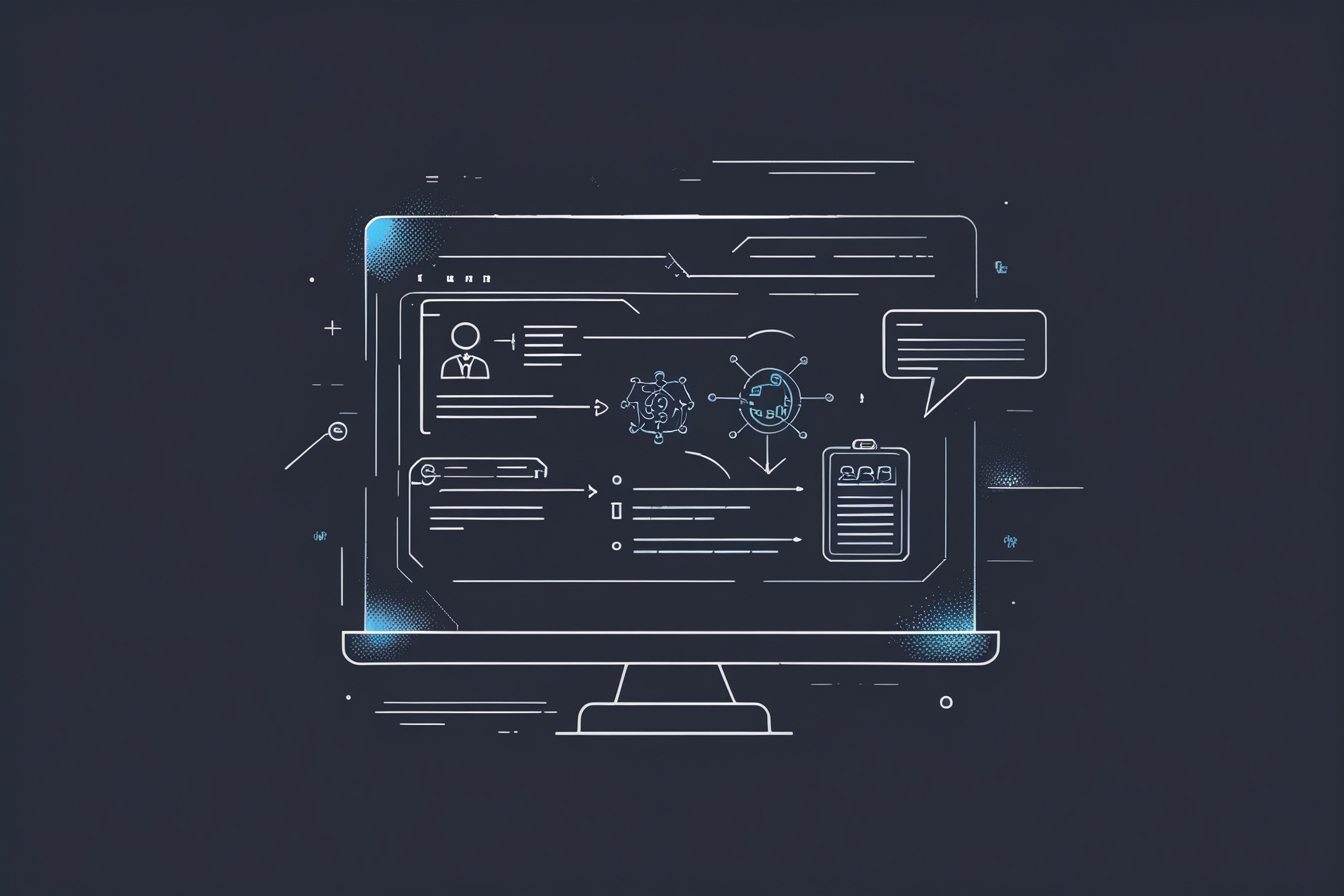 Tartalomgyártás
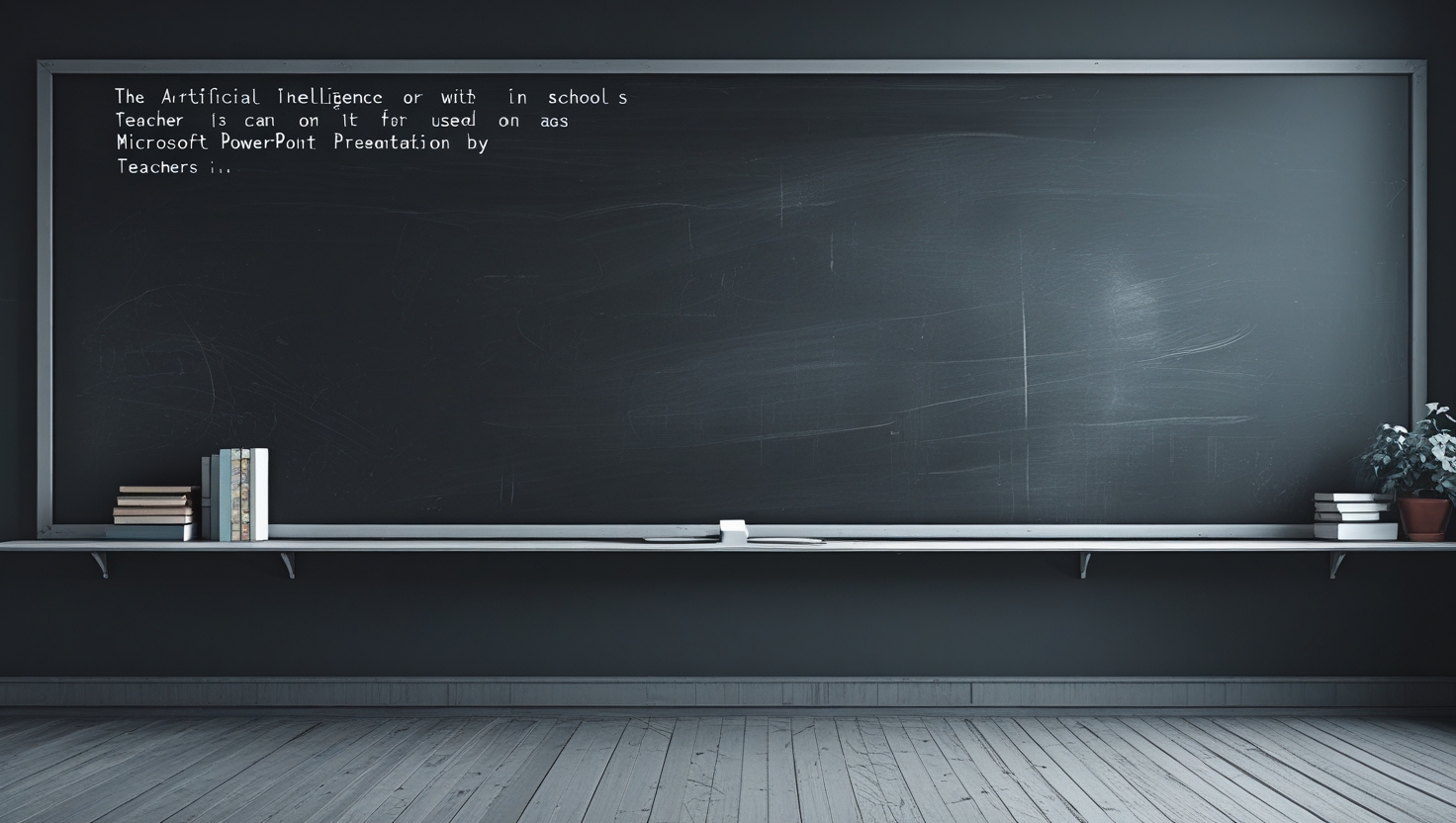 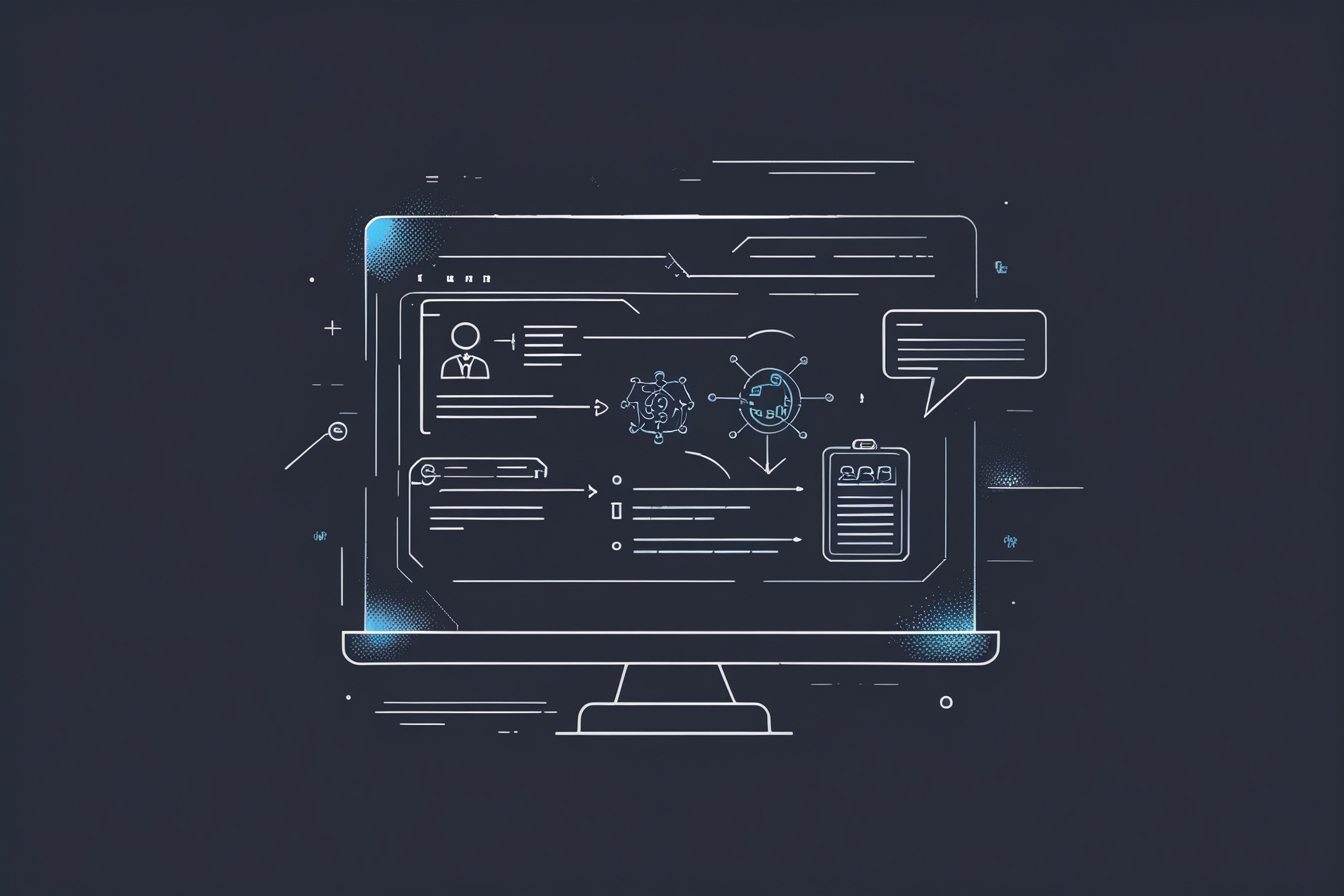 Tartalomgyártás
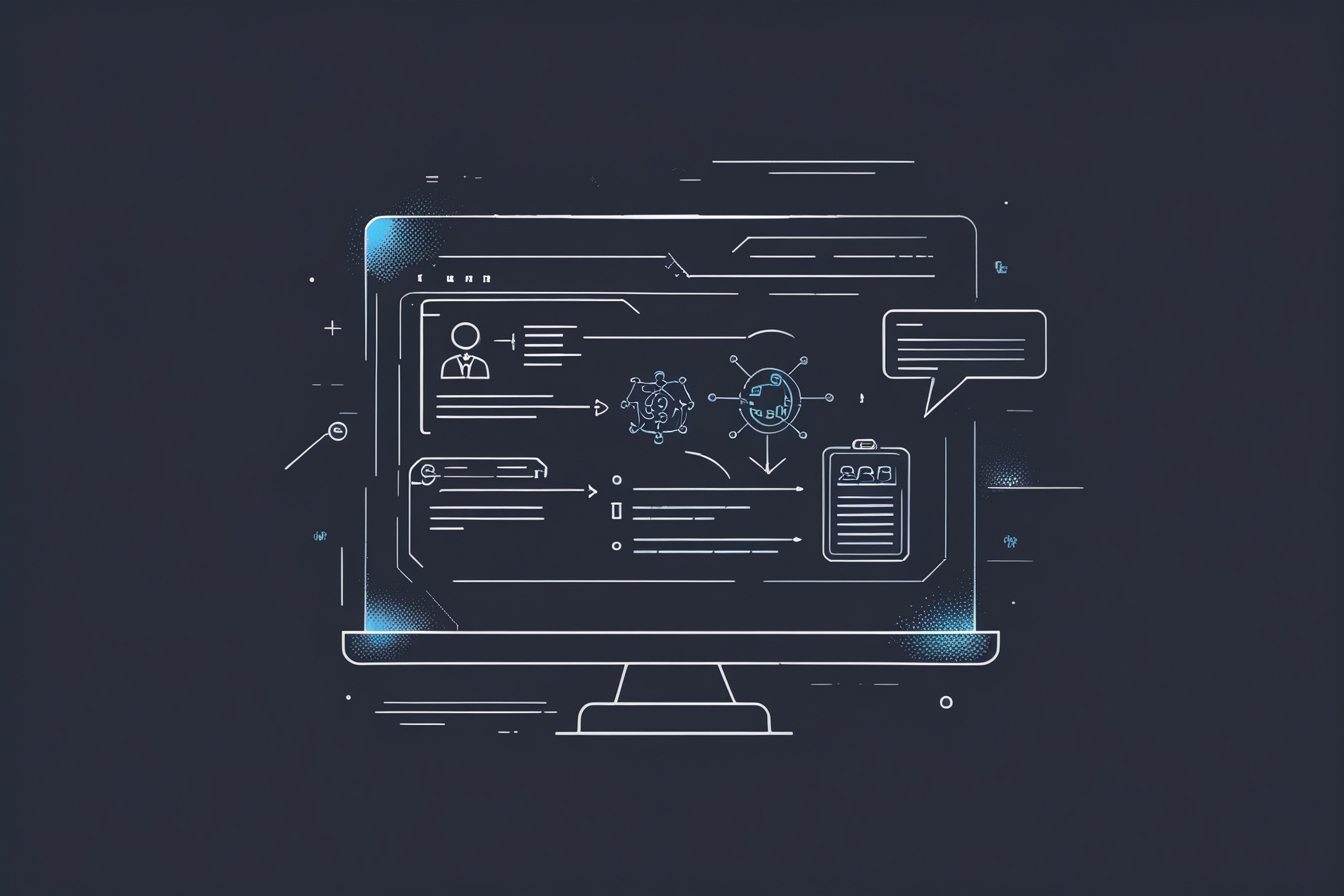 Tartalomgyártás
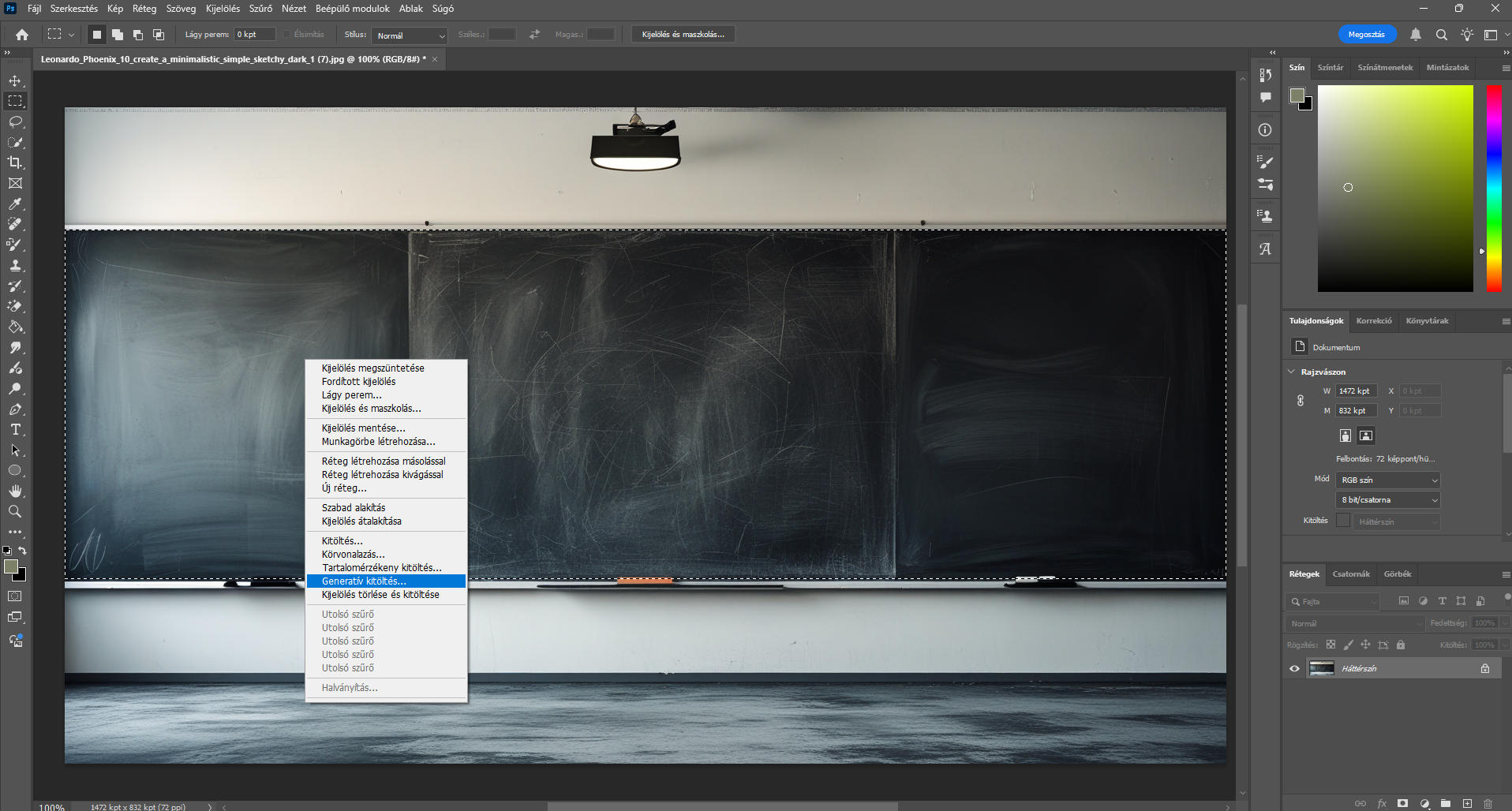 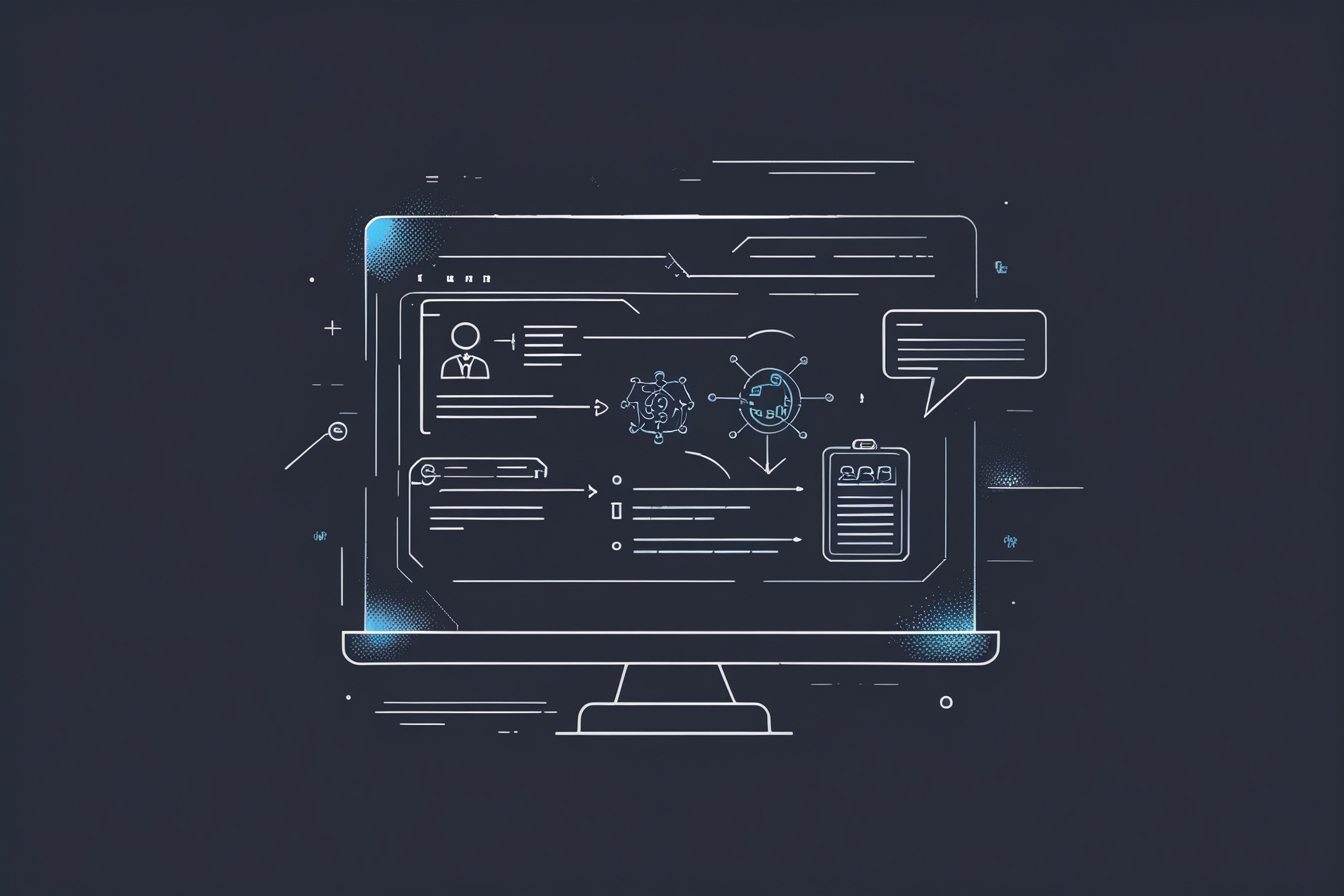 Tartalomgyártás
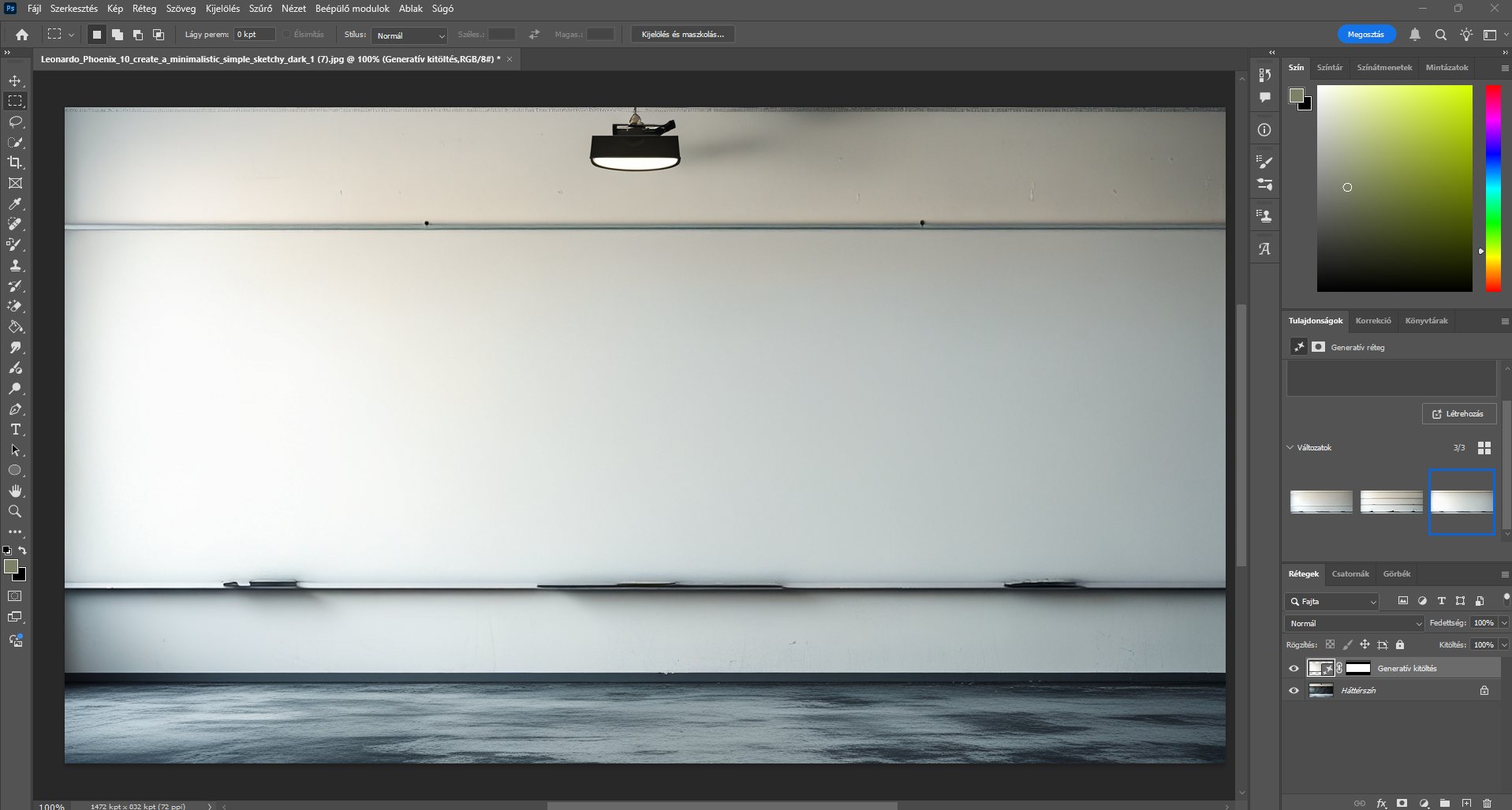 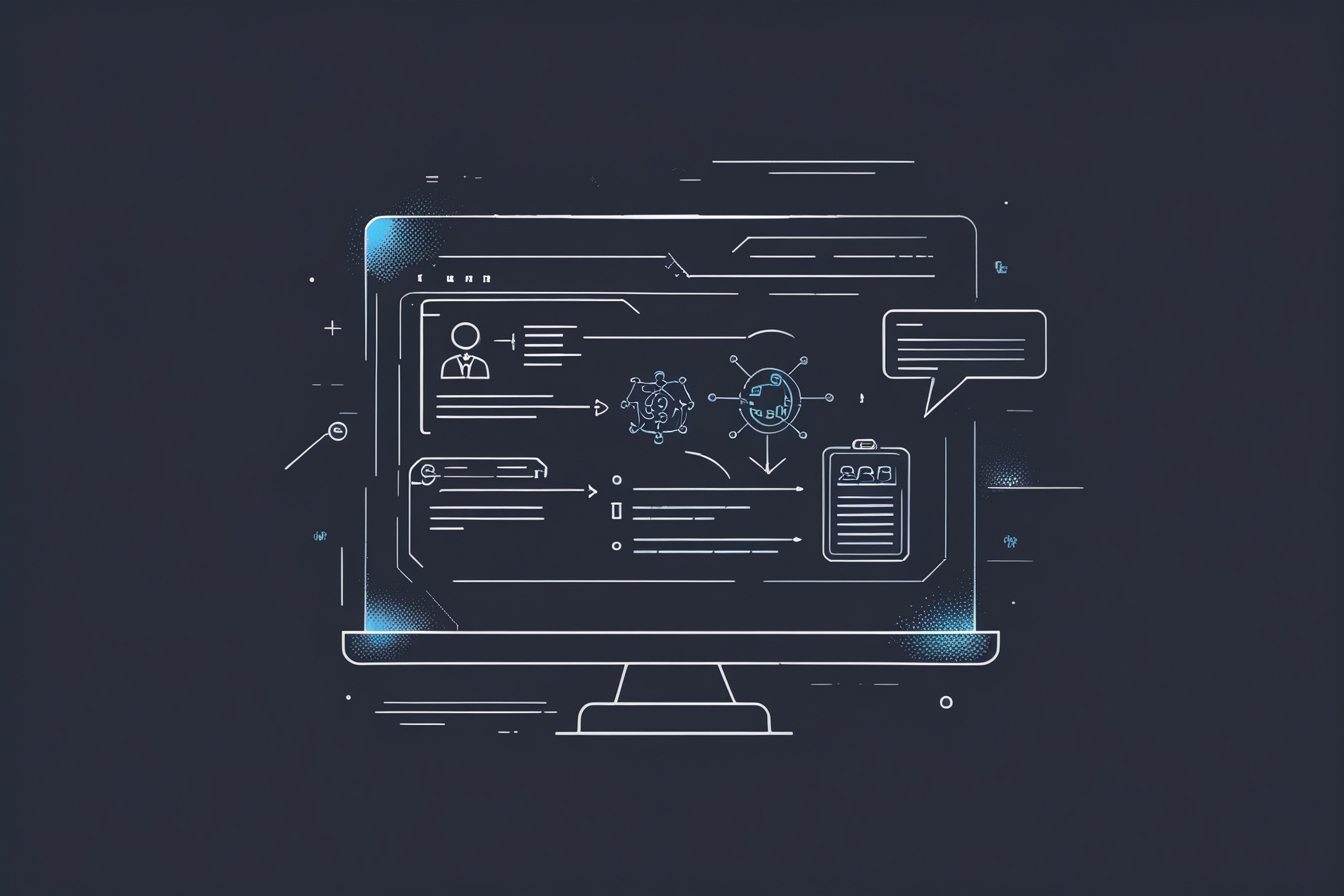 Tartalomgyártás
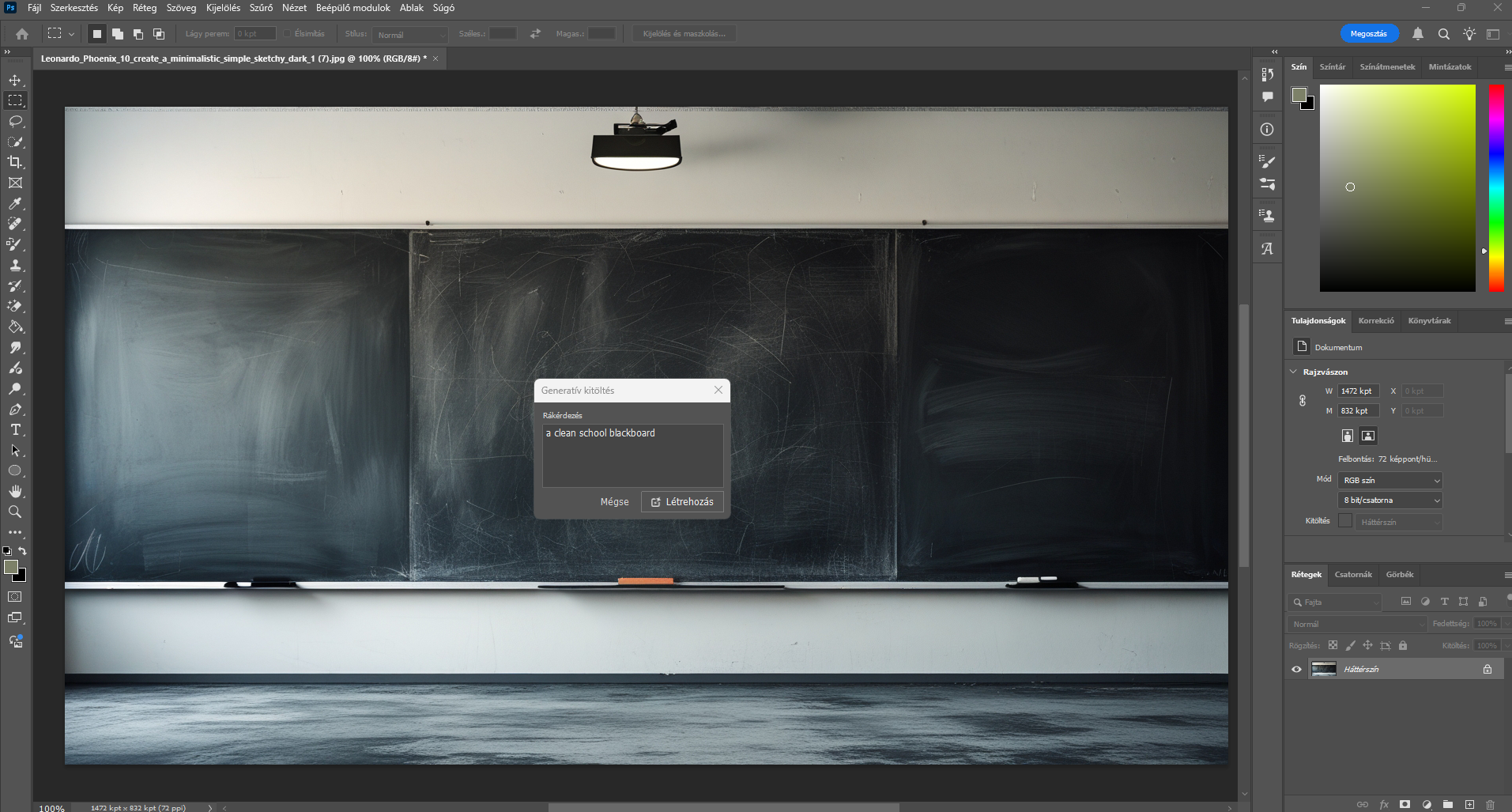 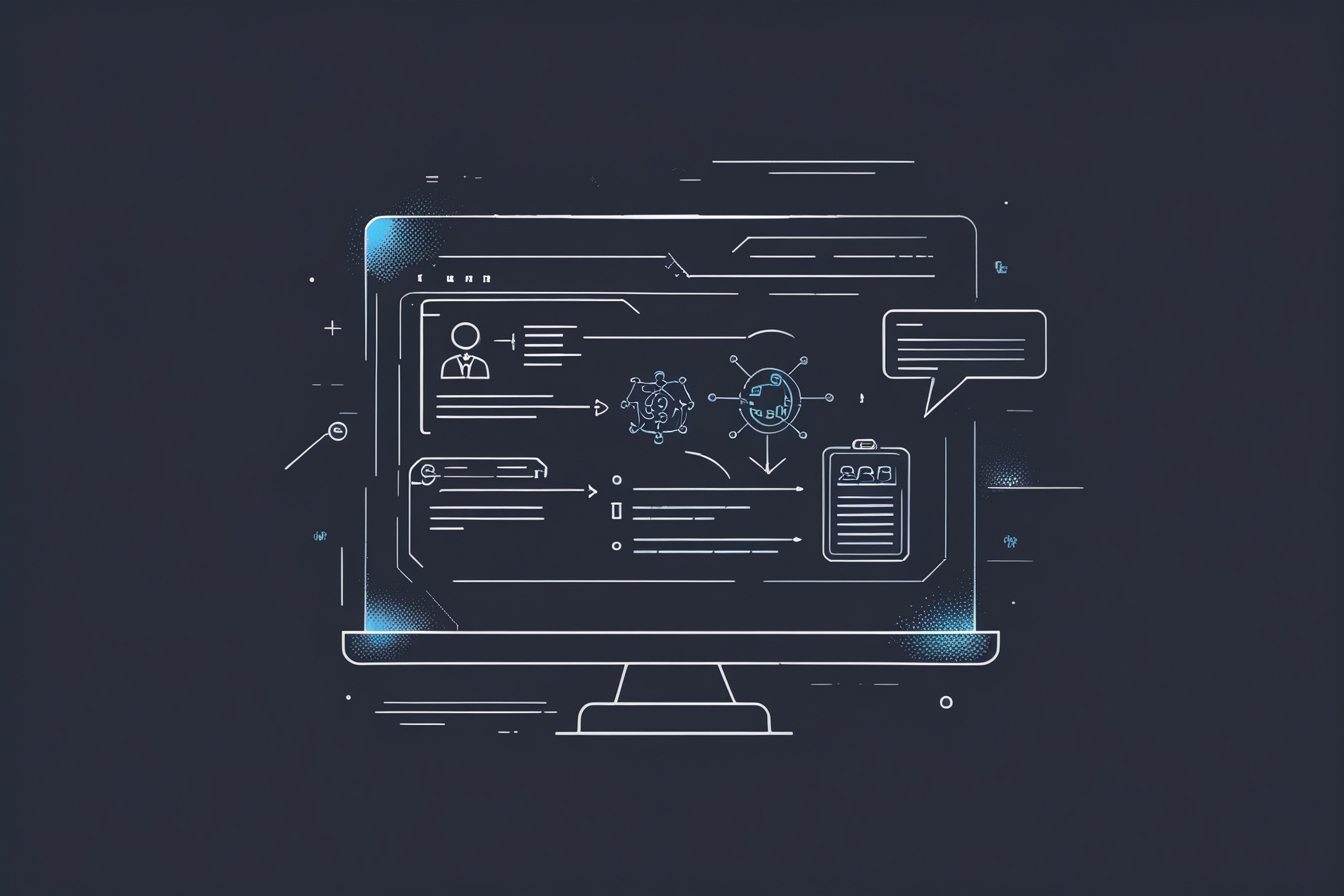 Tartalomgyártás
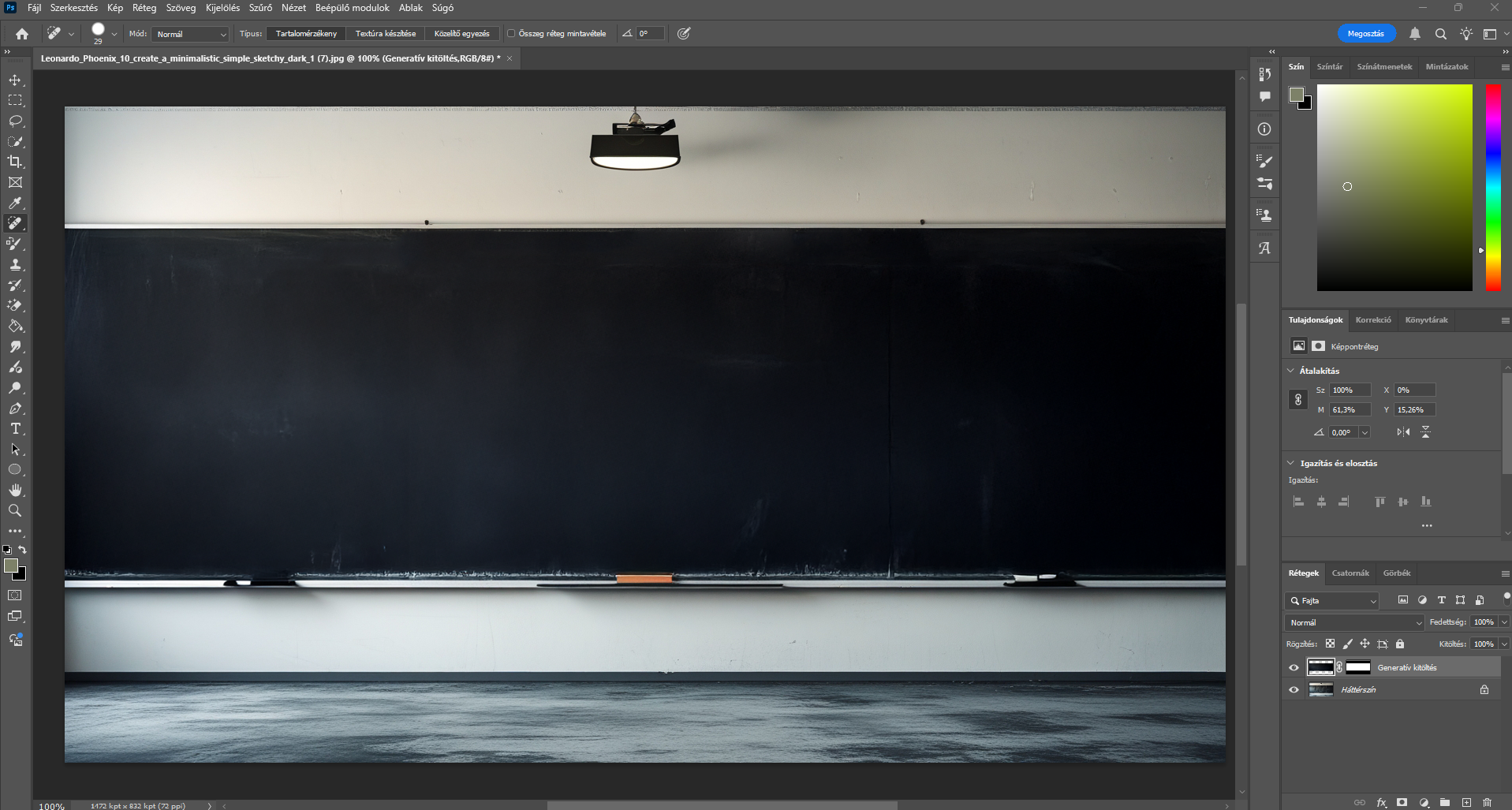 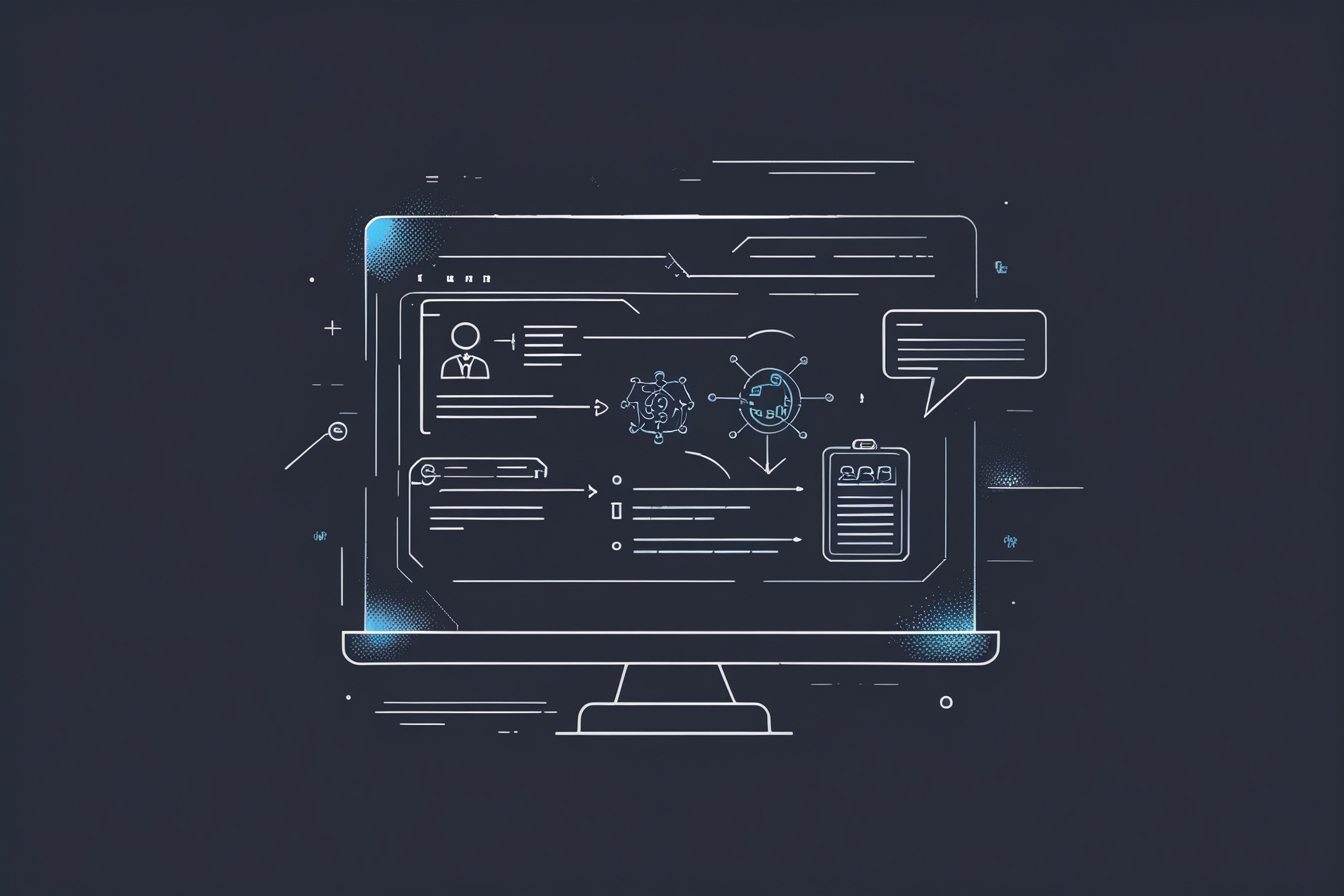 Tartalomgyártás
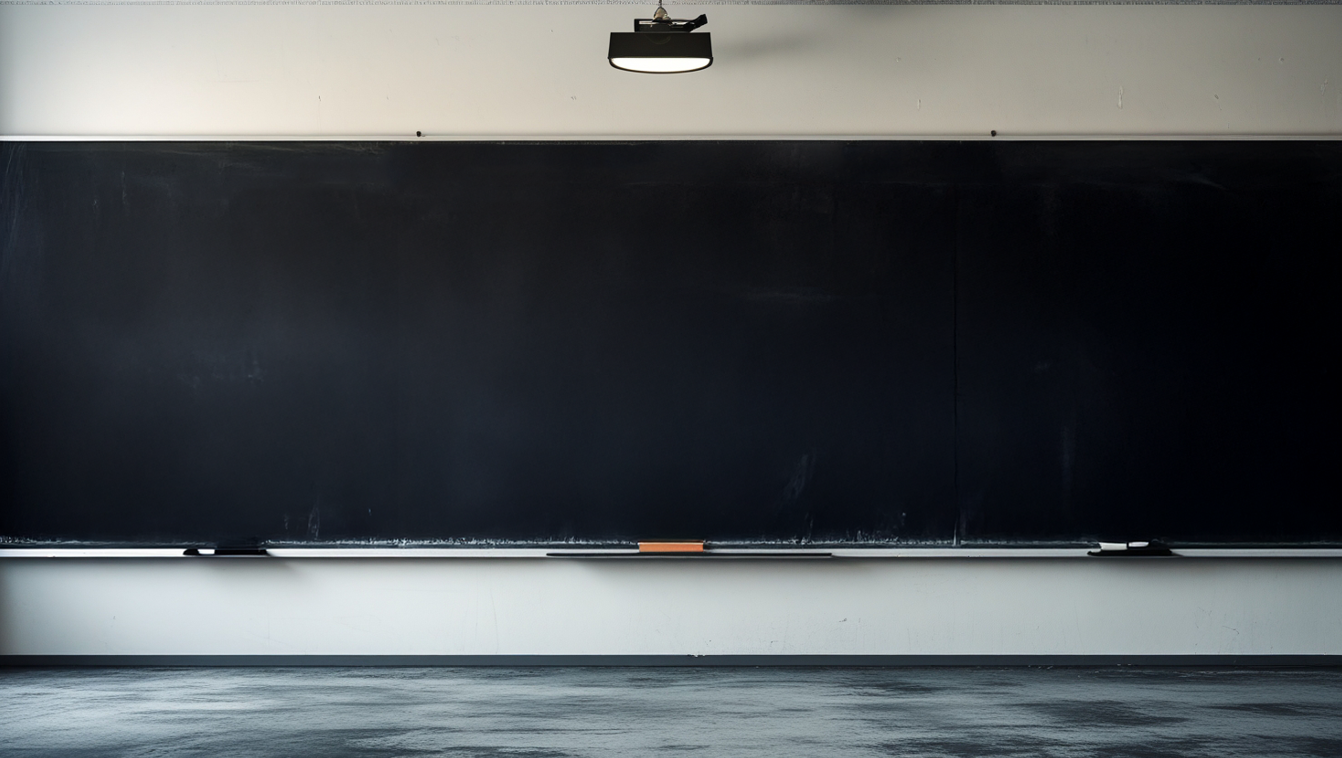 Tartalomgyártás
Canva
előnyök
tanári felhasználóval megkapjuk a teljes verziót
rengeteg sablon, betűtípus, kép
felhasználóbarát
rugalmasan testreszabható
egy felületen mindent meg tudunk csinálni
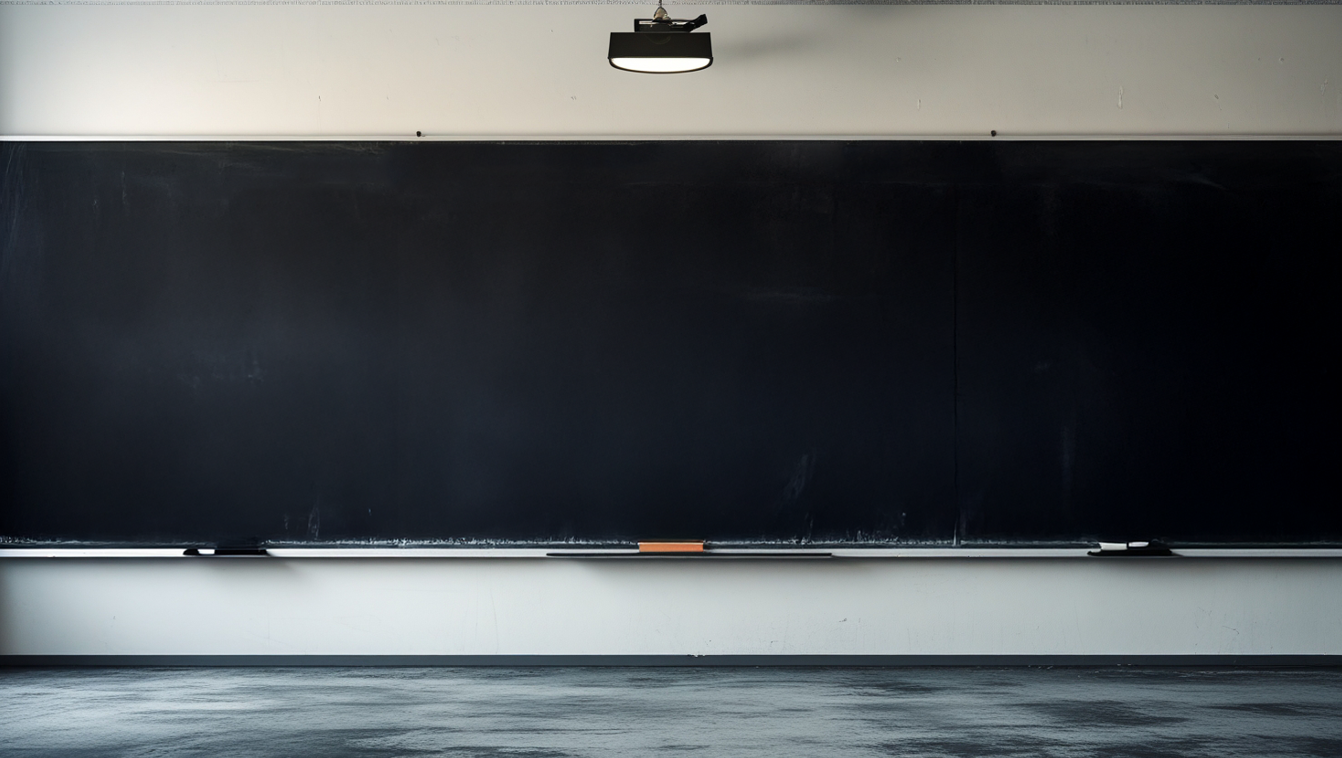 Tartalomgyártás
Canva
hátrányok
az ingyenes verzió korlátozott 
az MI funkciók nem a legjobbak
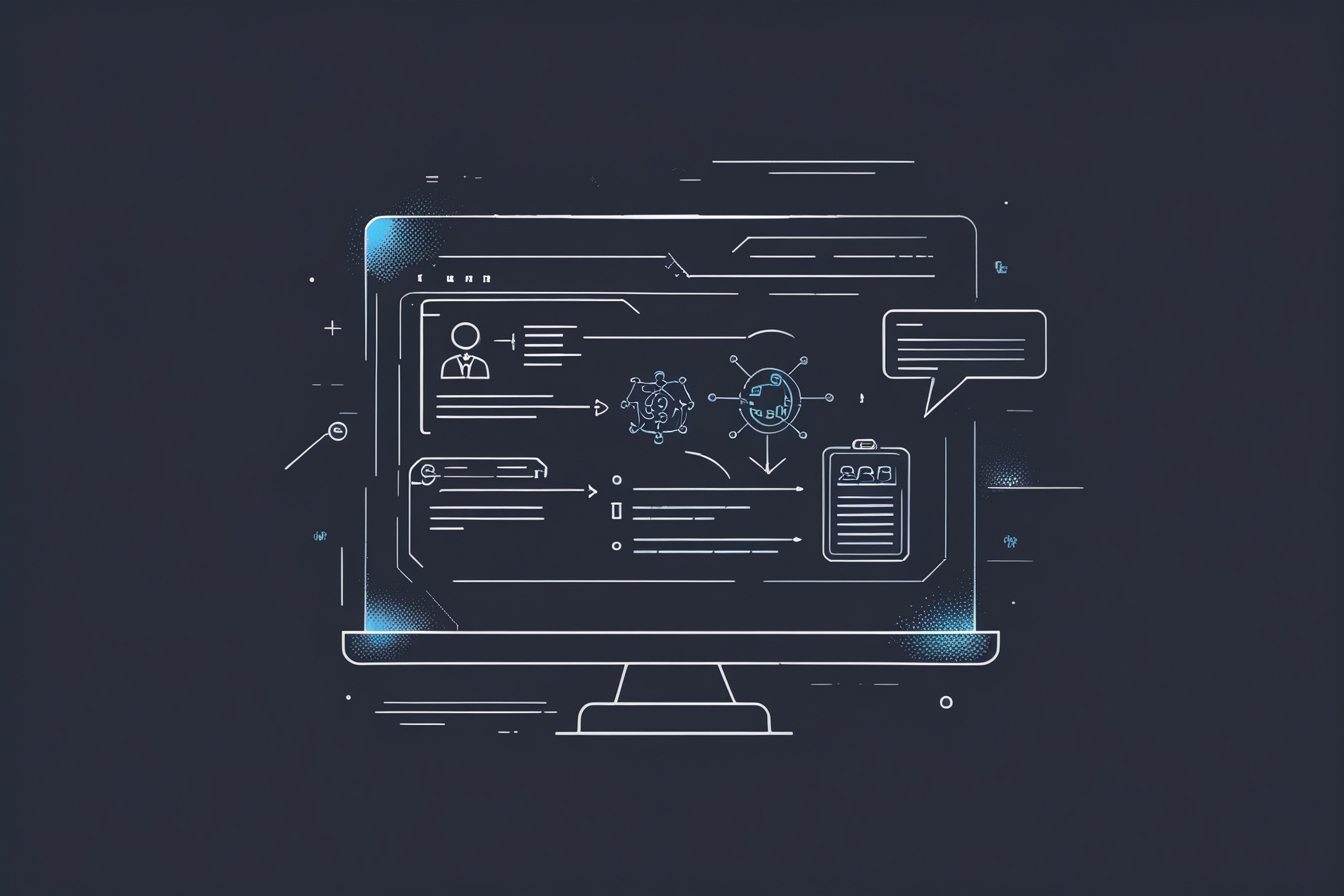 Tartalomgyártás
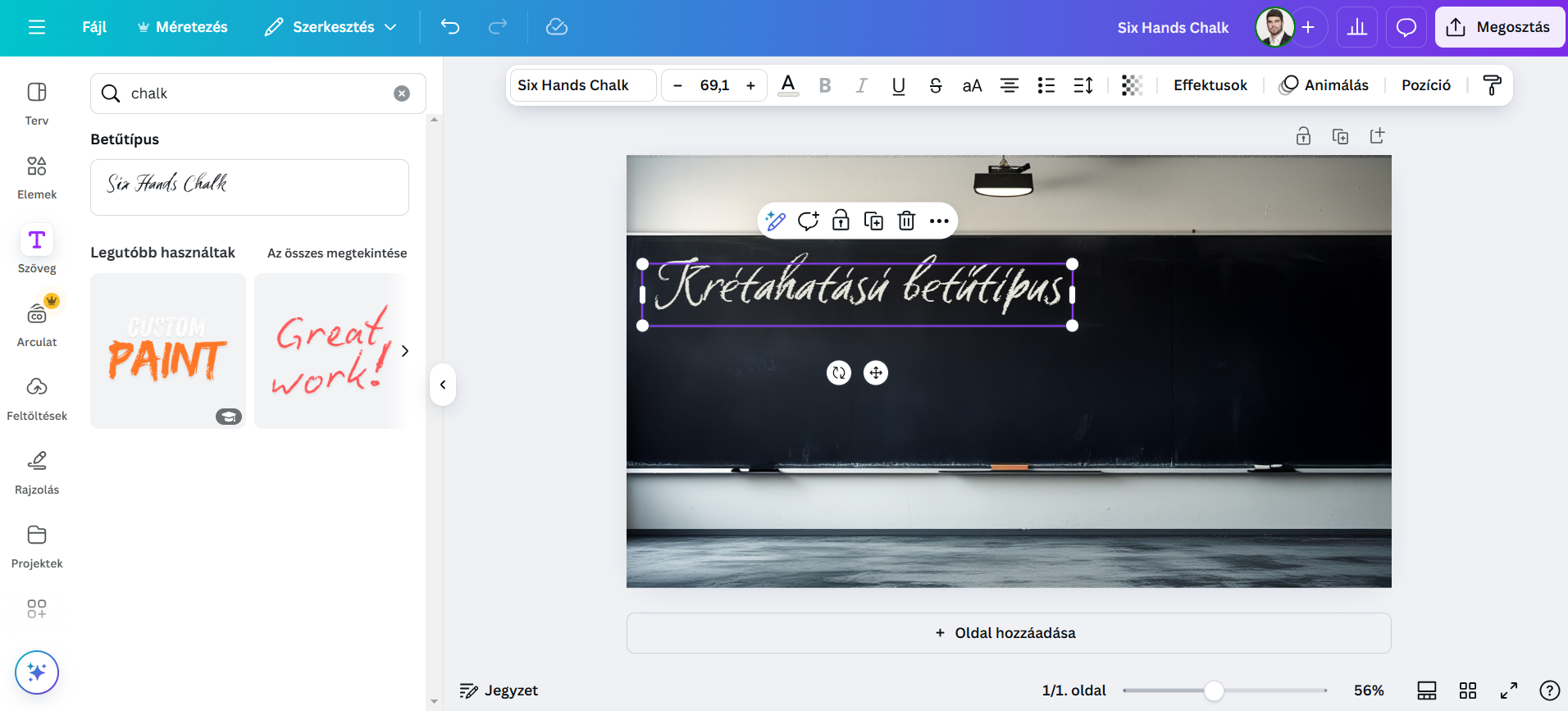 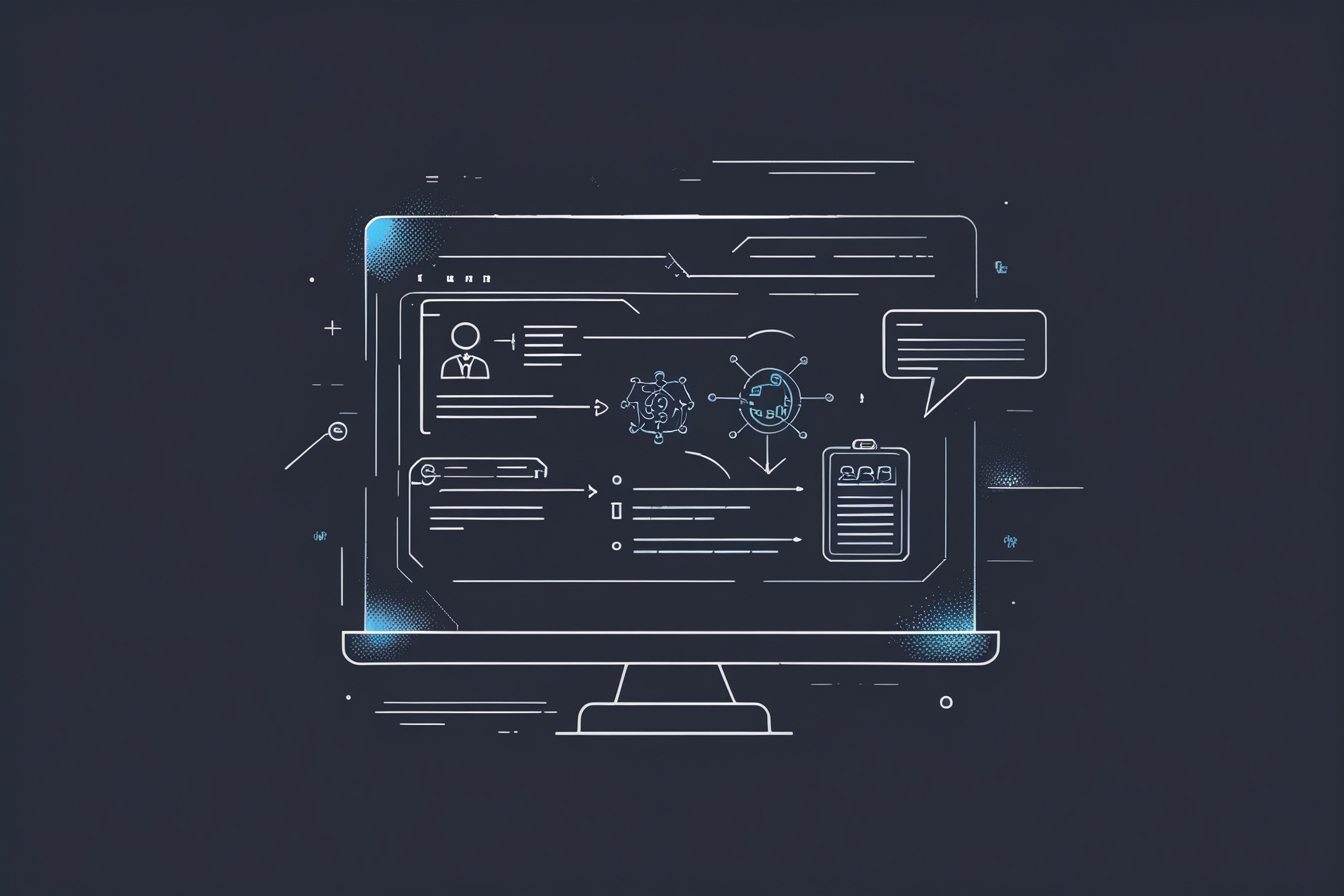 Tartalomgyártás
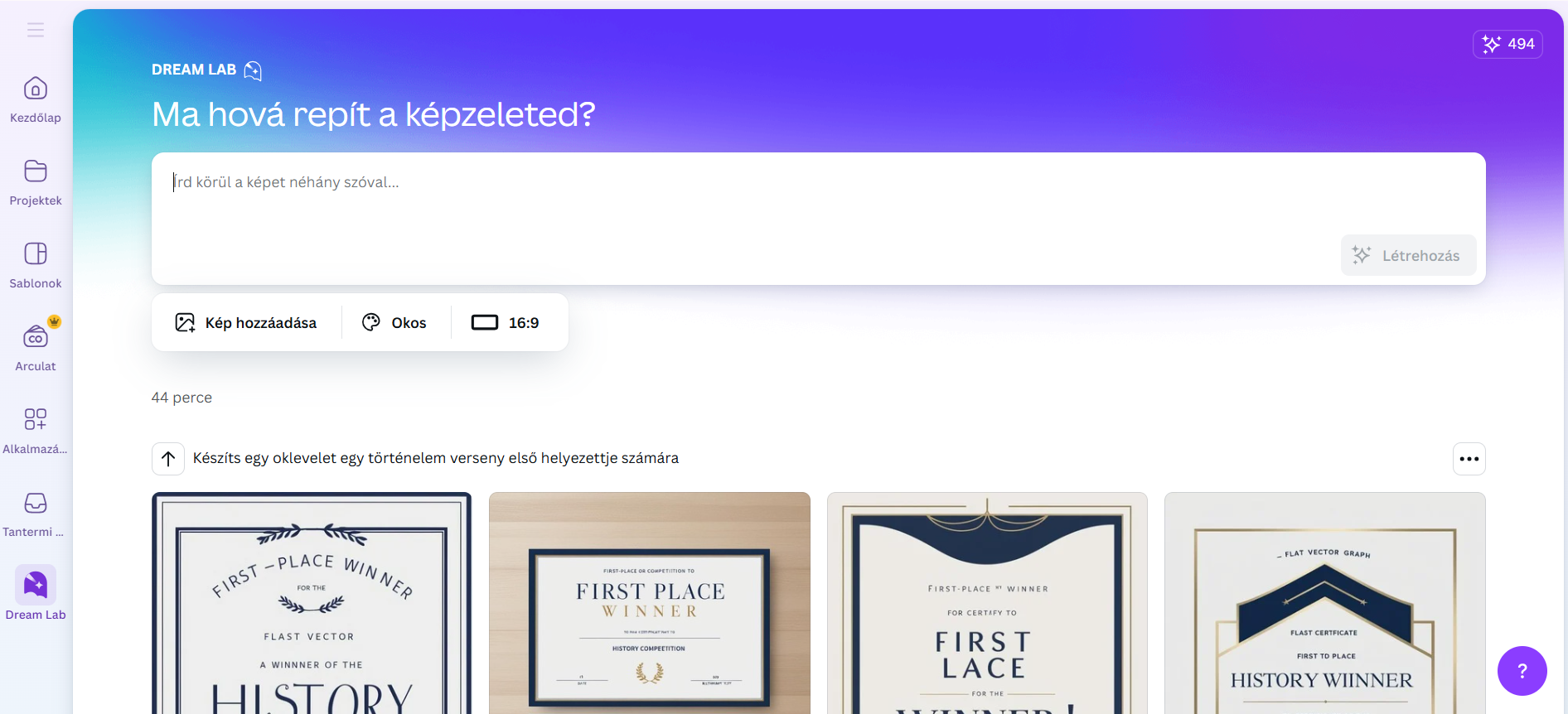 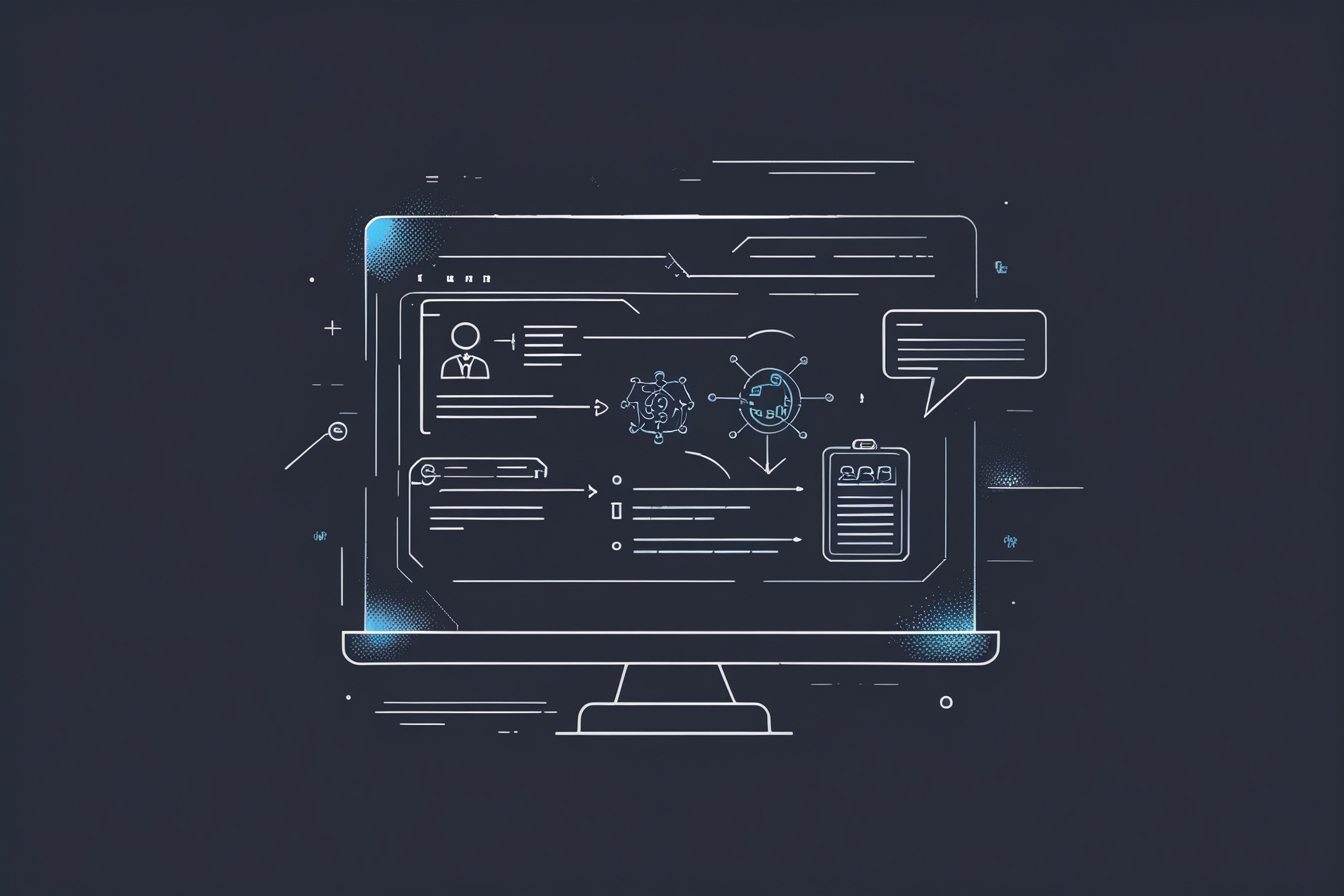 Tartalomgyártás
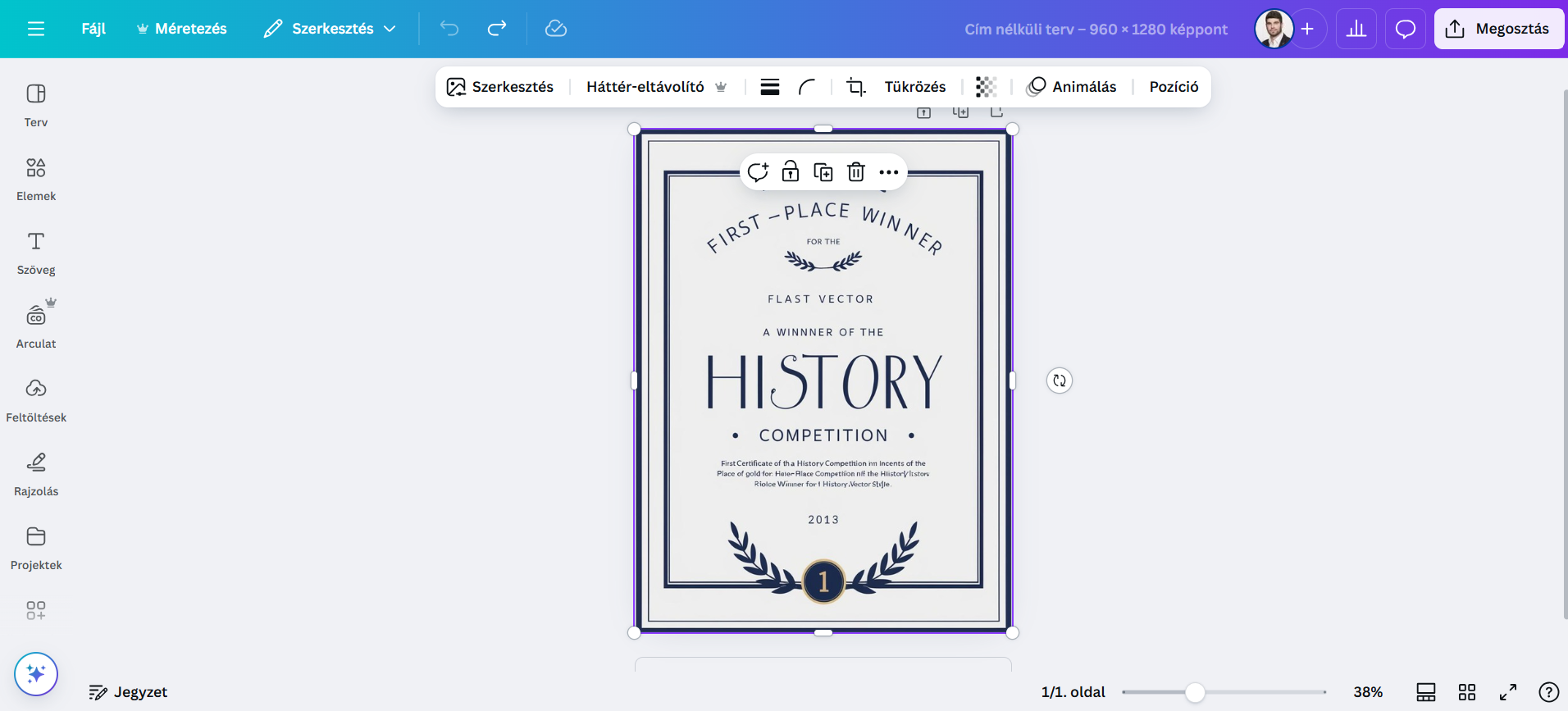 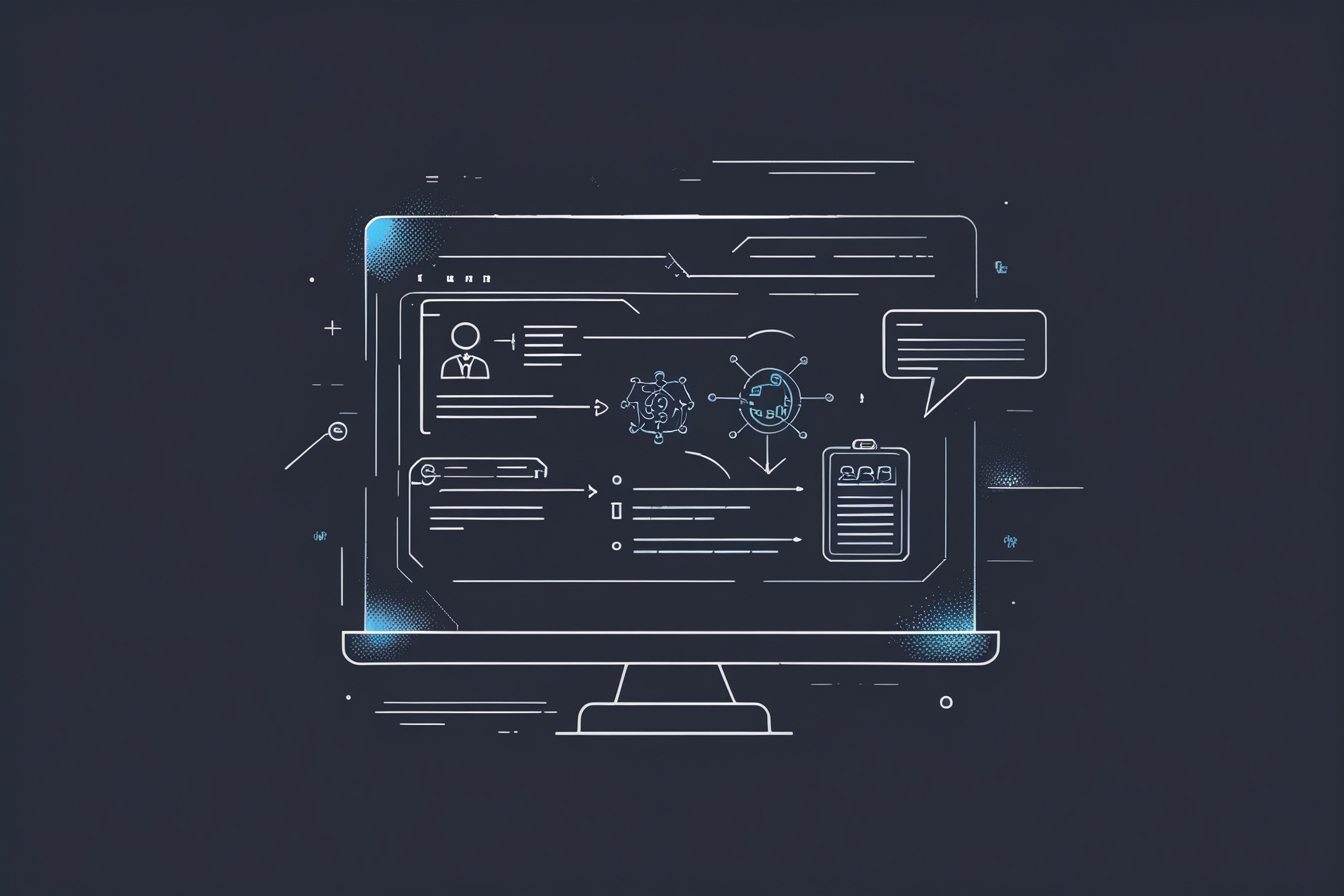 Tartalomgyártás
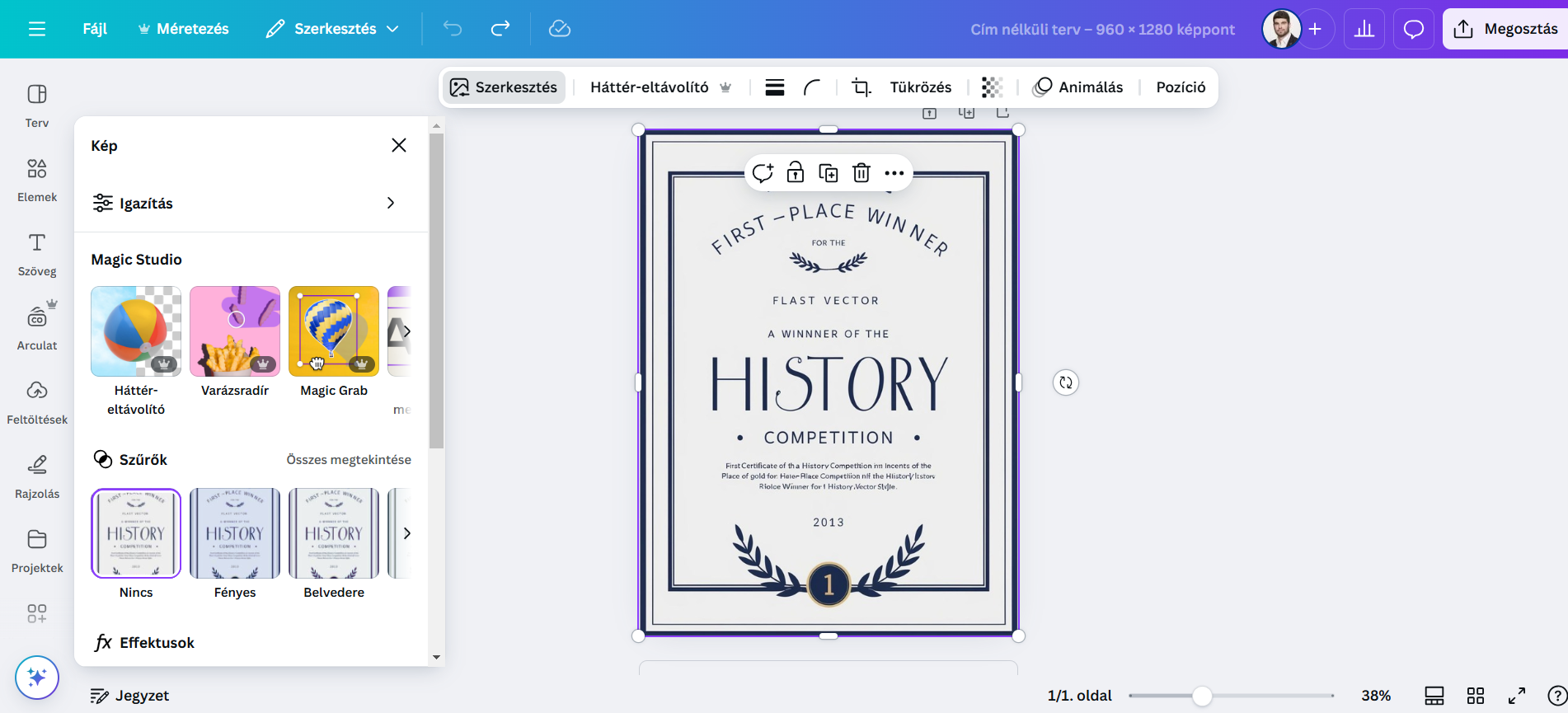 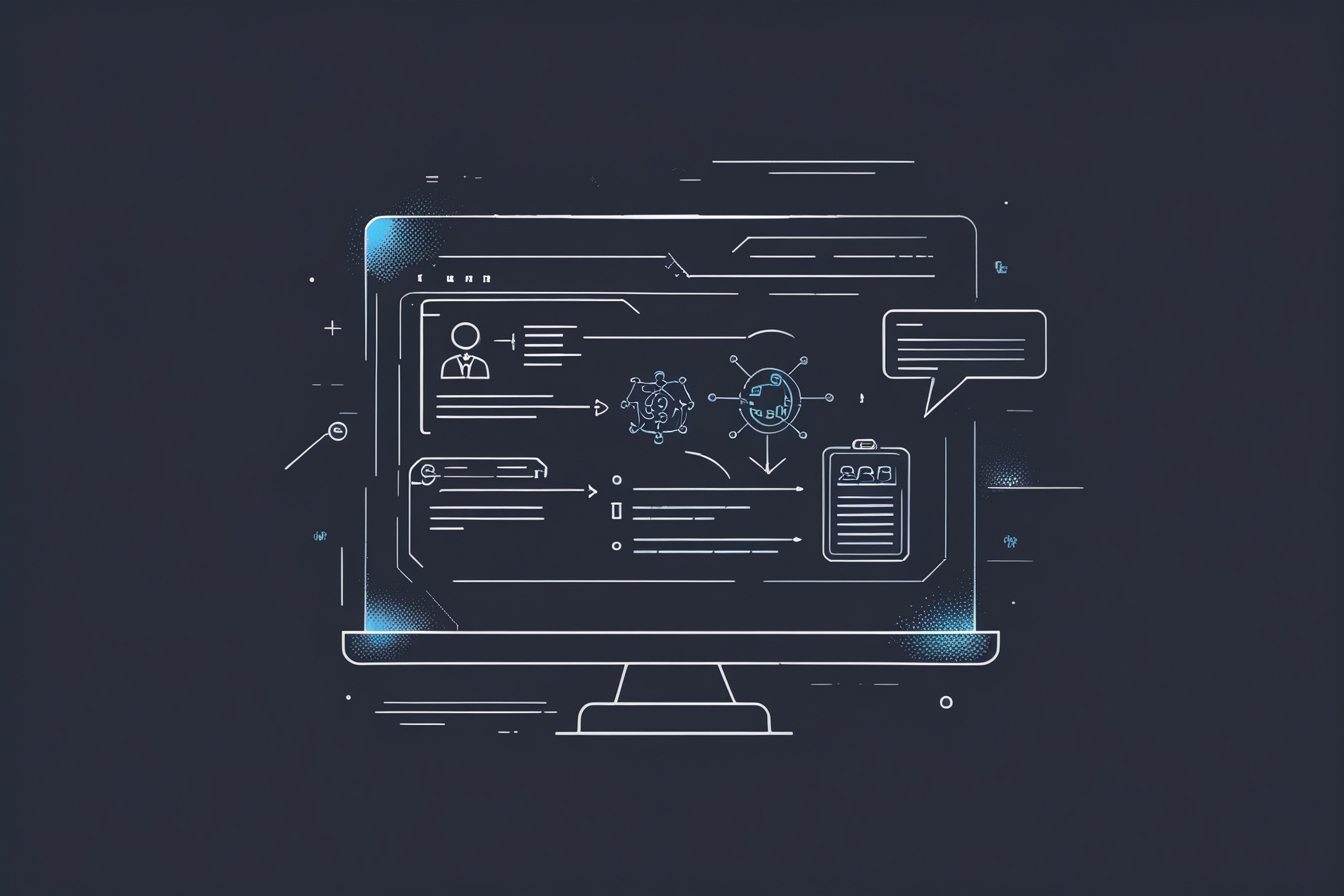 Tartalomgyártás
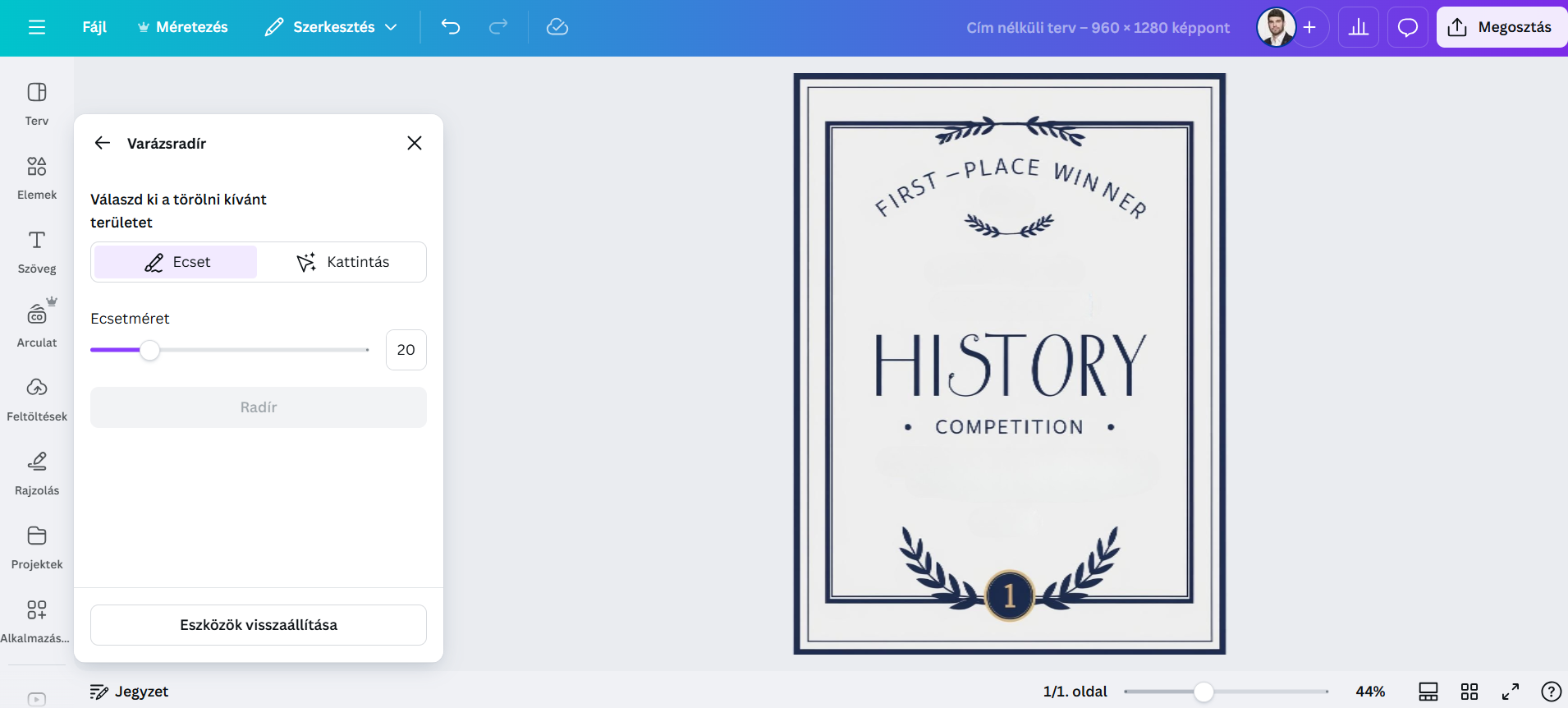 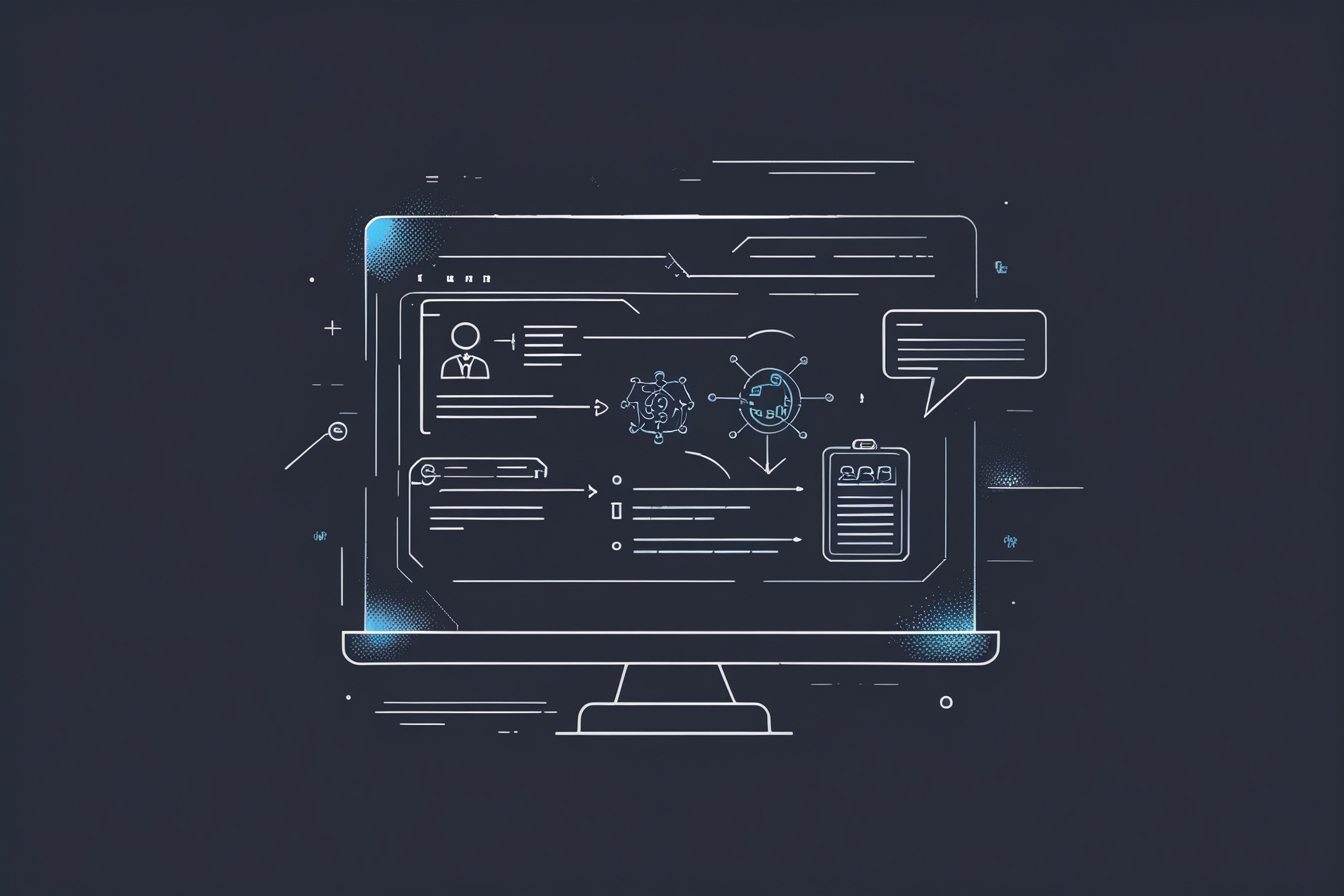 Tartalomgyártás
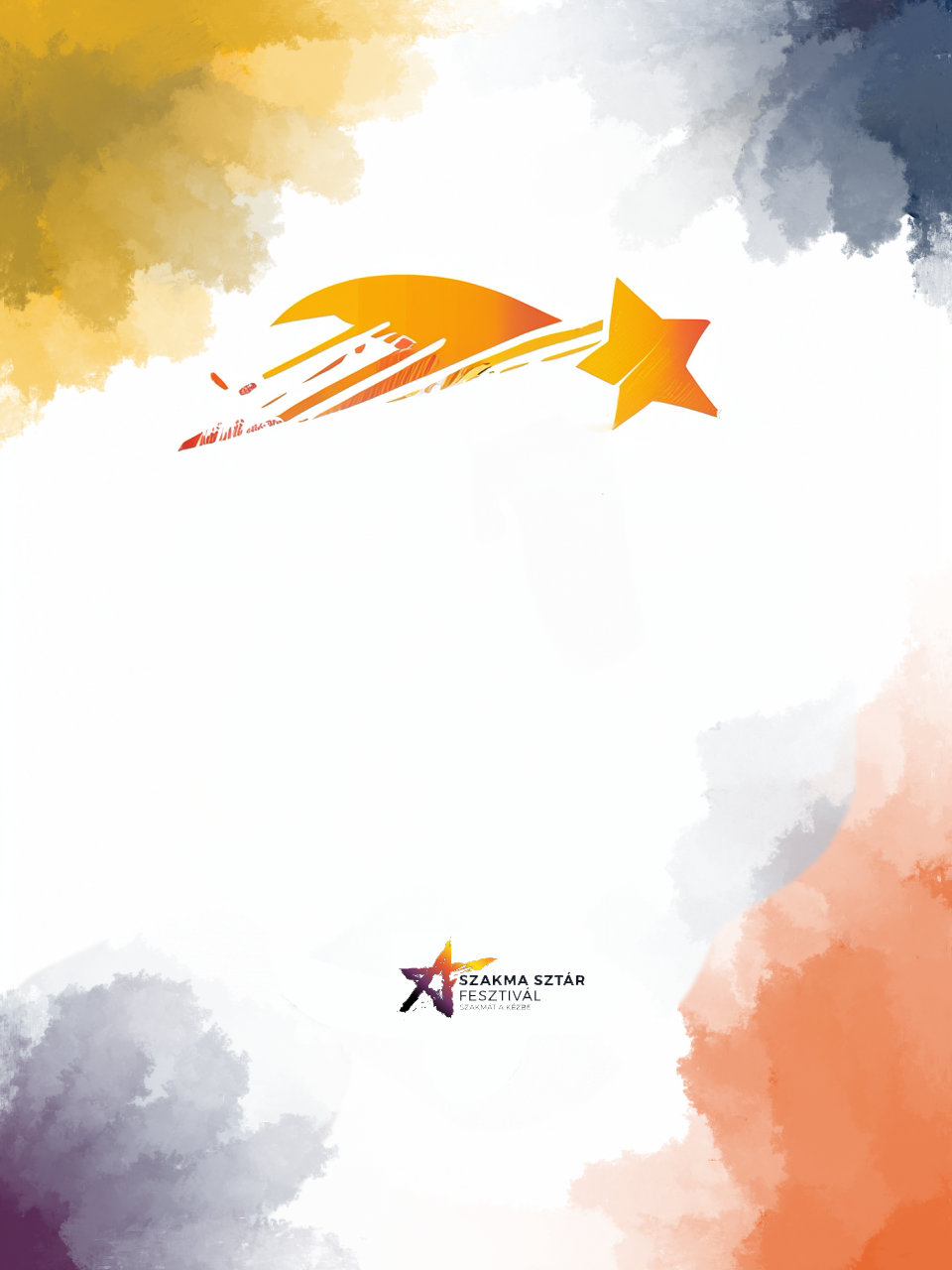 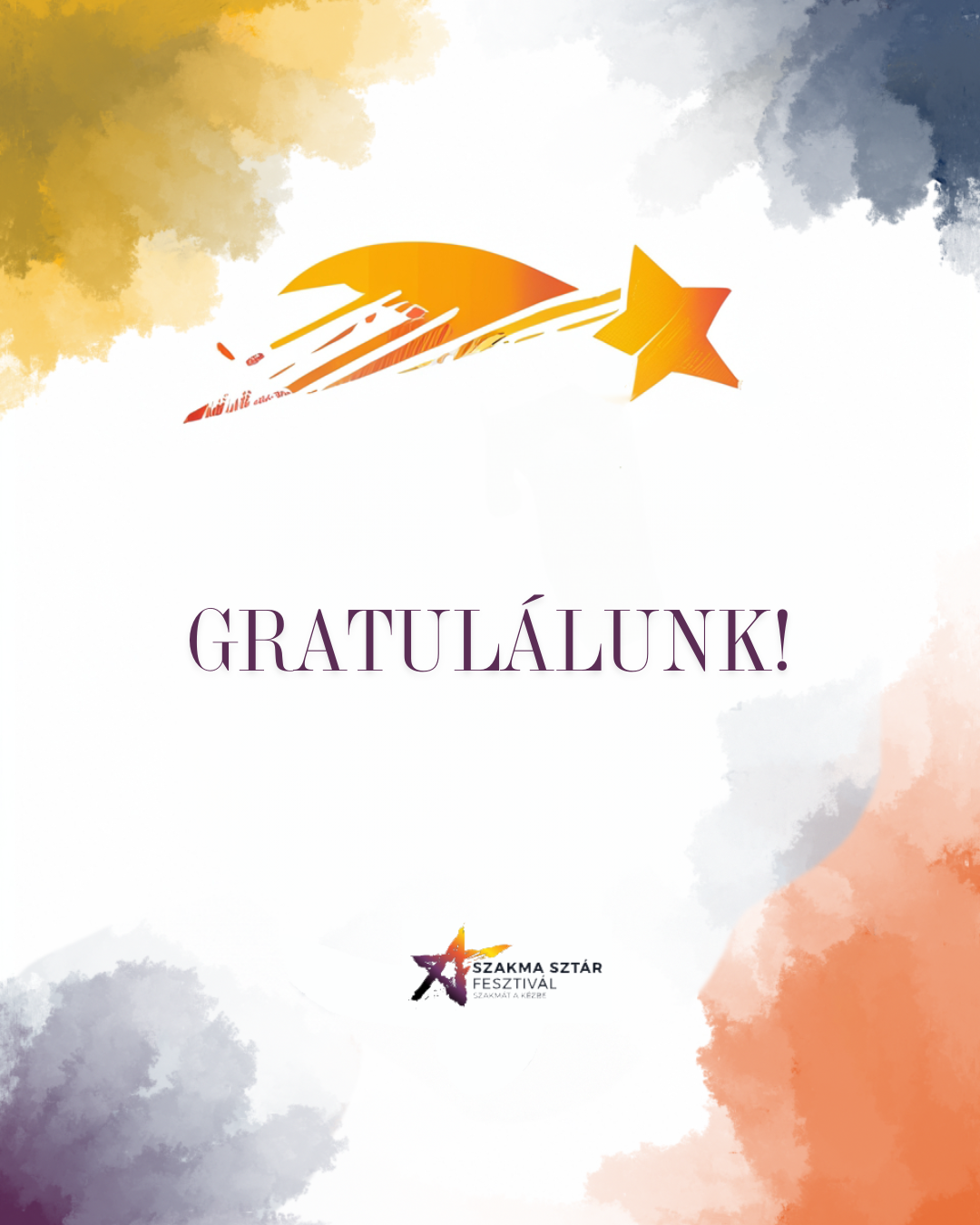 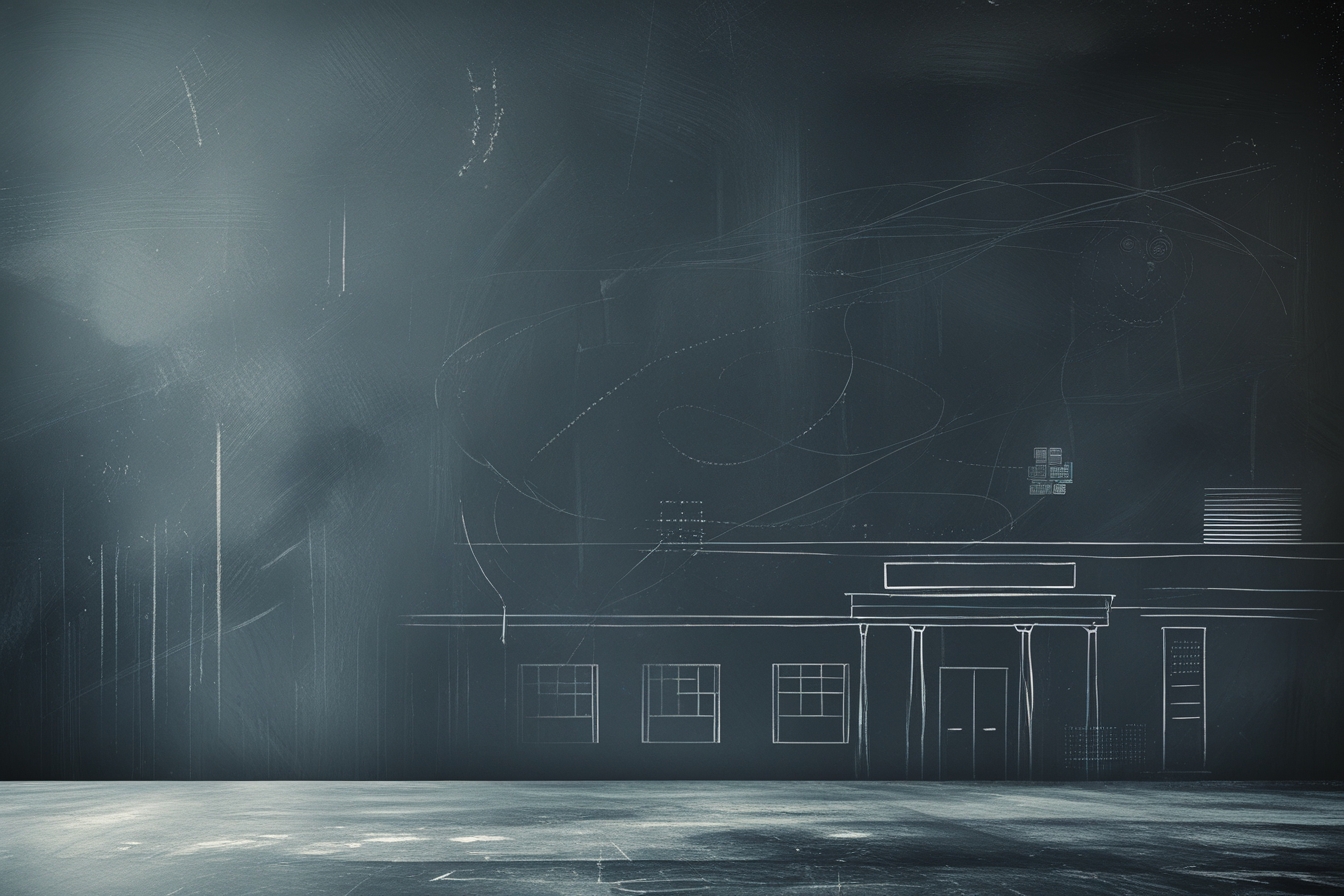 Feladatok
Készítsen egy 5 feladatból álló feladatsort a ChatGPT segítségével!

Készítse el a kurzus elvégzéséért járó oklevelet saját maga számára a Canvában! 

Készítsen egy 10 diából álló prezentációt a tantárgyához kapcsolódóan a Gamma AI segítségével!
A Leonardo AI segítségével hozza létre egy vers, novella vagy történet illusztrációját.